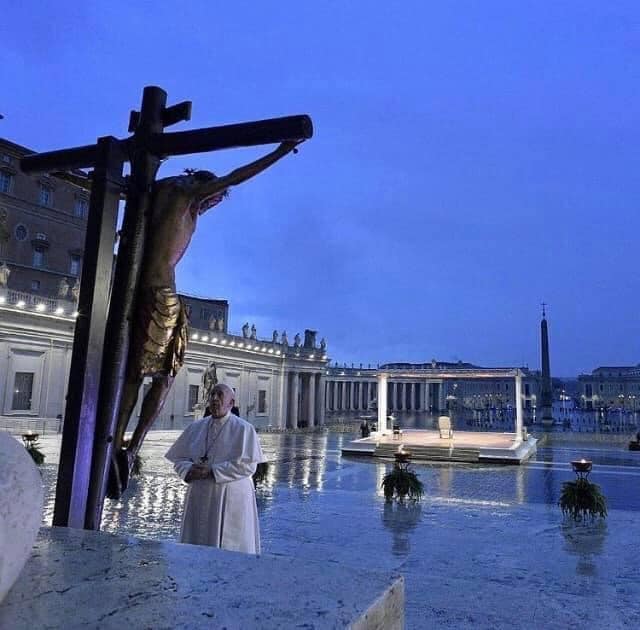 Quaresima
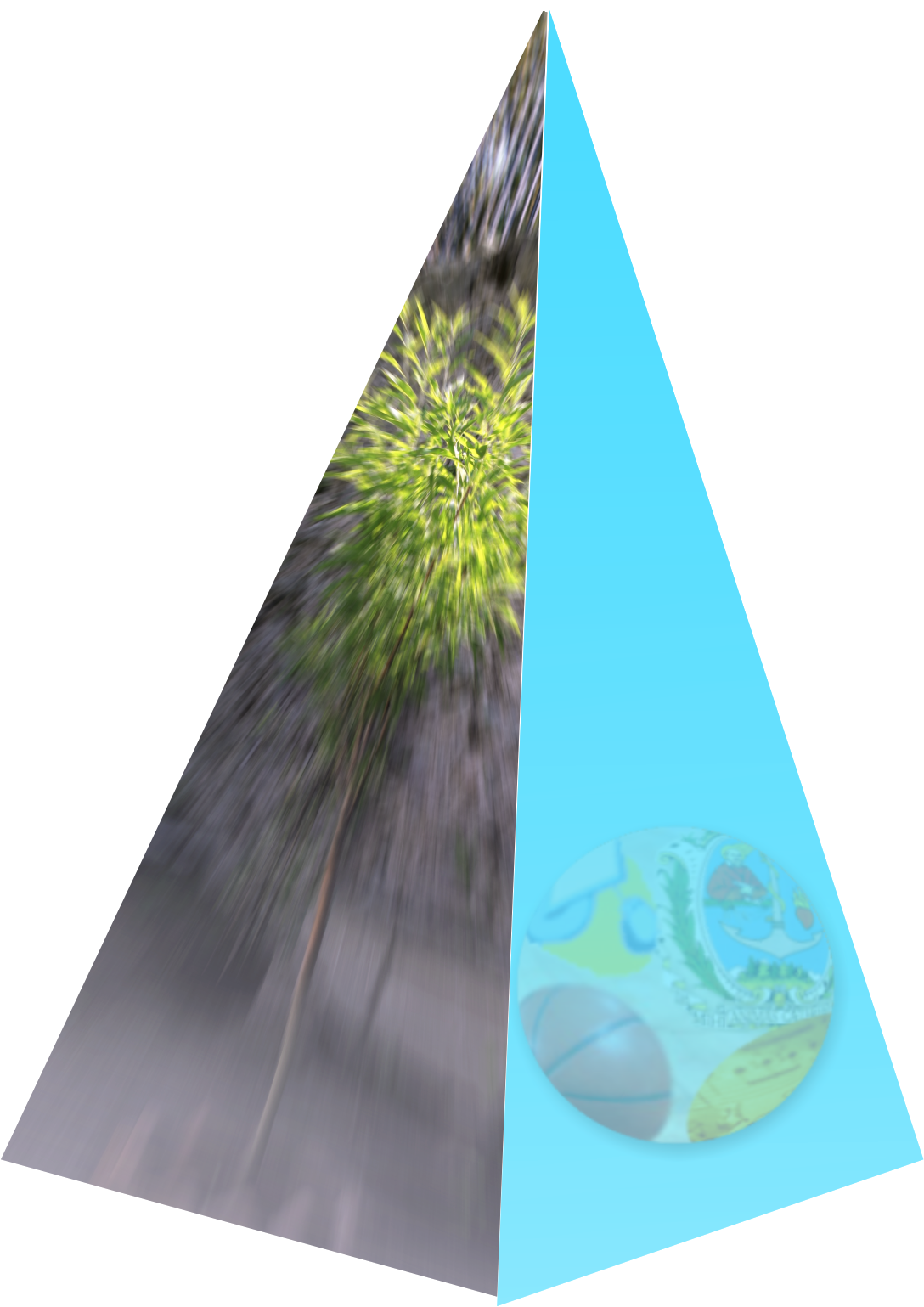 40 Giorni
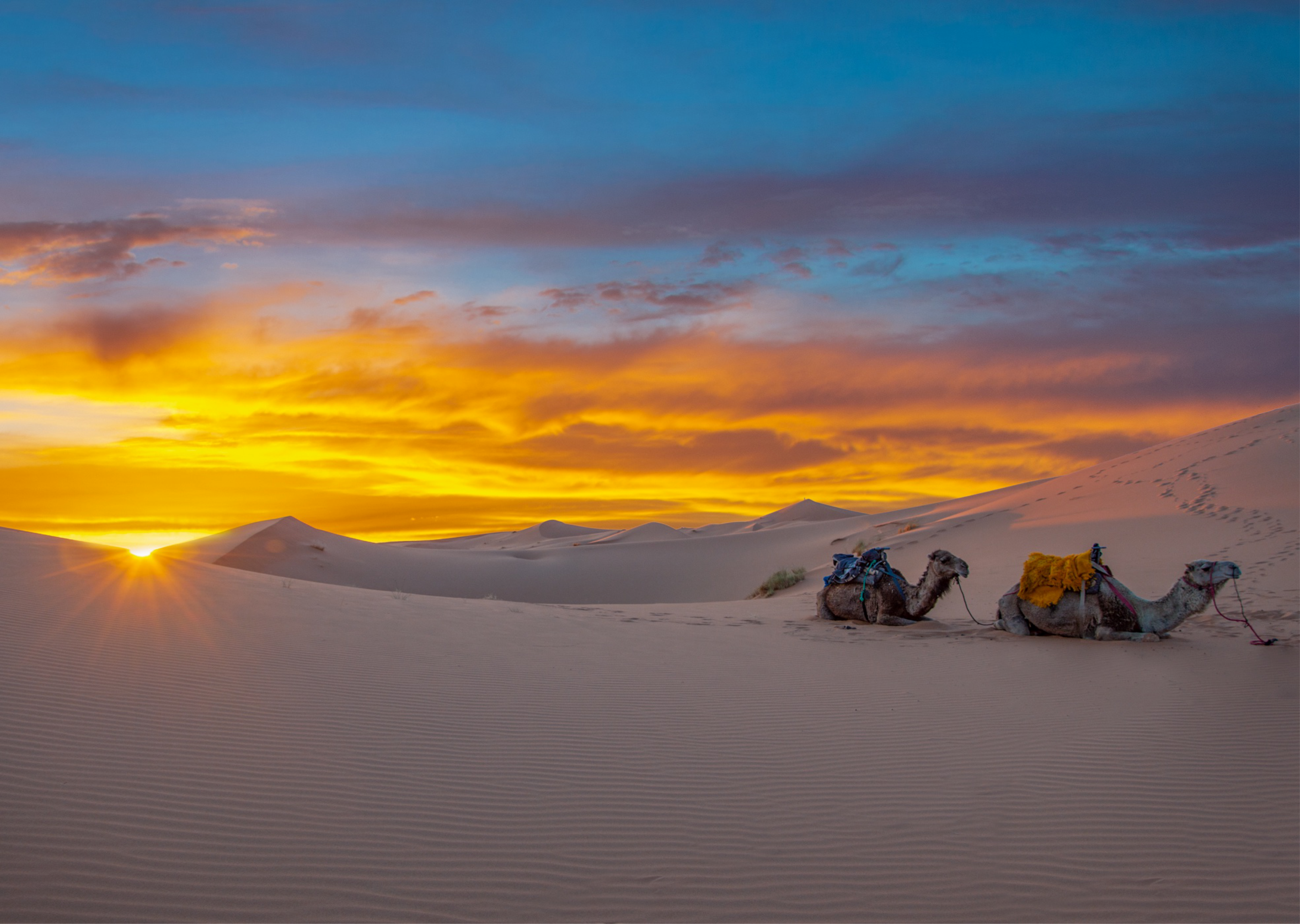 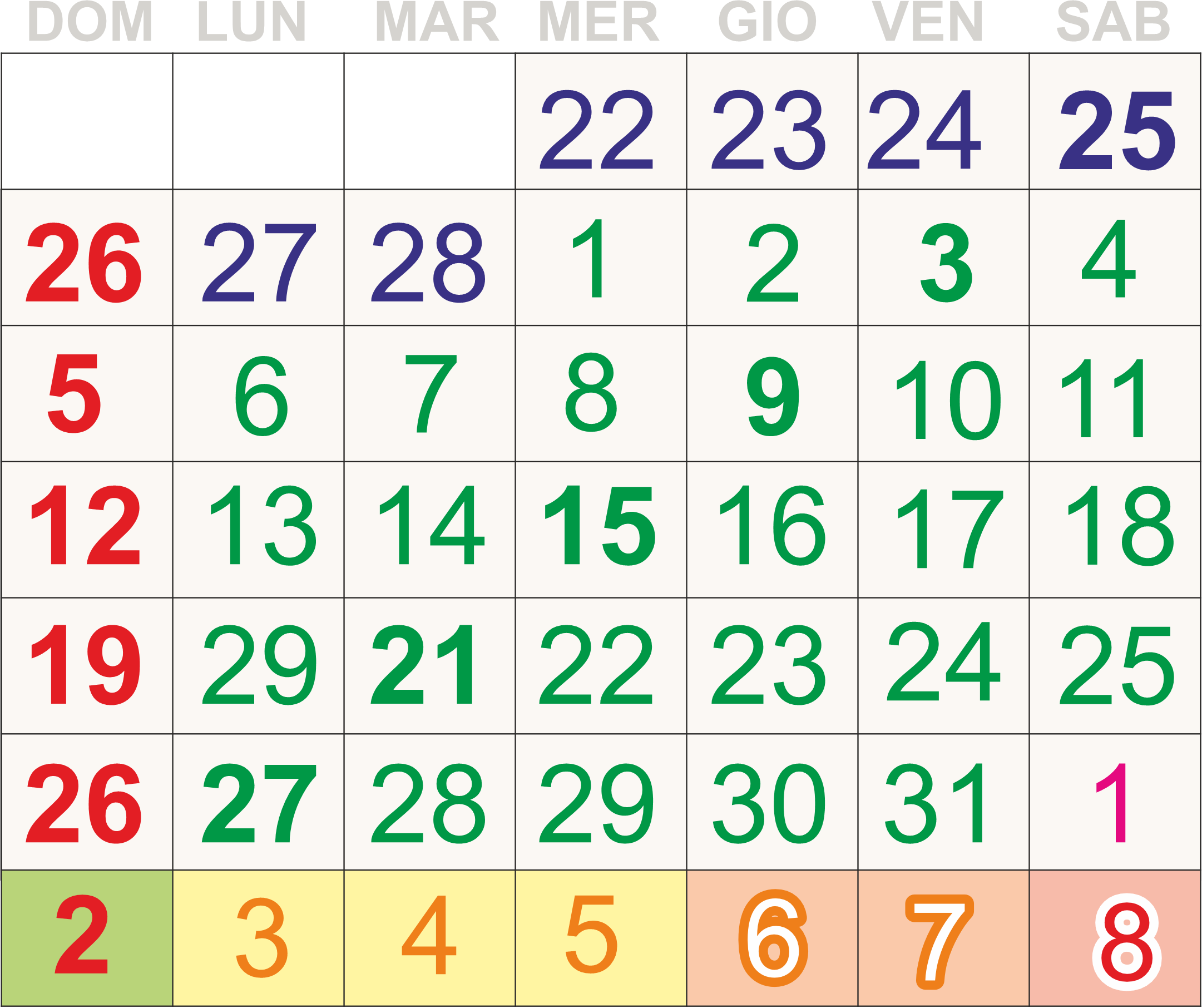 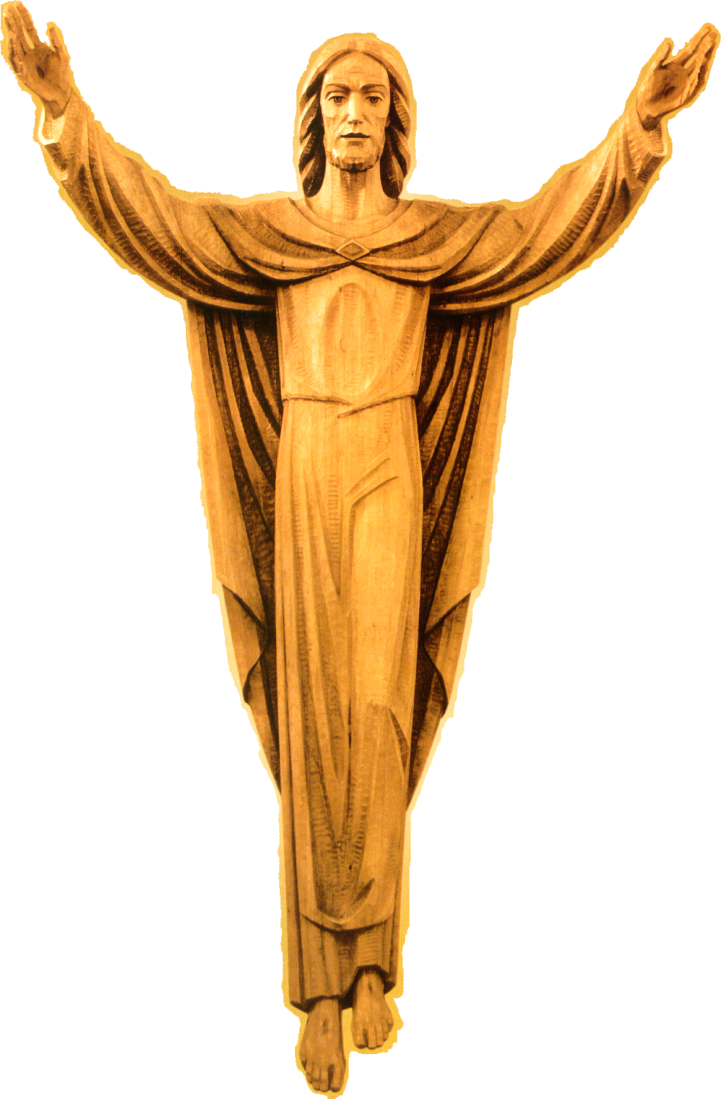 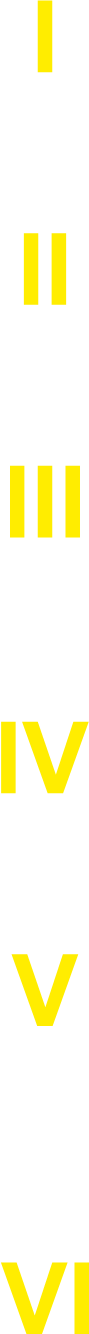 Quaresima
9 aprile: Pasqua
40 Giorni
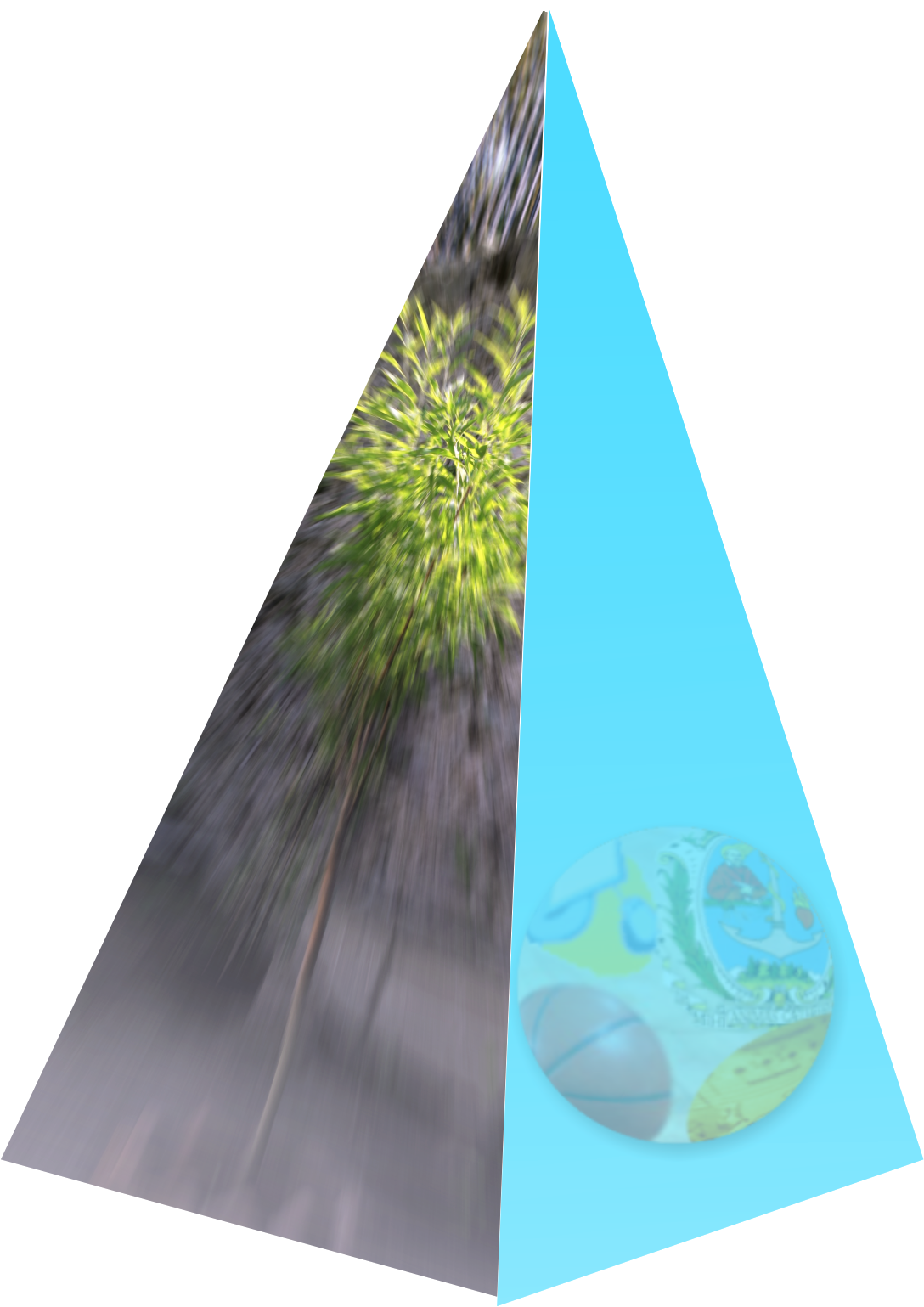 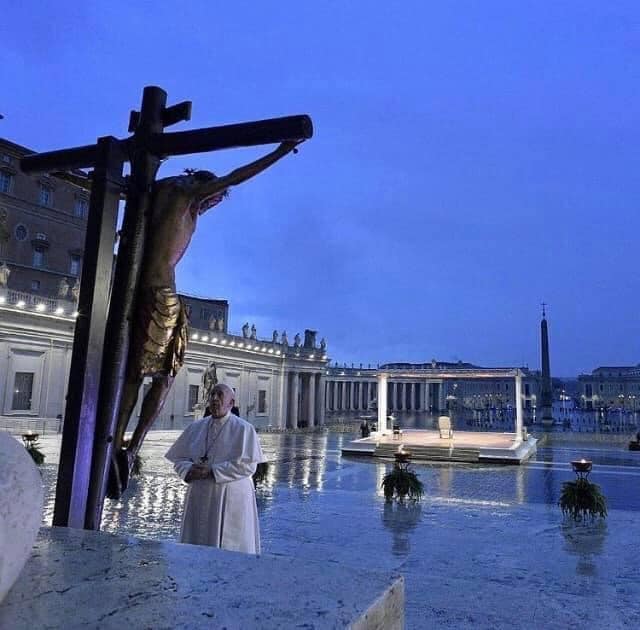 40 Giorni
40
Quaresima
40
► Diluvio / L’Arca di Noe
► Terra Promessa (*)
► Sinai / Mosè
► Presentazione T.
► Ninive / Giona
► Deserto / Gesù
► Ascensione
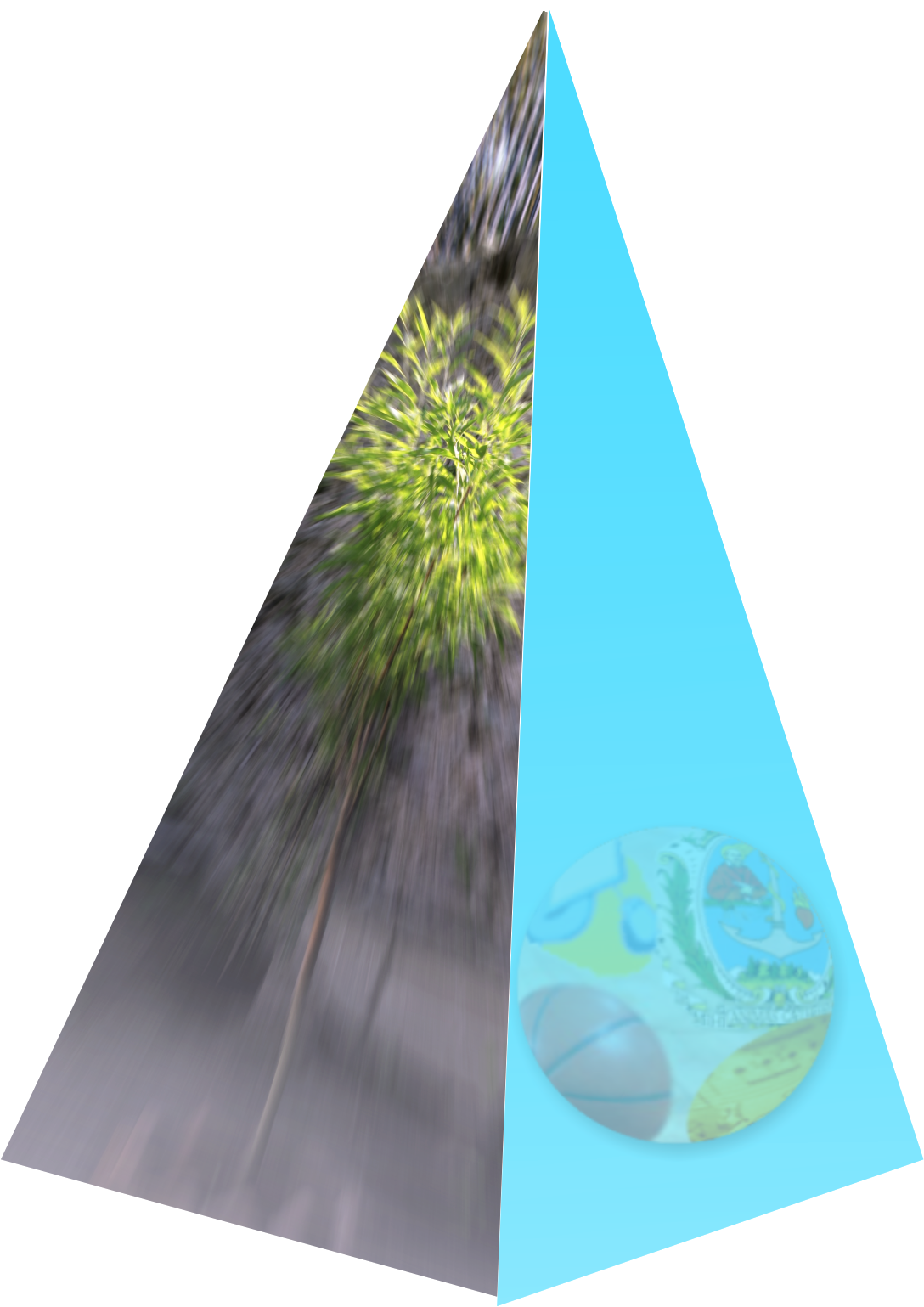 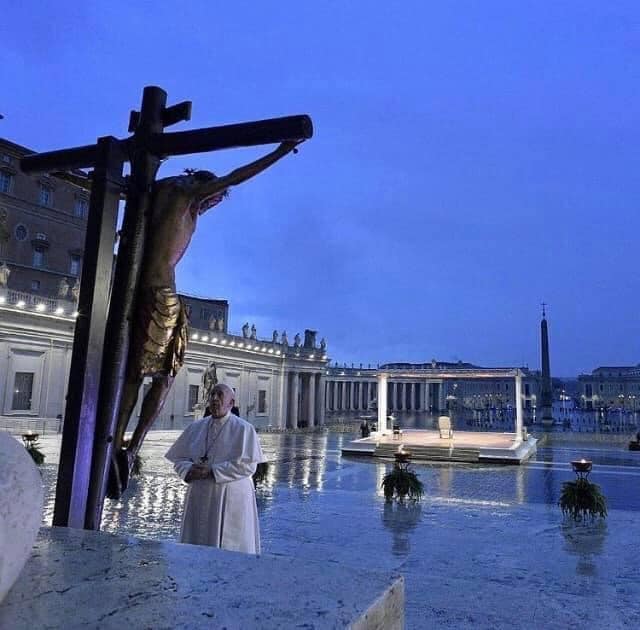 40 Giorni
40
40
Quaresima
► San PAOLO
	5 volte 40-1
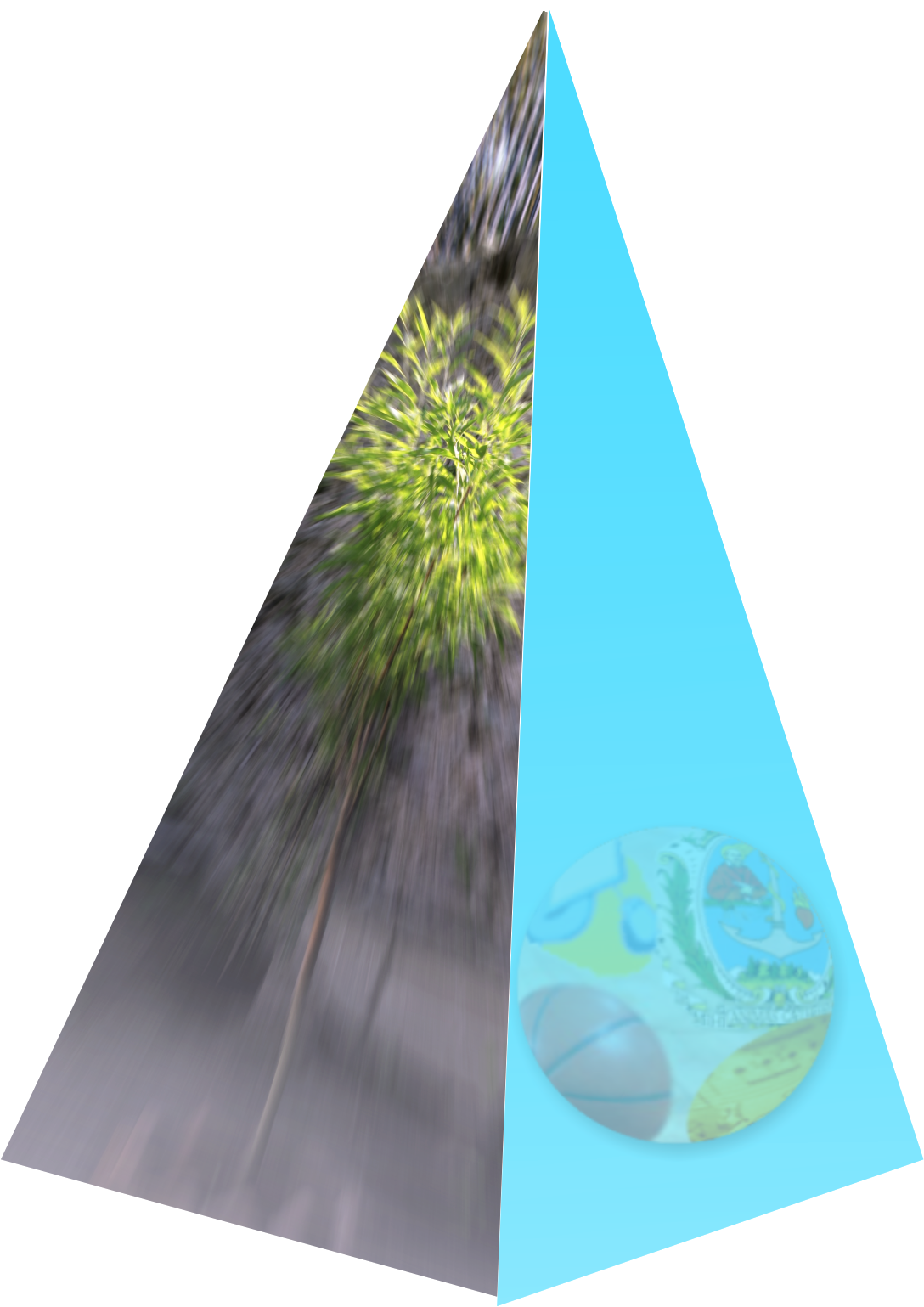 ► Flagellazione
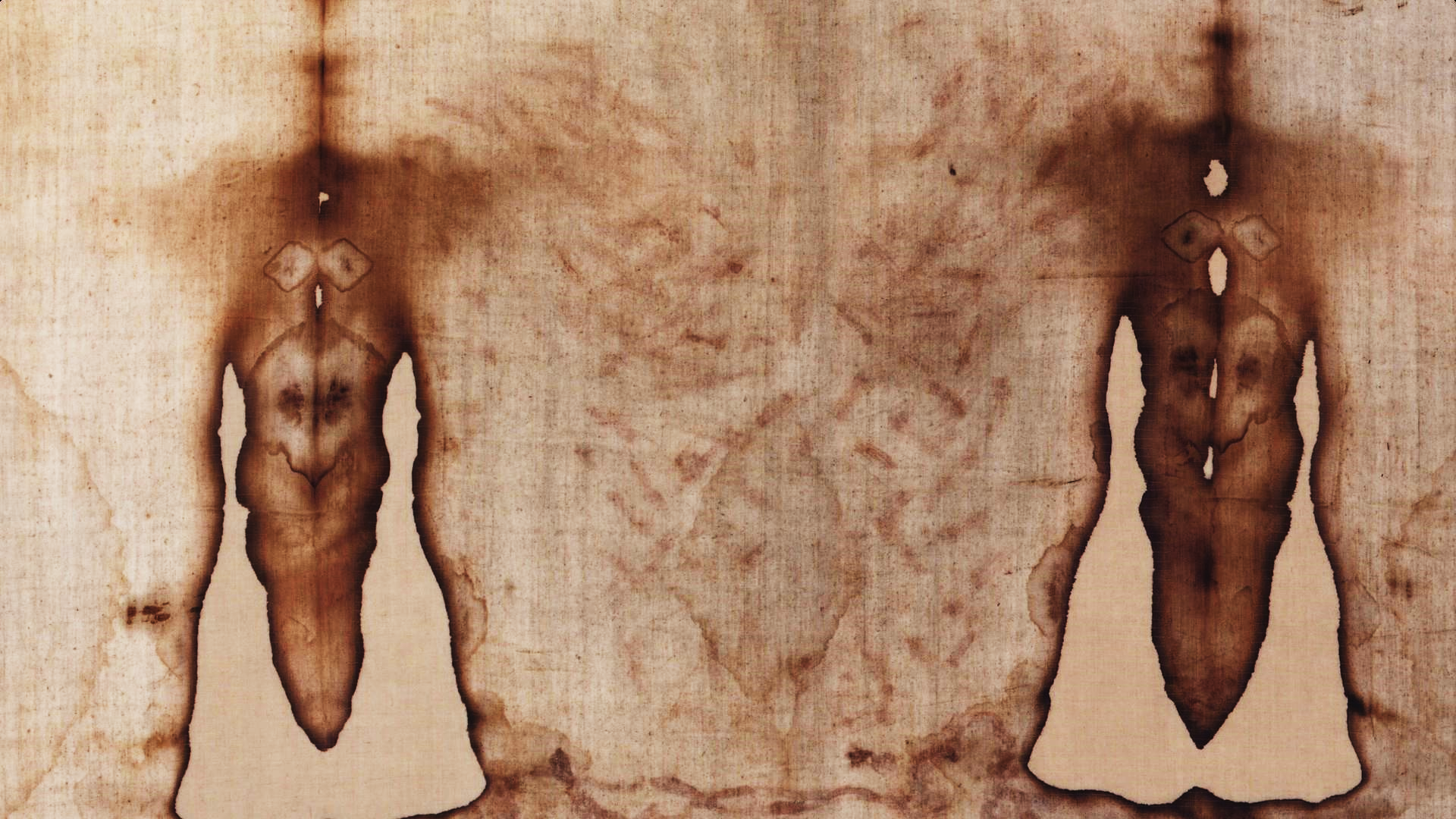 Mercoledì delle Ceneri
40 Giorni
Mt VI 
1-6; 16-18
Quaresima
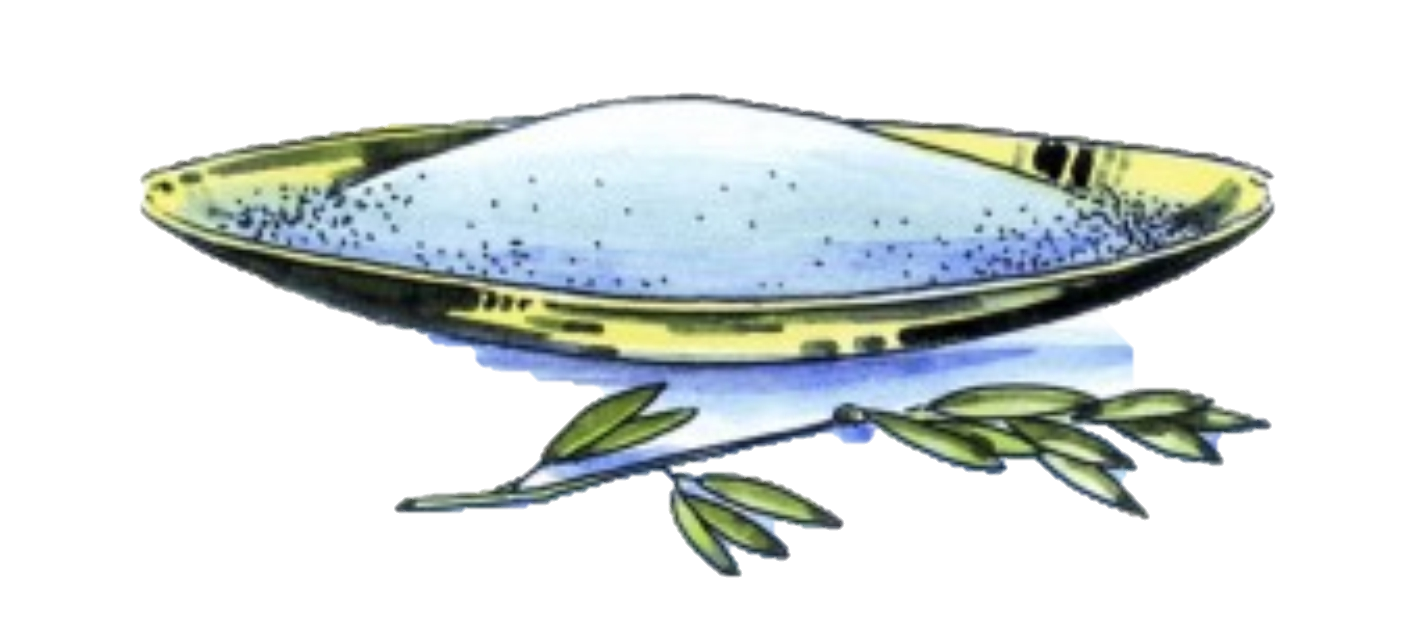 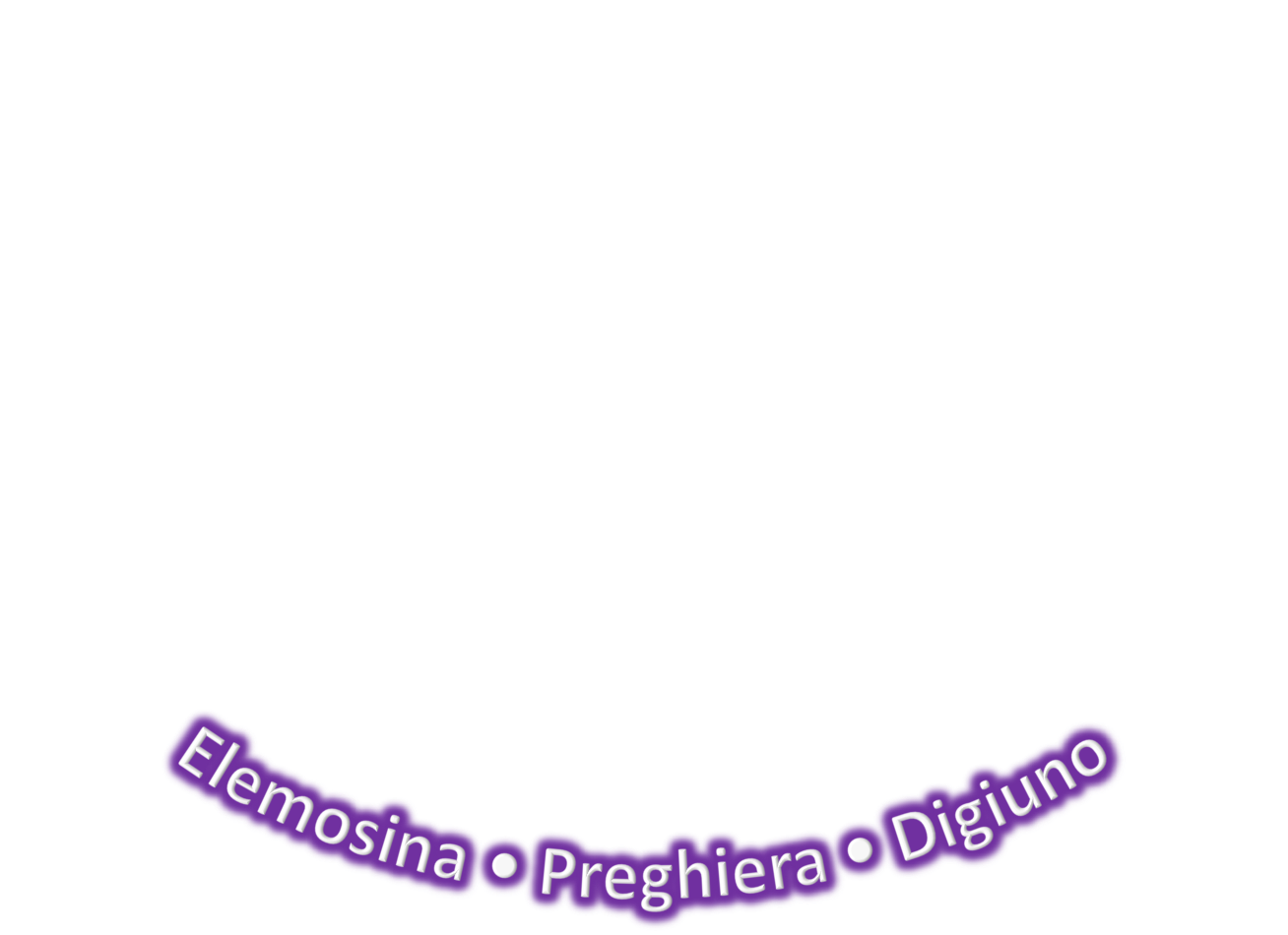 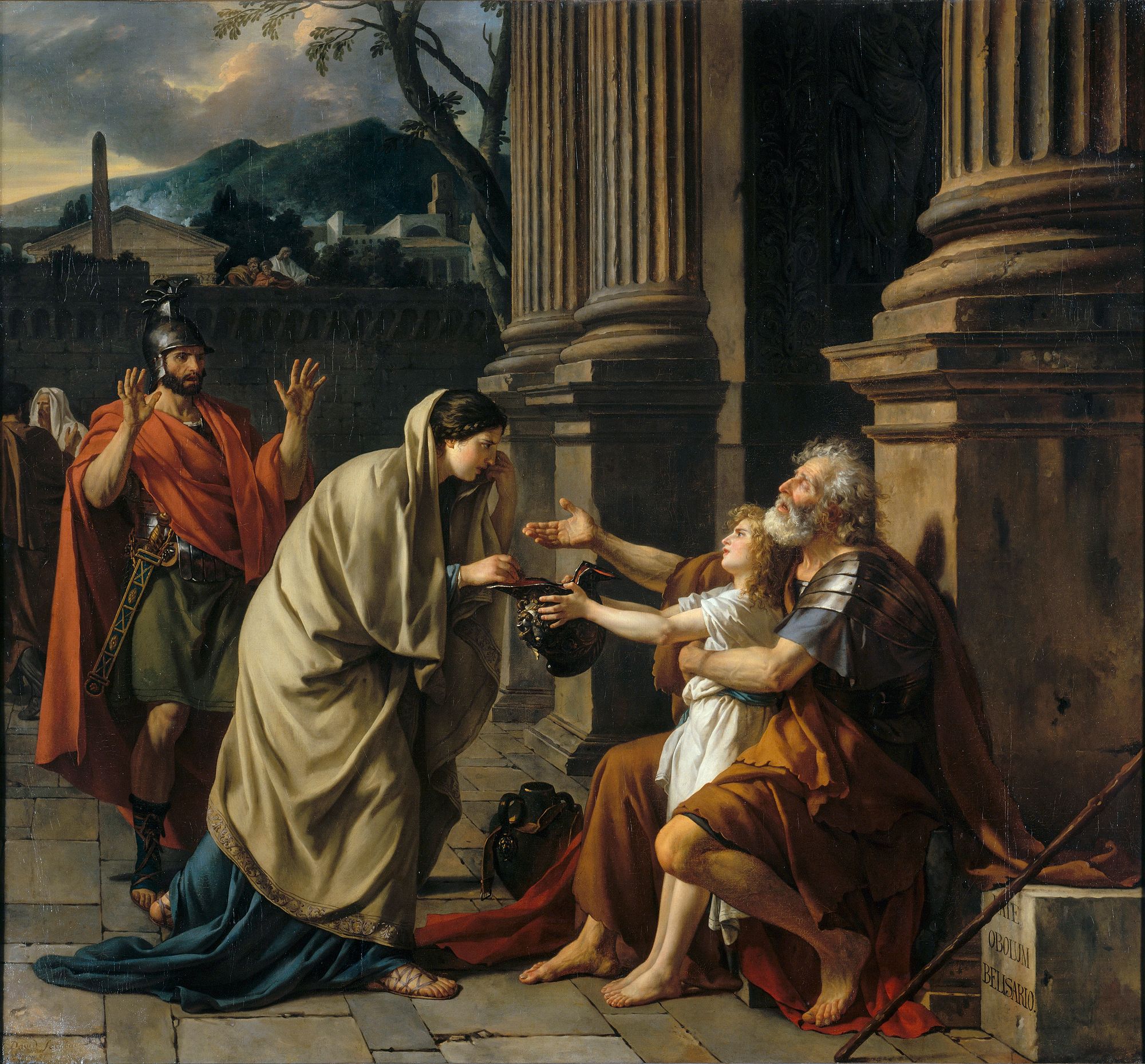 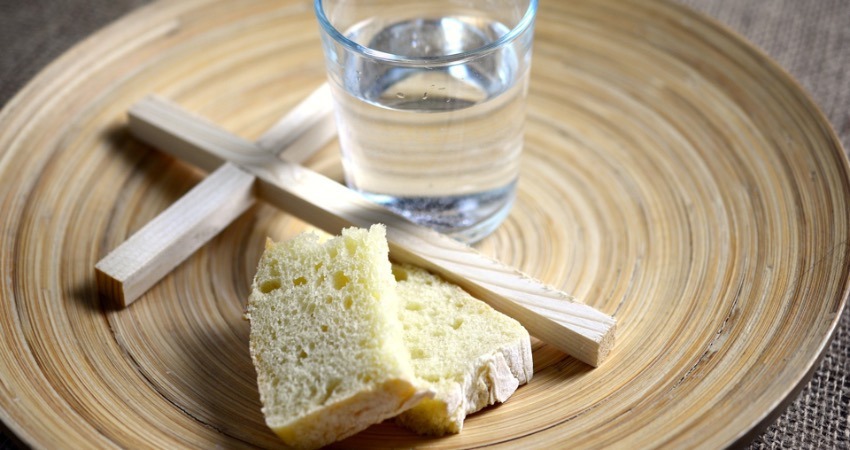 Rendimi la gioia della tua salvezza
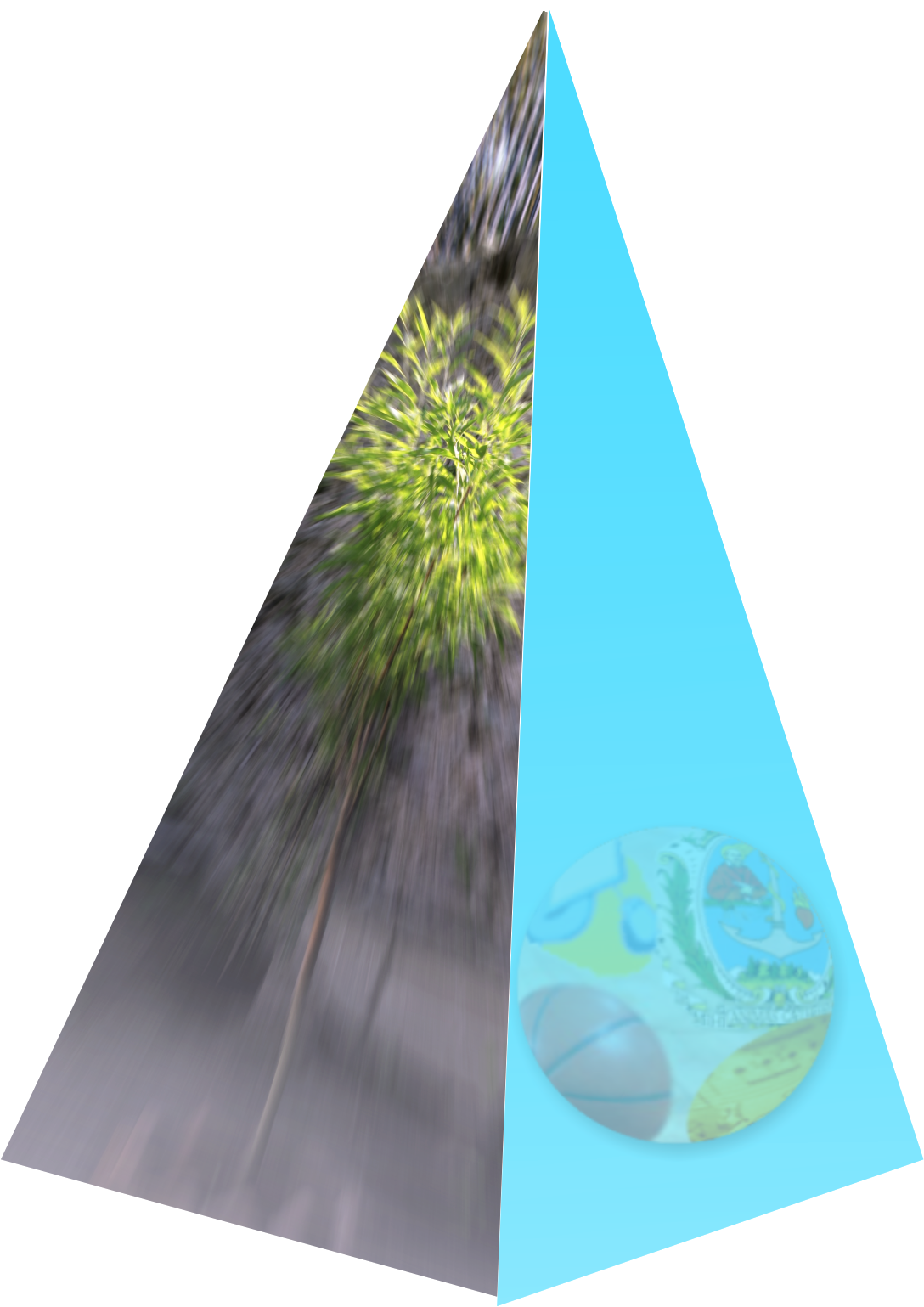 40 Giorni
Elemosina
Quaresima
Cuore
Condivisione
Costanza
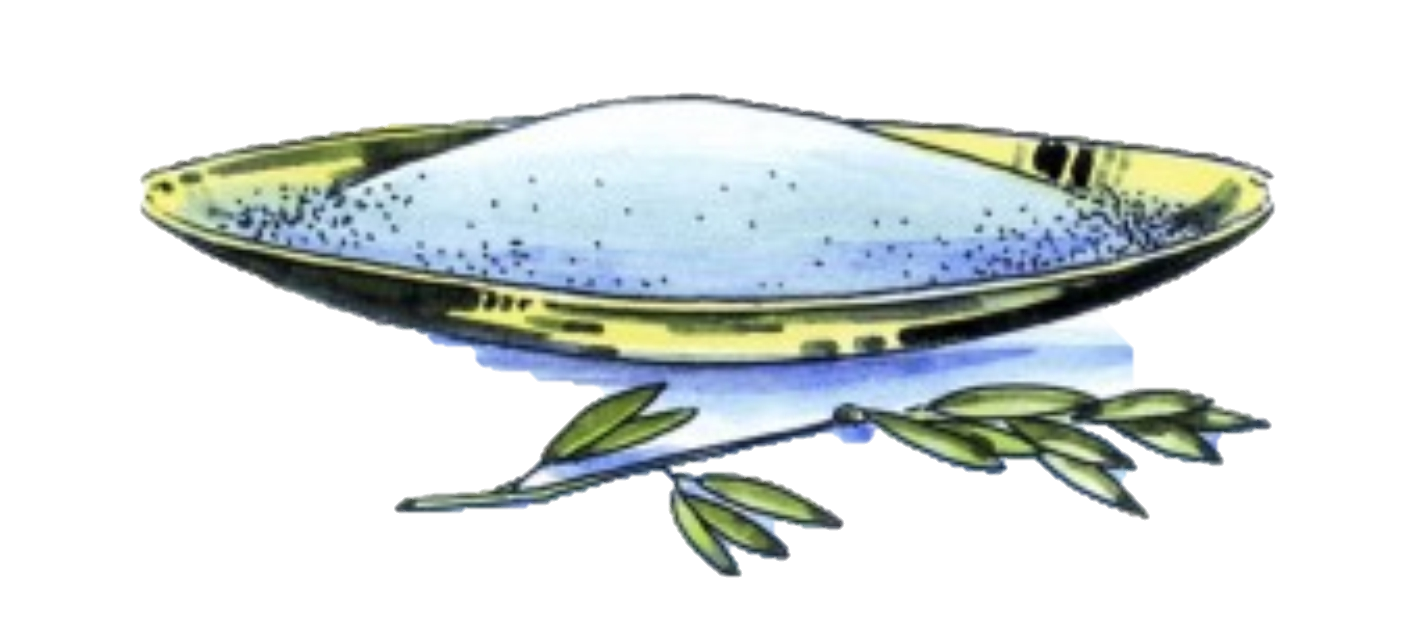 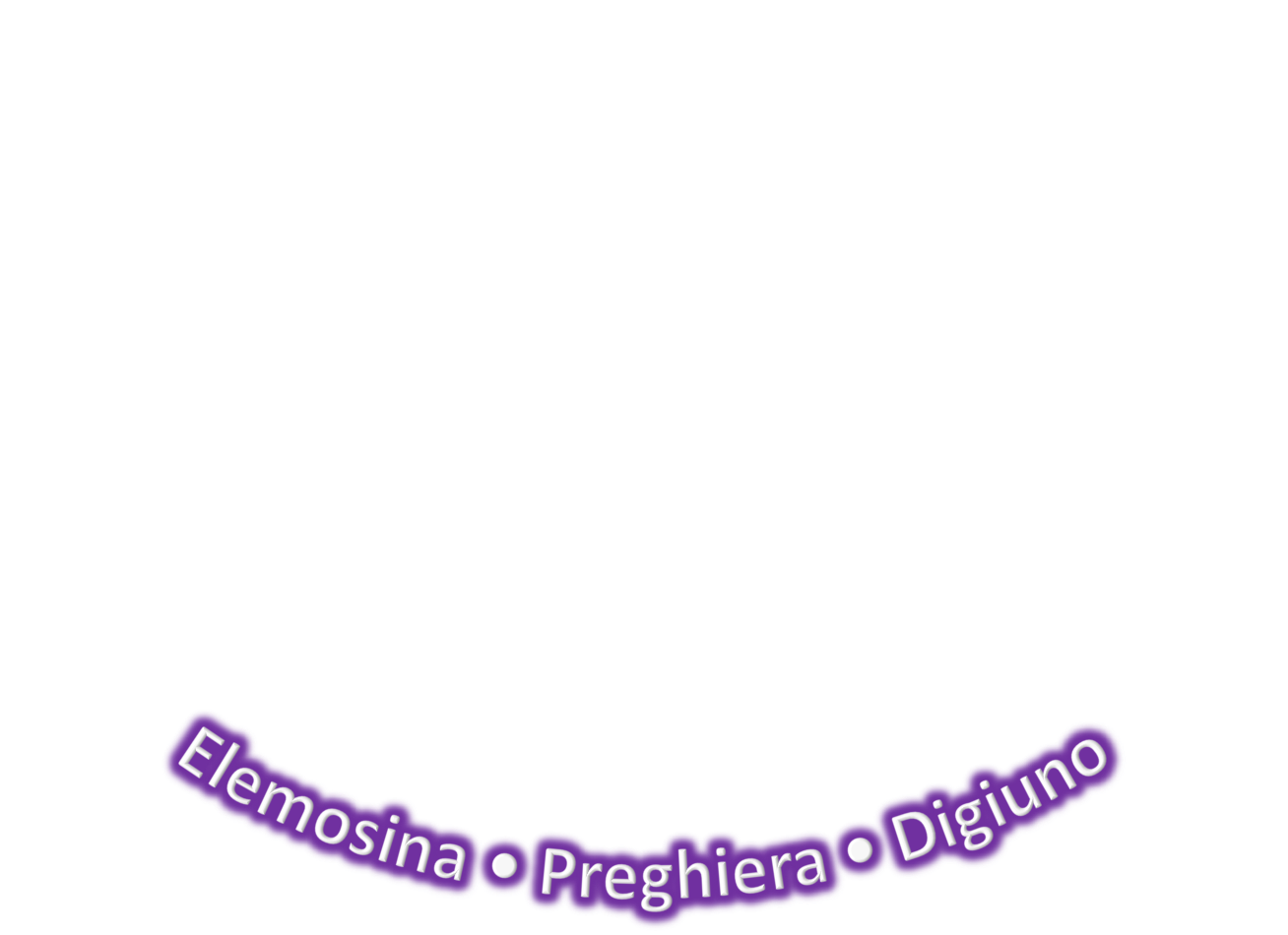 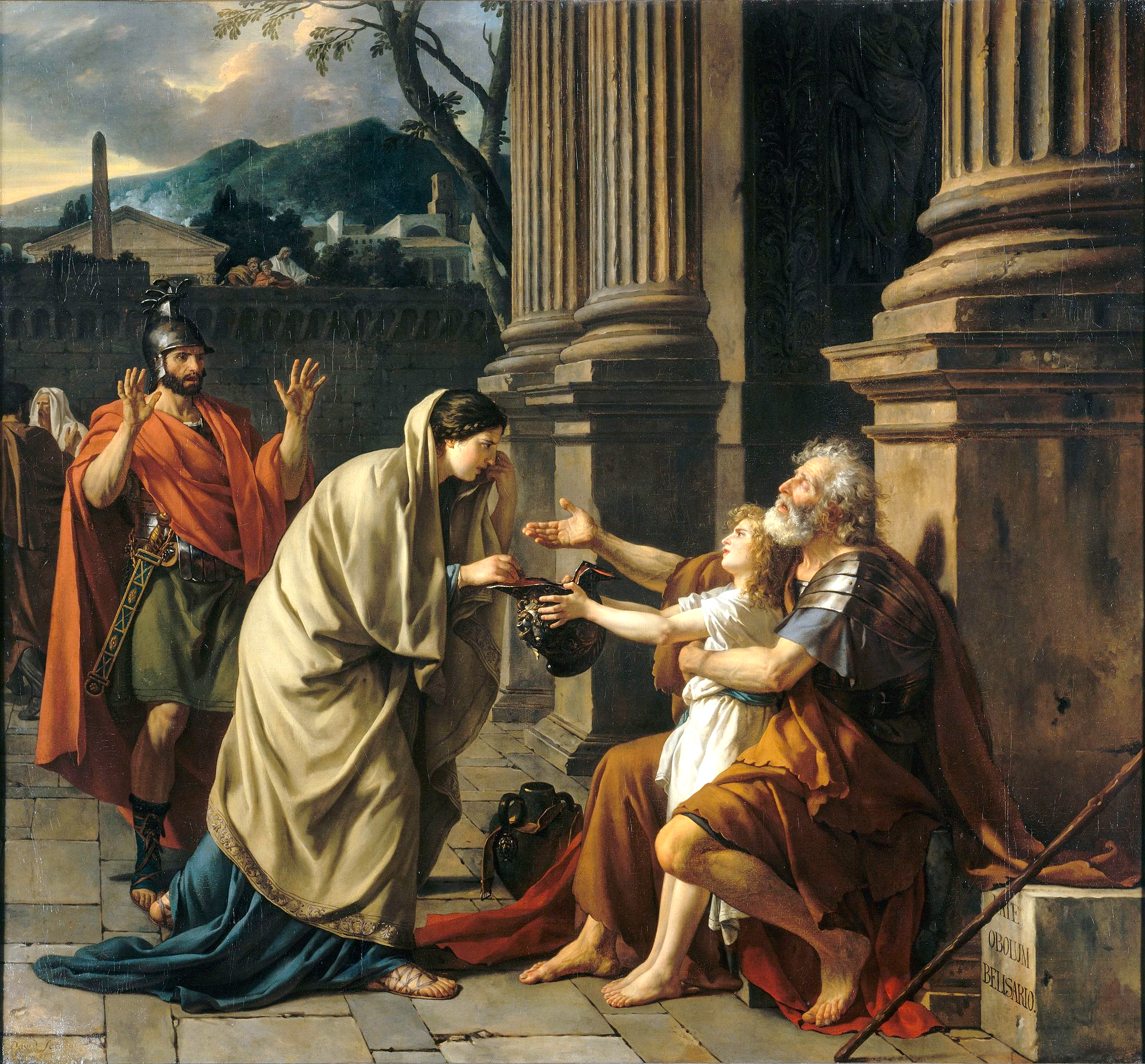 Non per essere LODATI
• 	La sinistra non sappiaciò che fa’ la destra
Mt VI 
1-6; 16-18
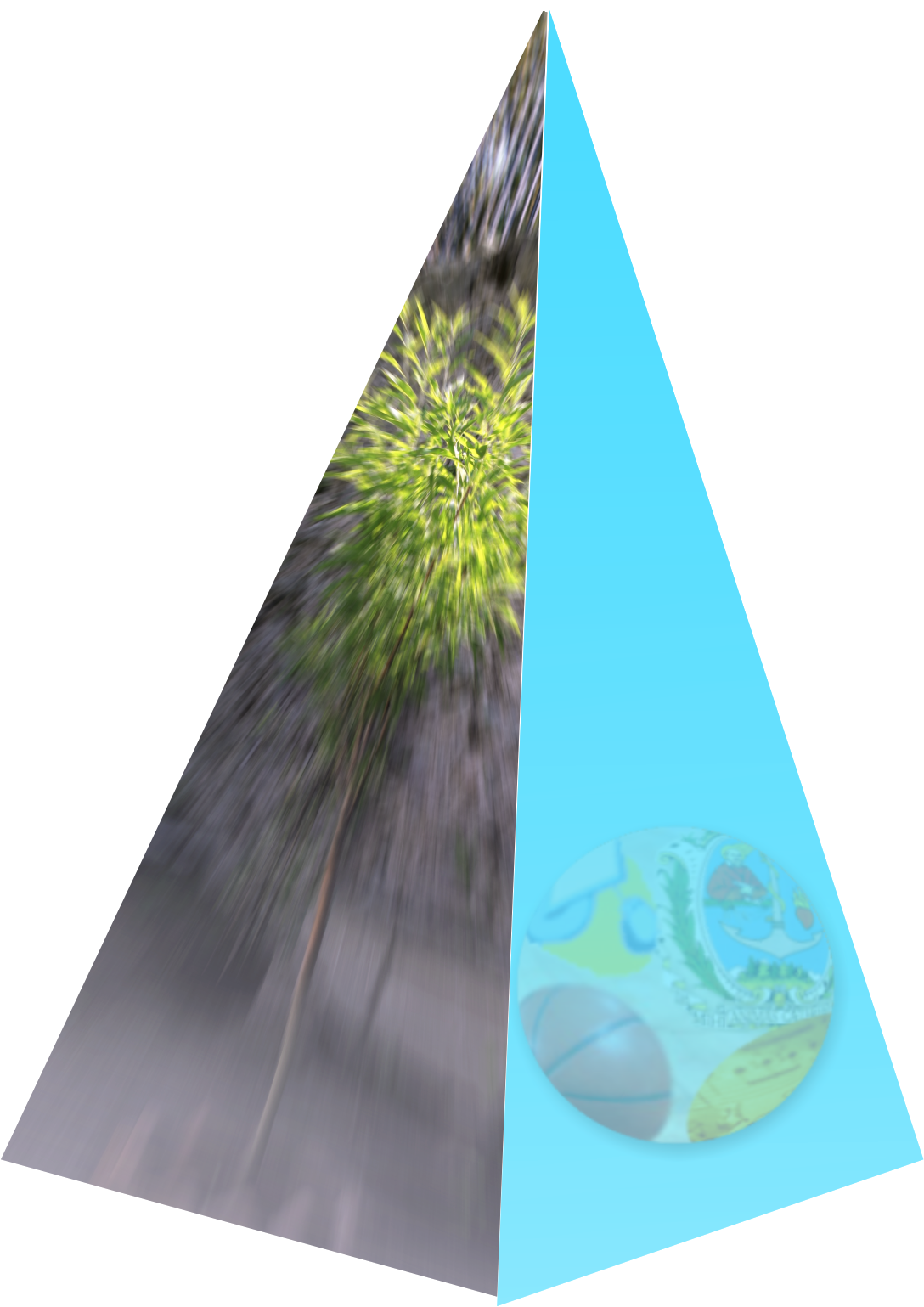 Mercoledì delle Ceneri
Preghiera
40 Giorni
Quaresima
Parola
Pensiero
Pratica
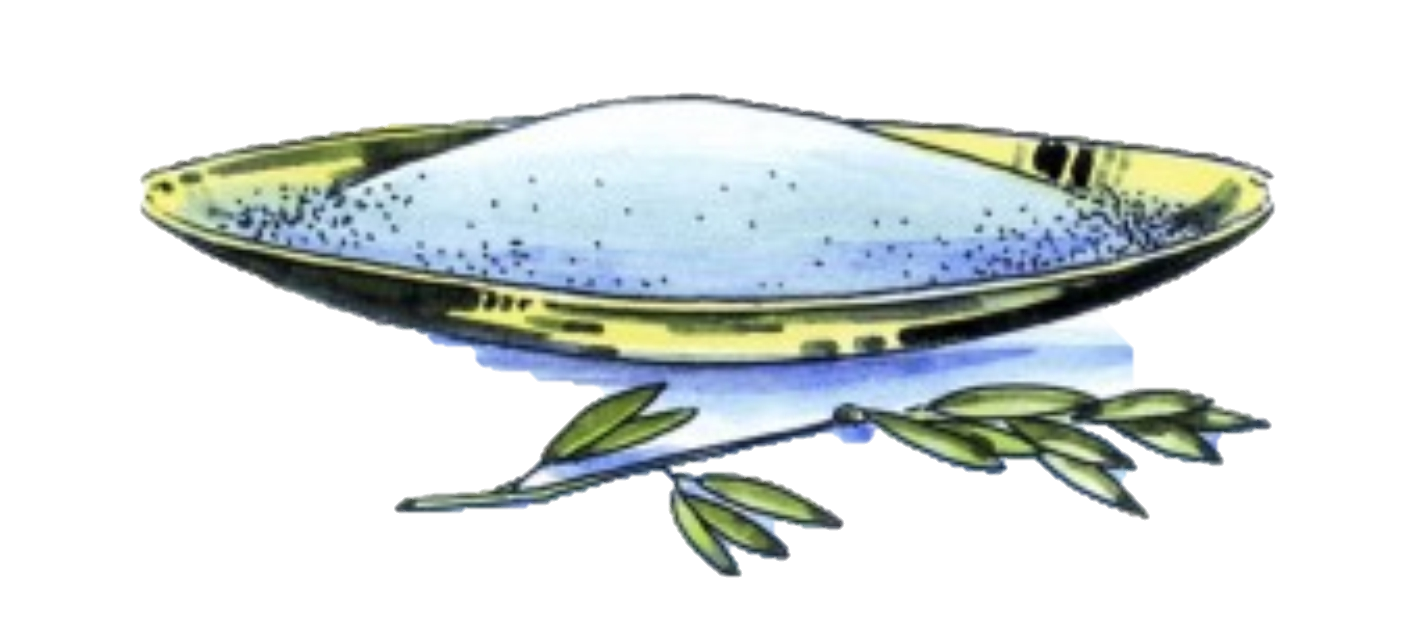 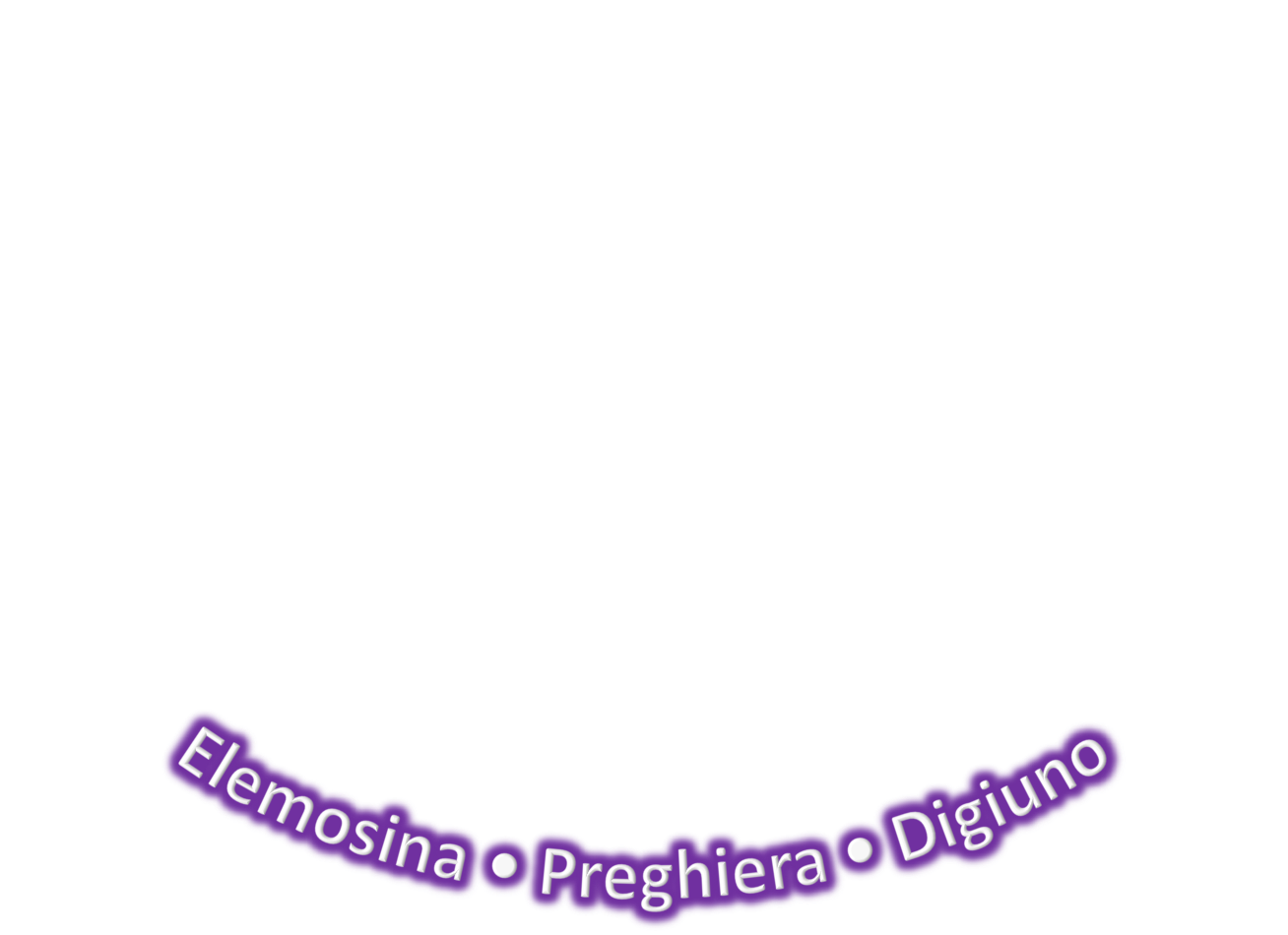 Non per essere VISTI dalla GENTE
• 	Preghiera nella Comunità
•	Preghiera Personale
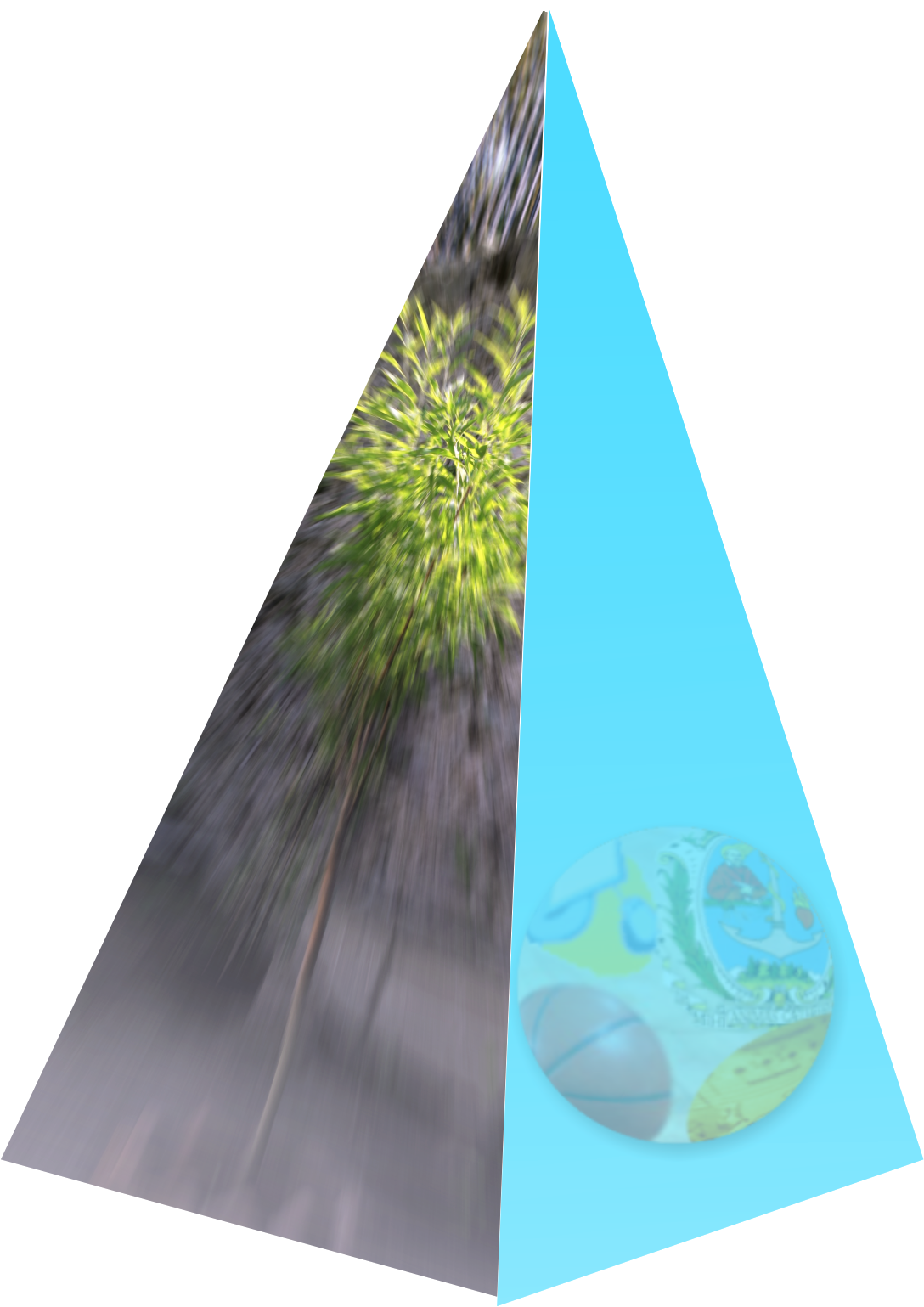 Mt VI 
1-6; 16-18
Mercoledì delle Ceneri
40 Giorni
Digiuno
Quaresima
Testa
Testimonianza
Tolleranza
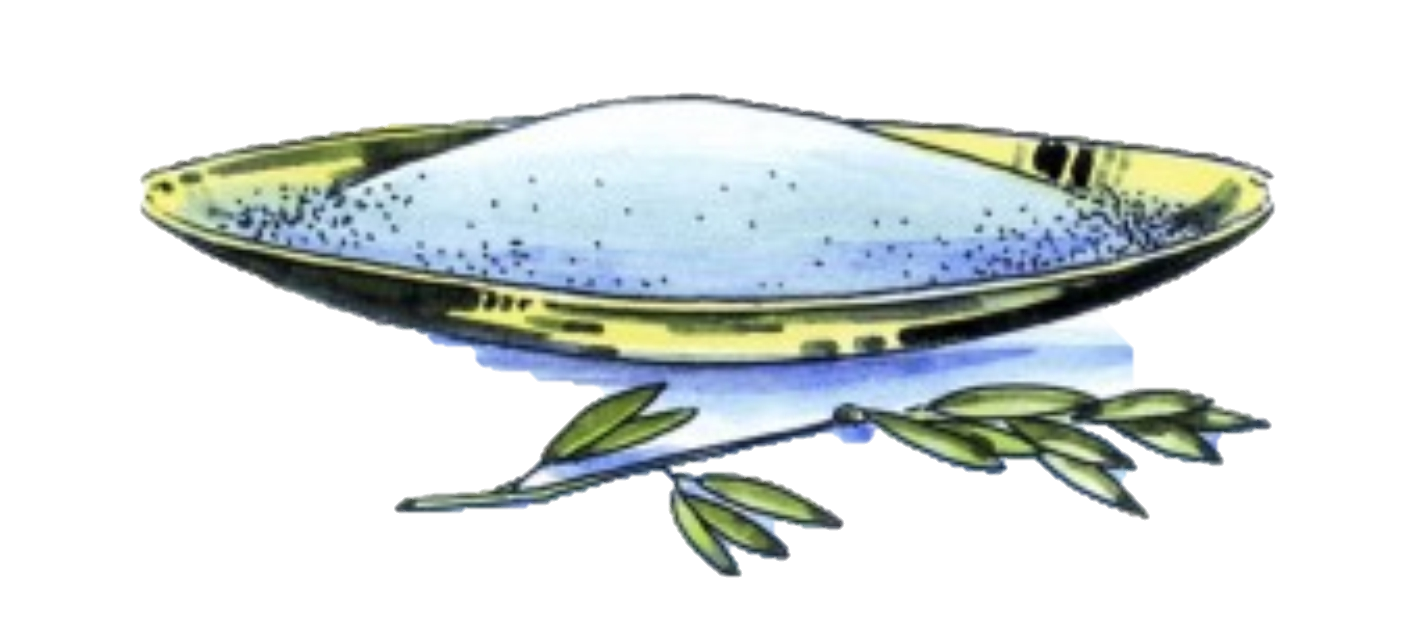 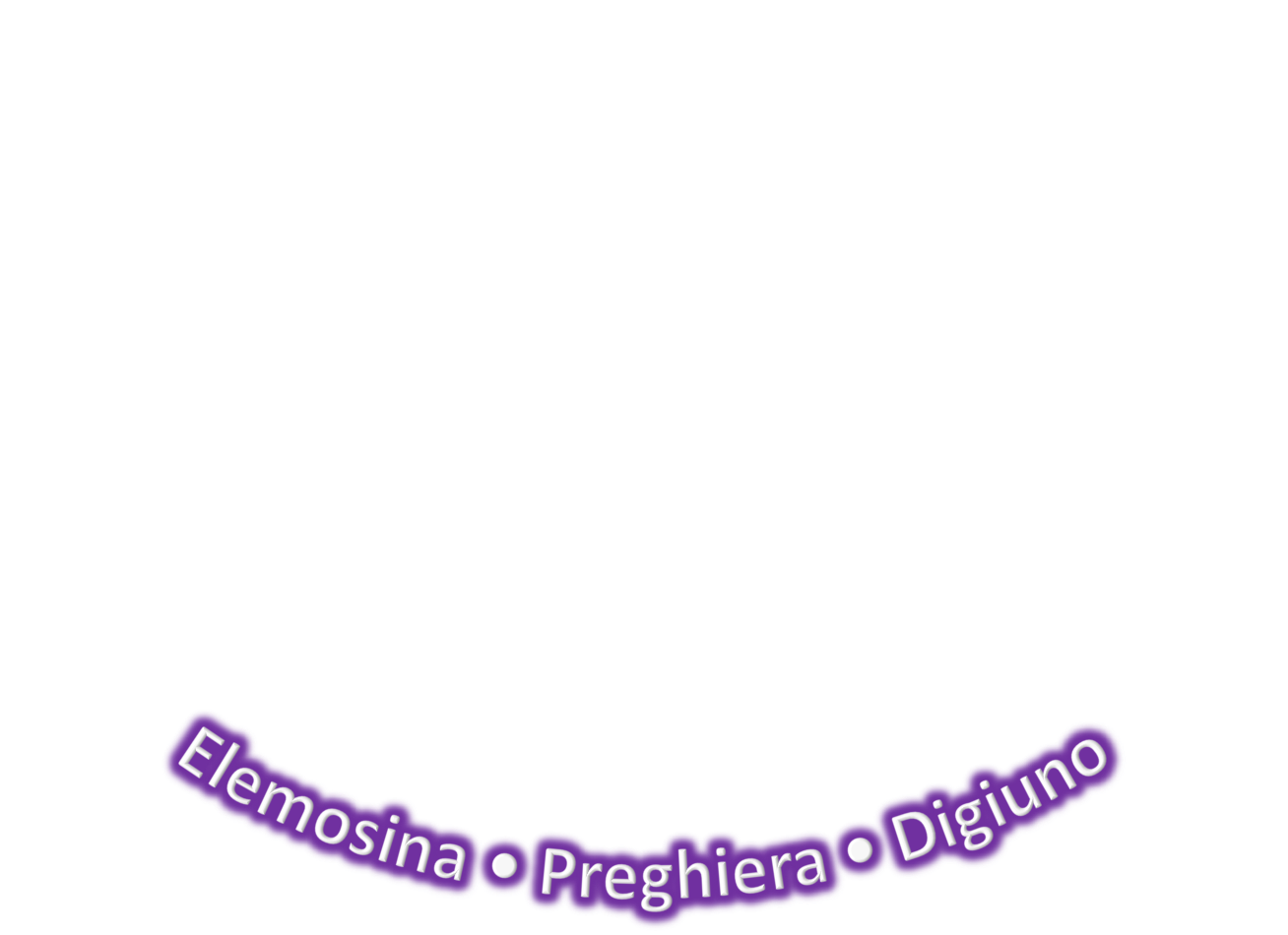 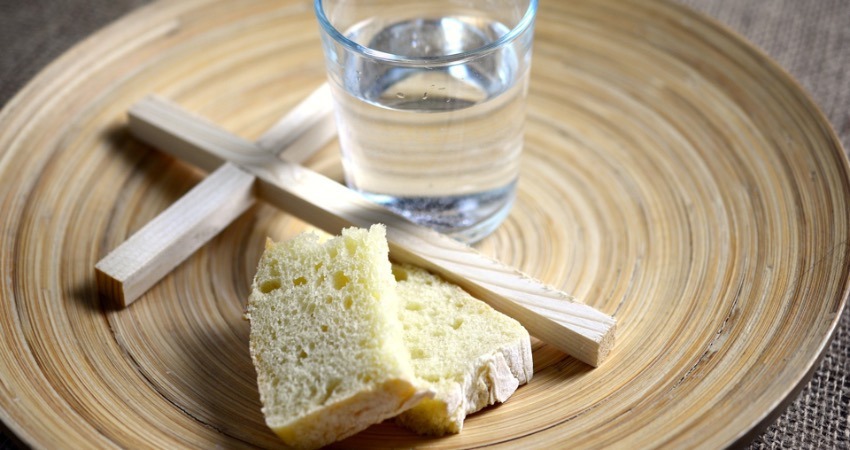 Non per essere TRISTI
• 	Allegri(a)
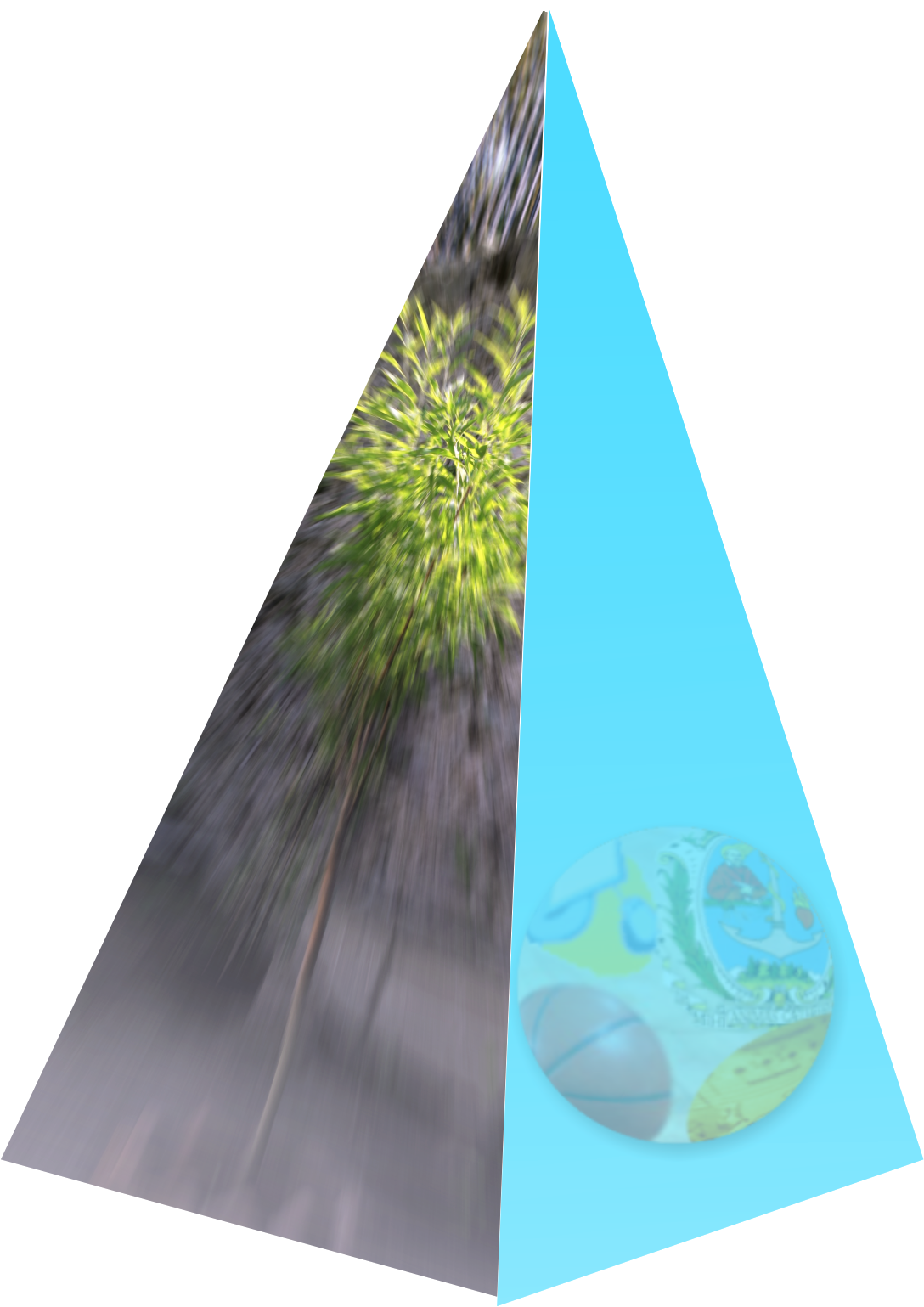 Mt VI 
1-6; 16-18
Mercoledì delle Ceneri
40 Giorni
Giustizia
Quaresima
Finalità
Scopo
Meta
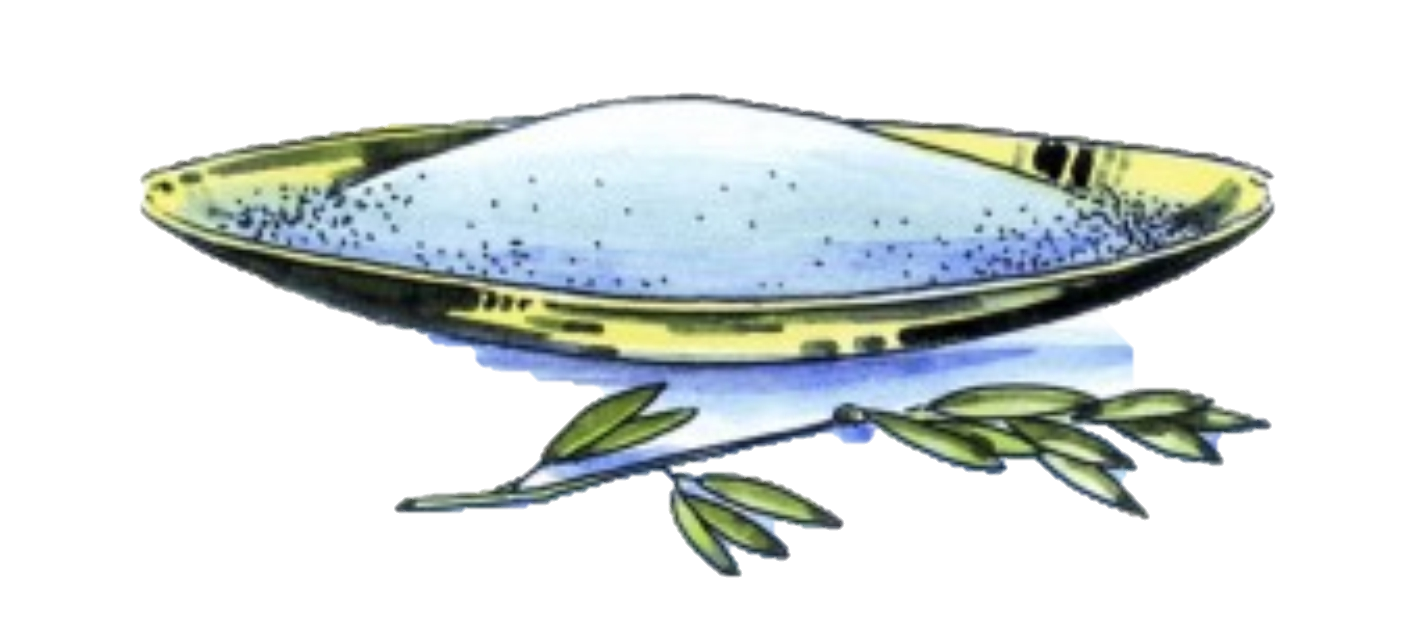 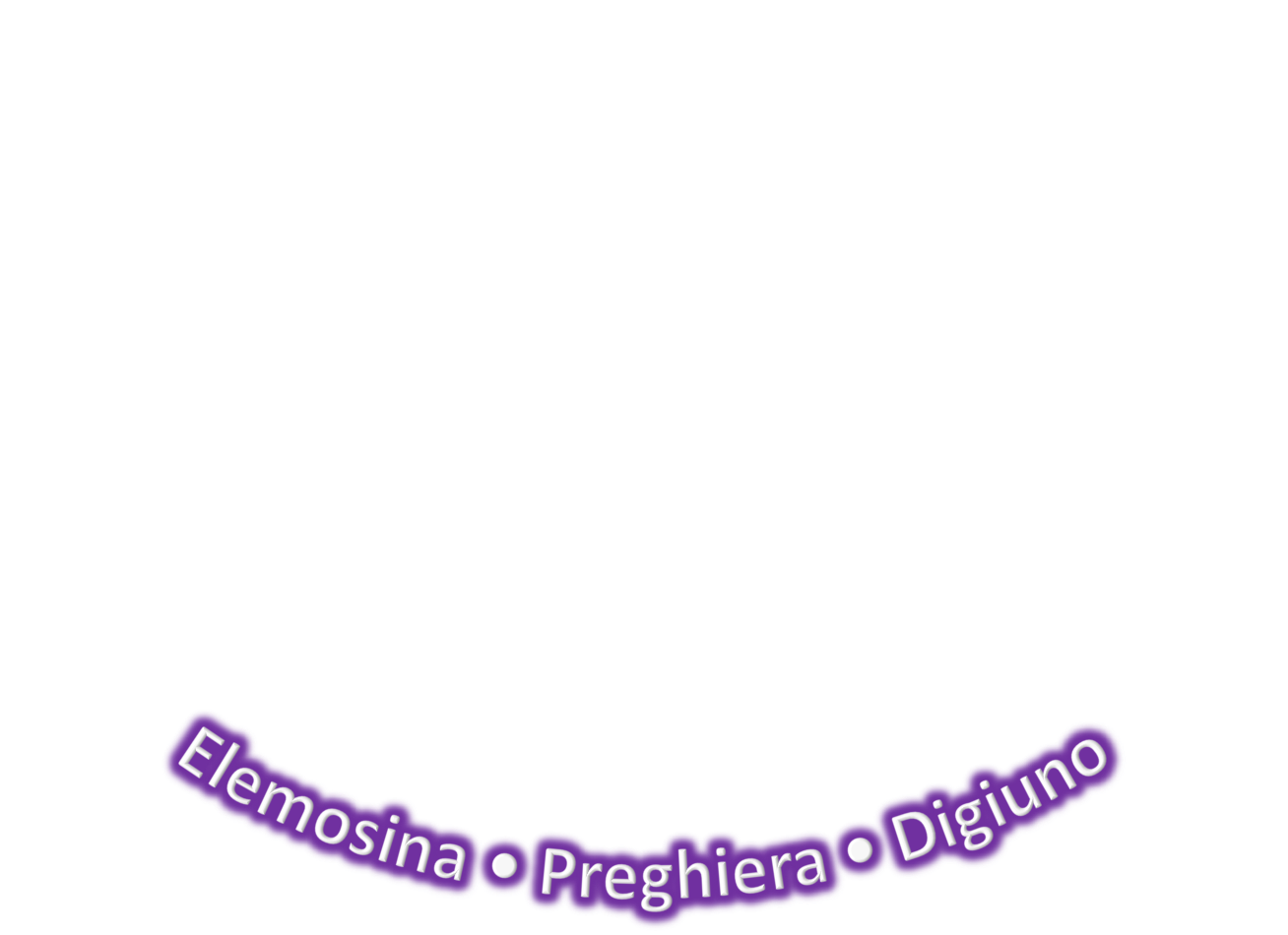 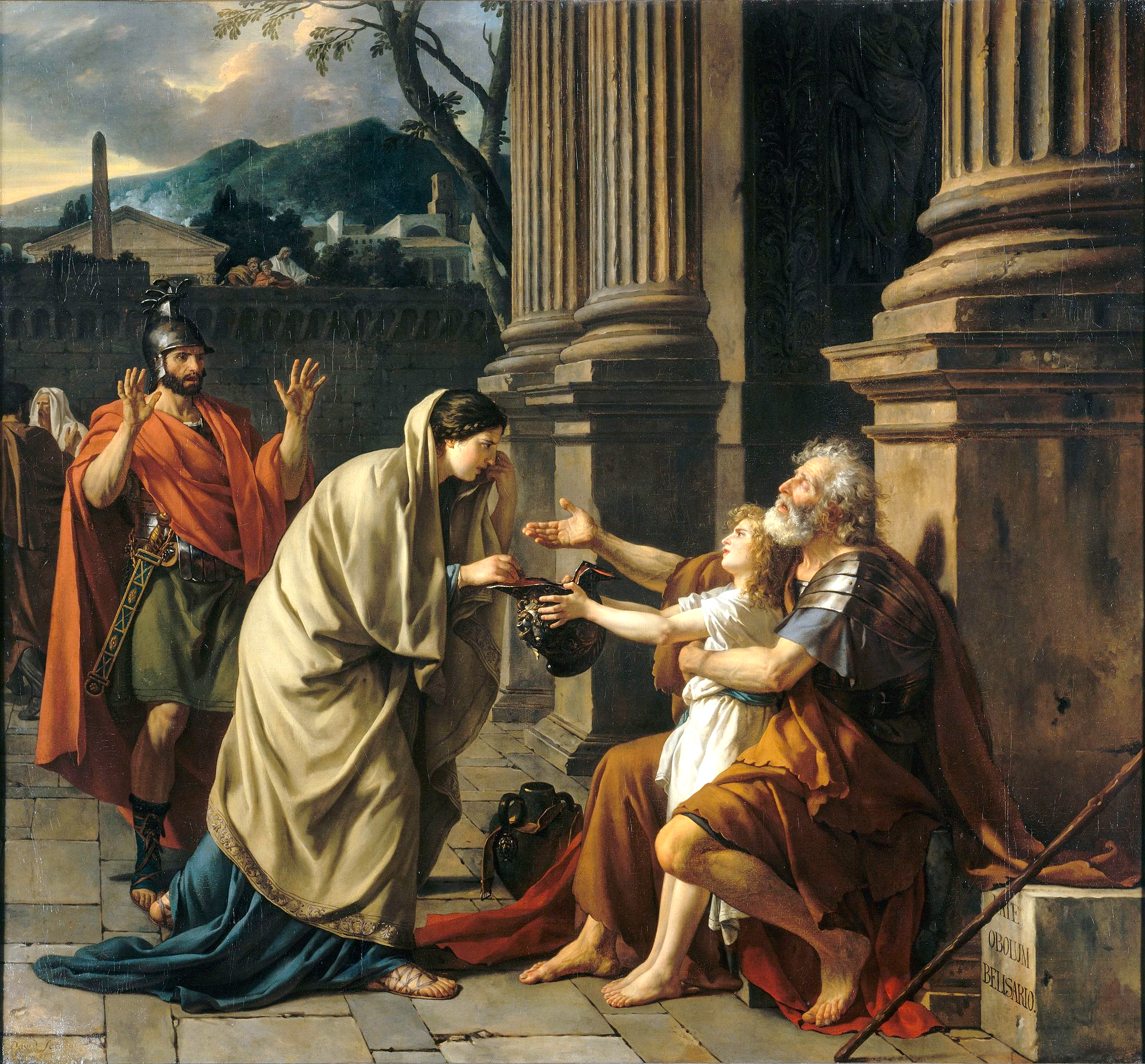 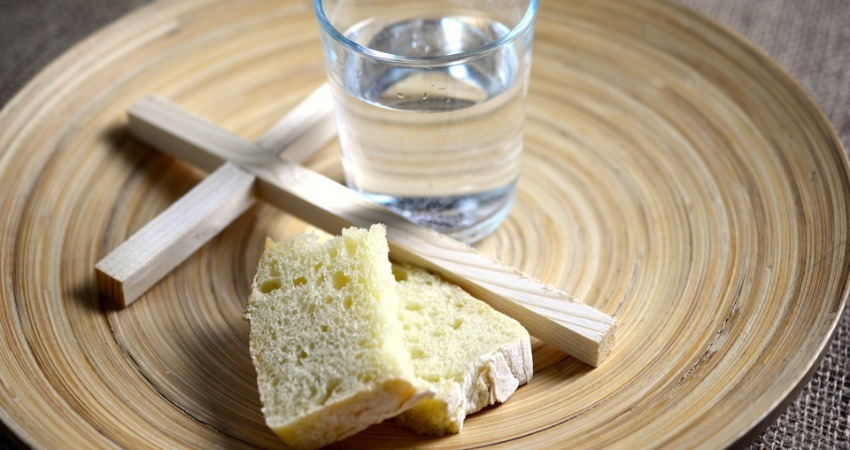 Non per essere AMMIRATI dalla GENTE
• 	RICOMPENSA presso il PADRE nostro nei CIELI
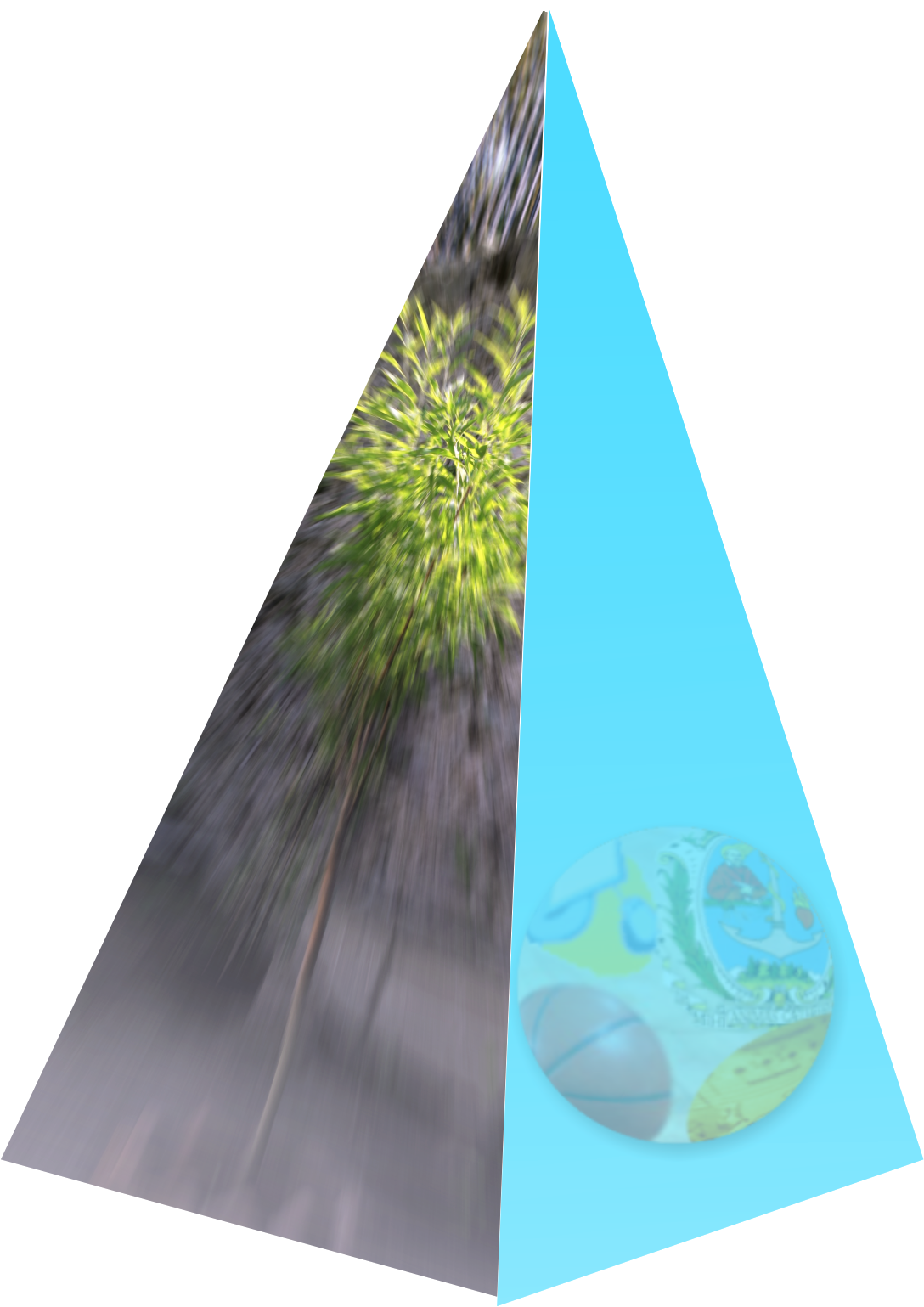 Mt VI 
1-6; 16-18
Mercoledì delle Ceneri
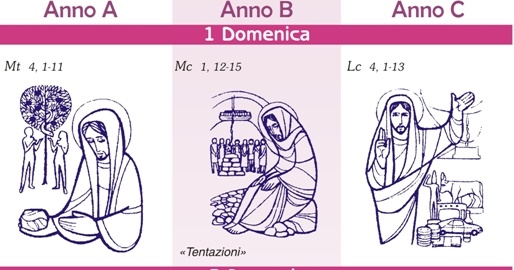 40 Giorni
Quaresima
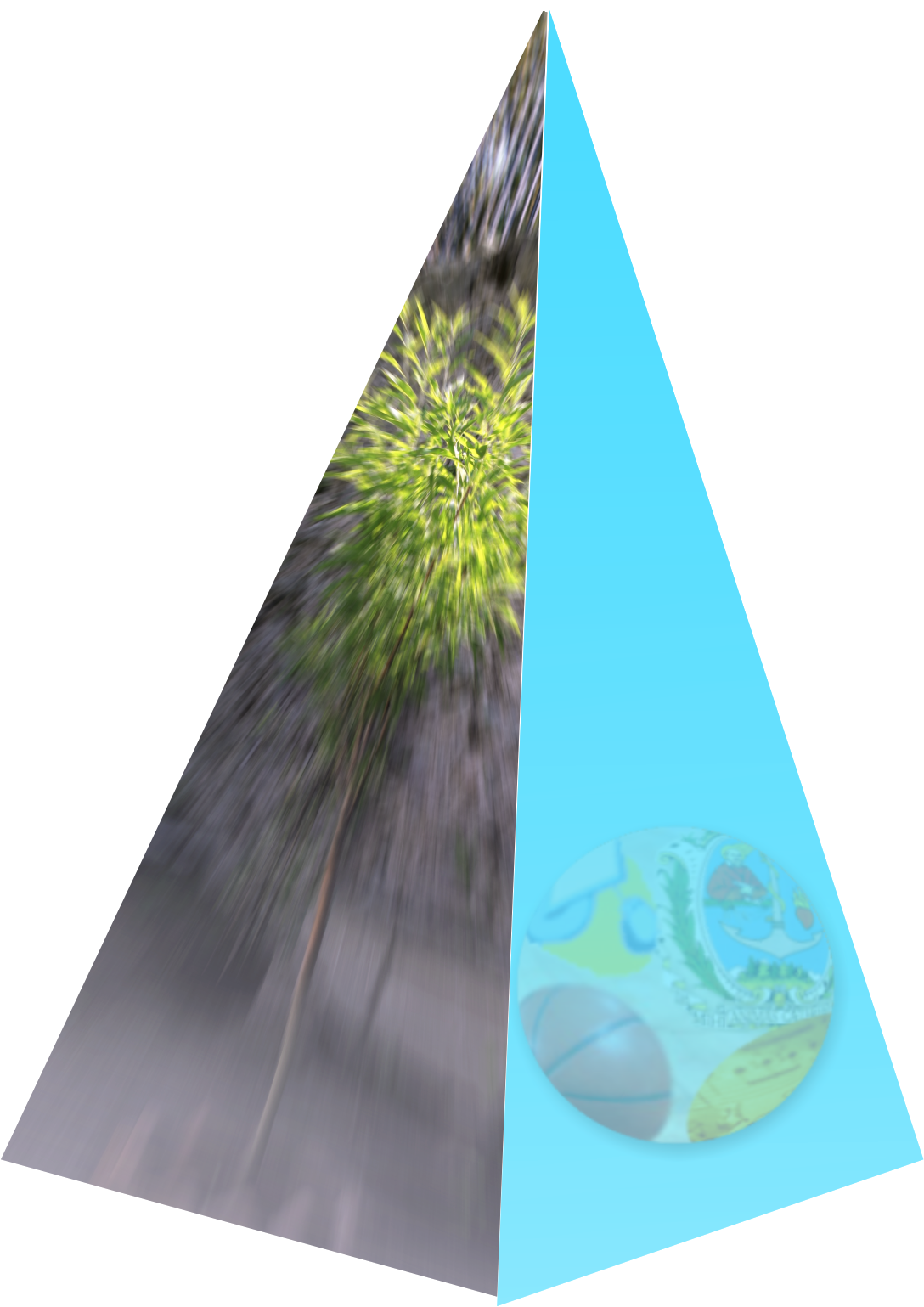 Confronto nei tre anni: A; B; C
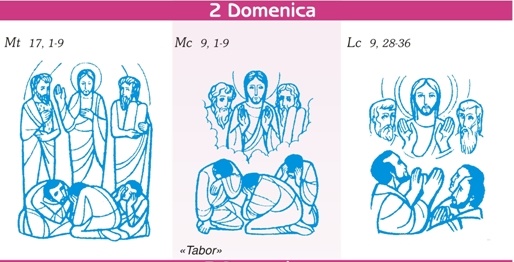 40 Giorni
Quaresima
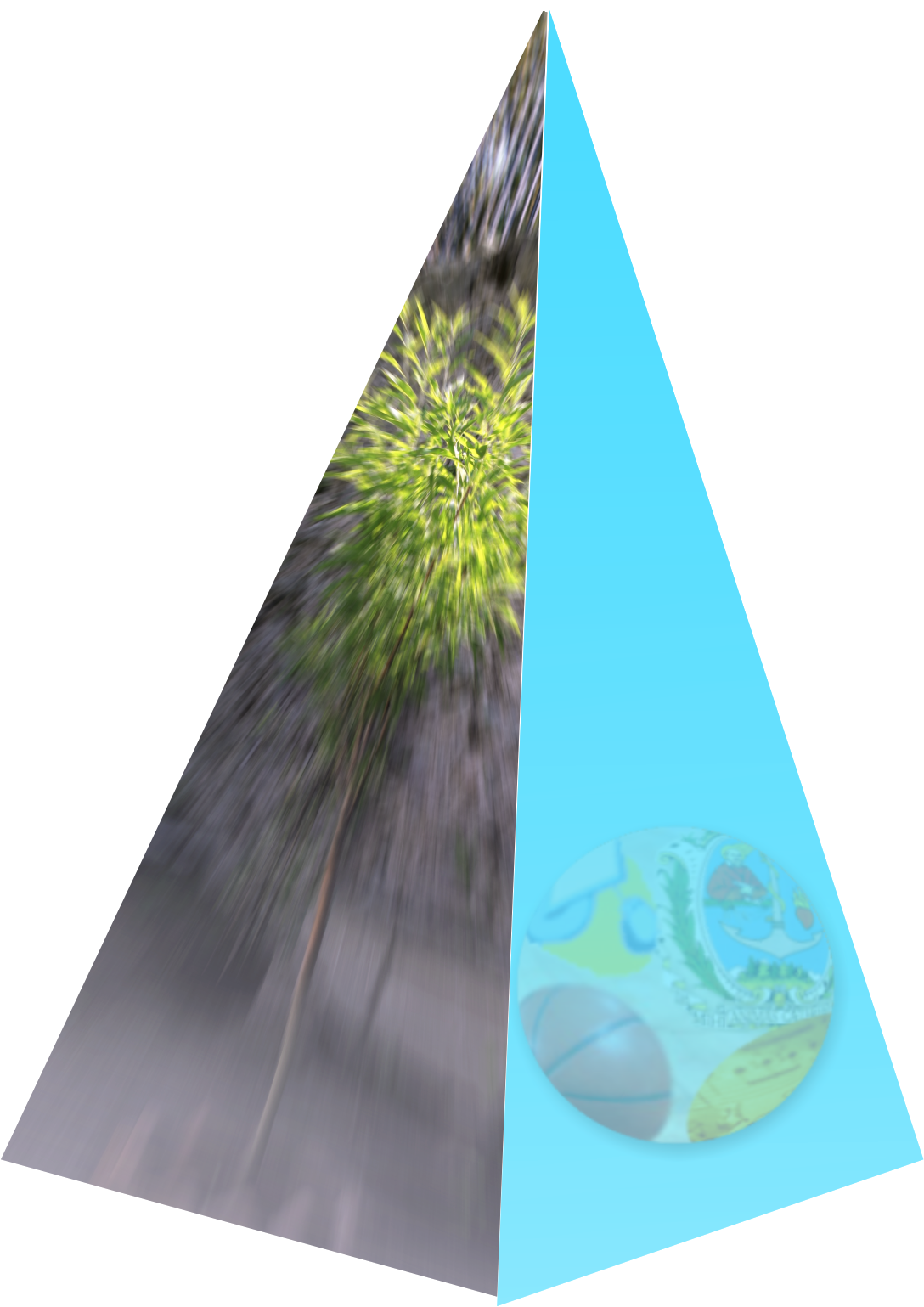 Confronto nei tre anni: A; B; C
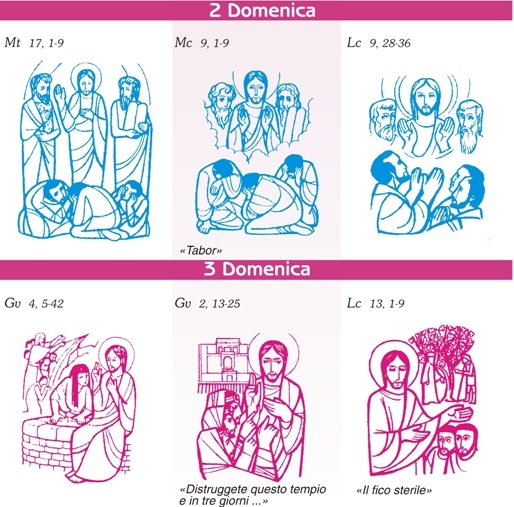 40 Giorni
Quaresima
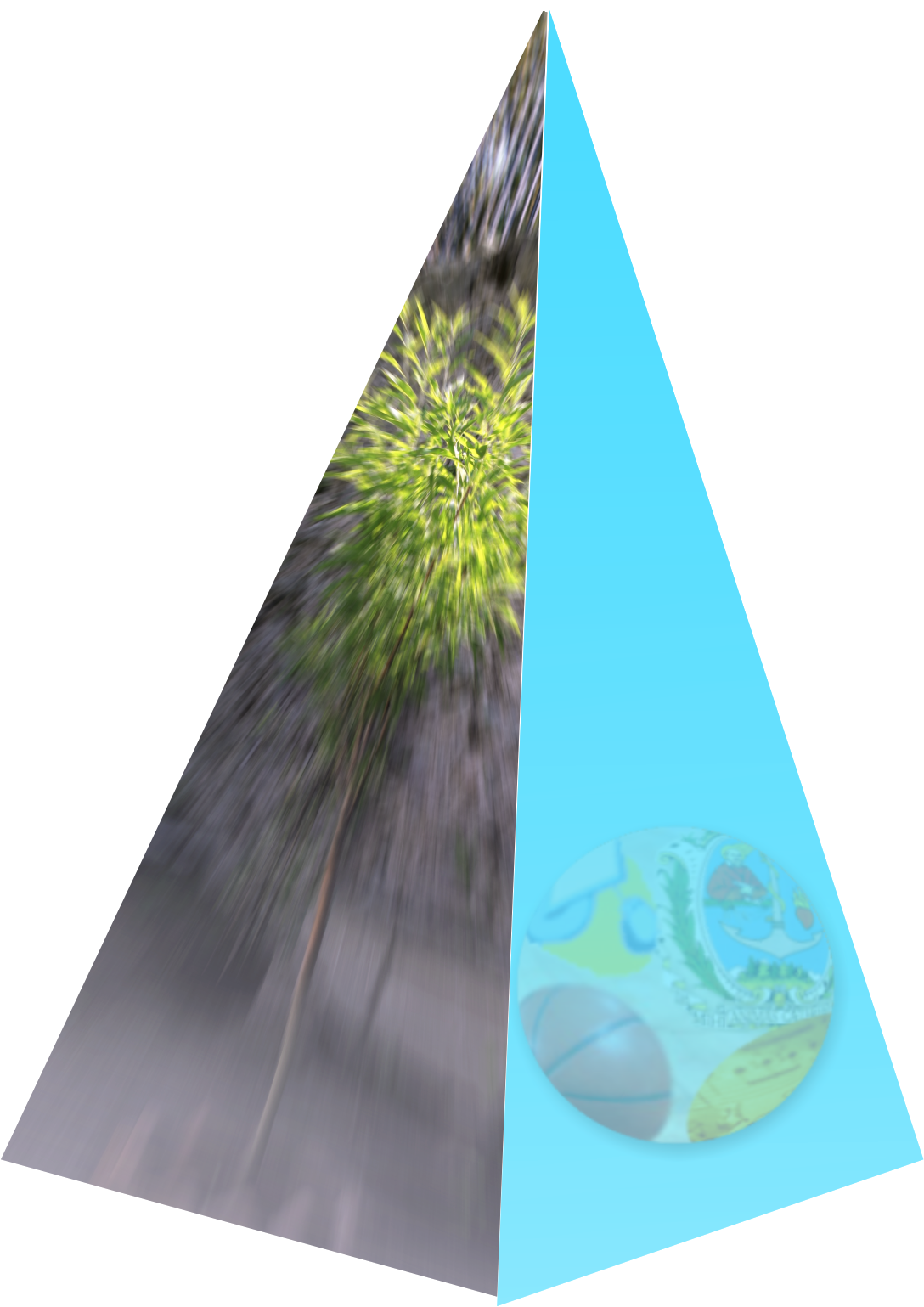 Confronto nei tre anni: A; B; C
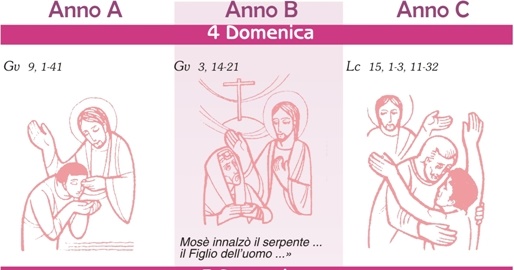 40 Giorni
Quaresima
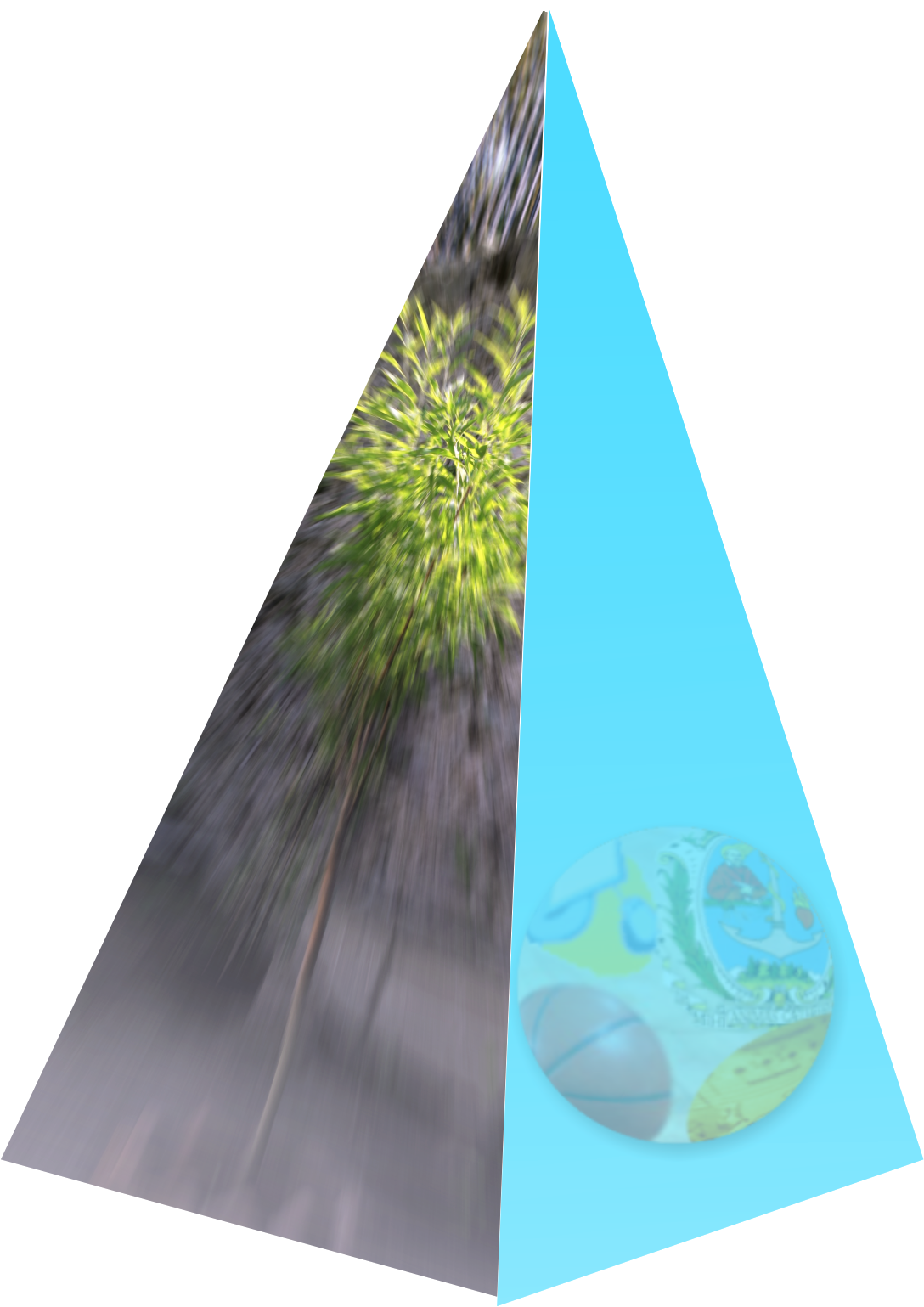 Confronto nei tre anni: A; B; C
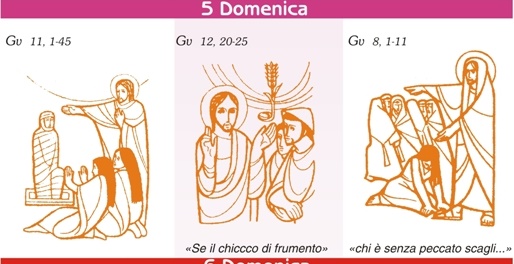 40 Giorni
Quaresima
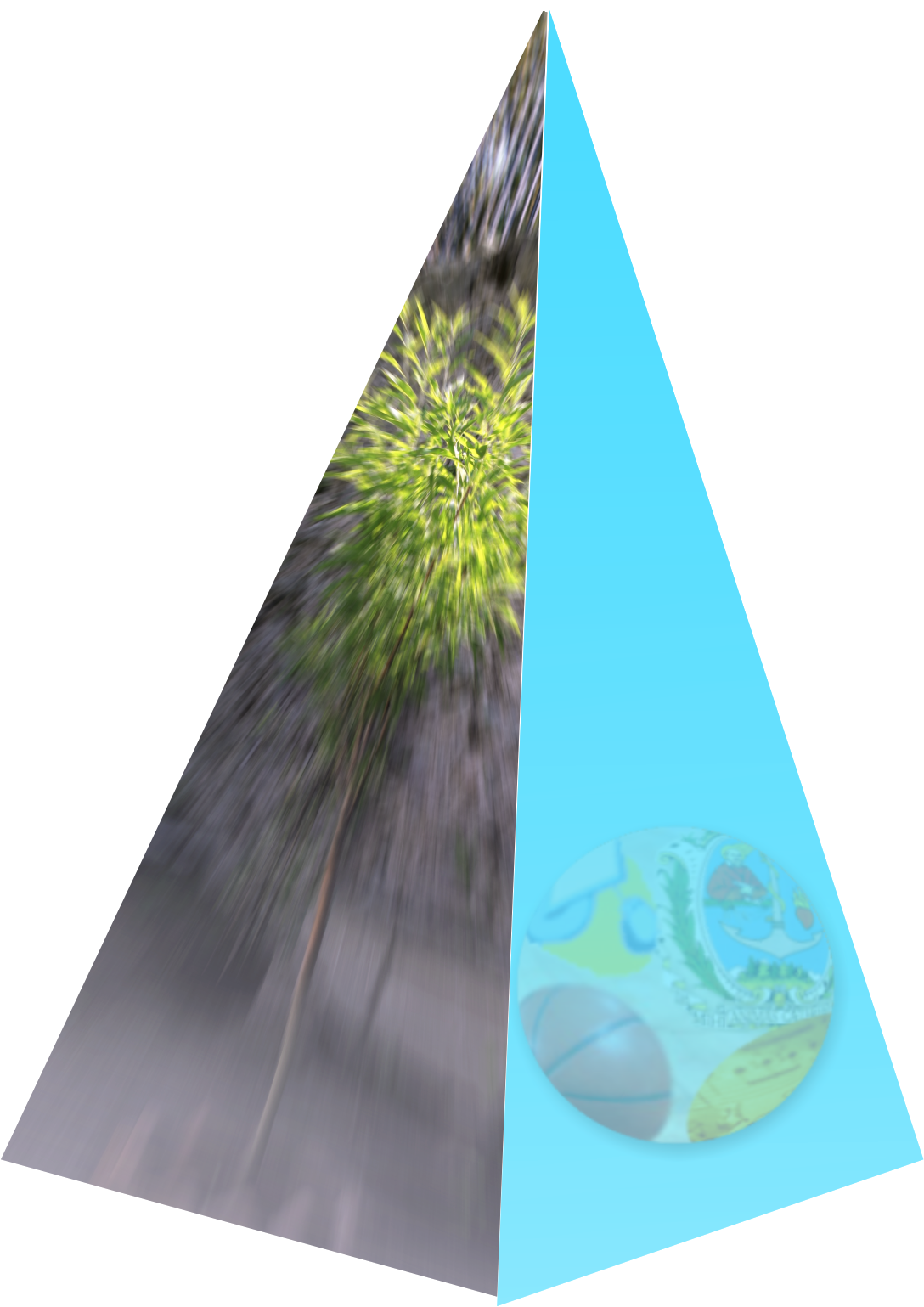 Confronto nei tre anni: A; B; C
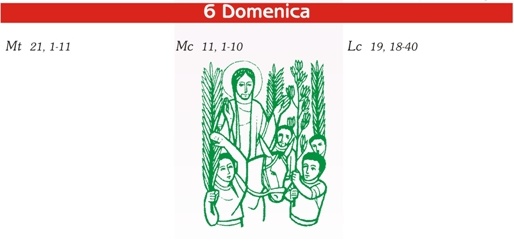 40 Giorni
Quaresima
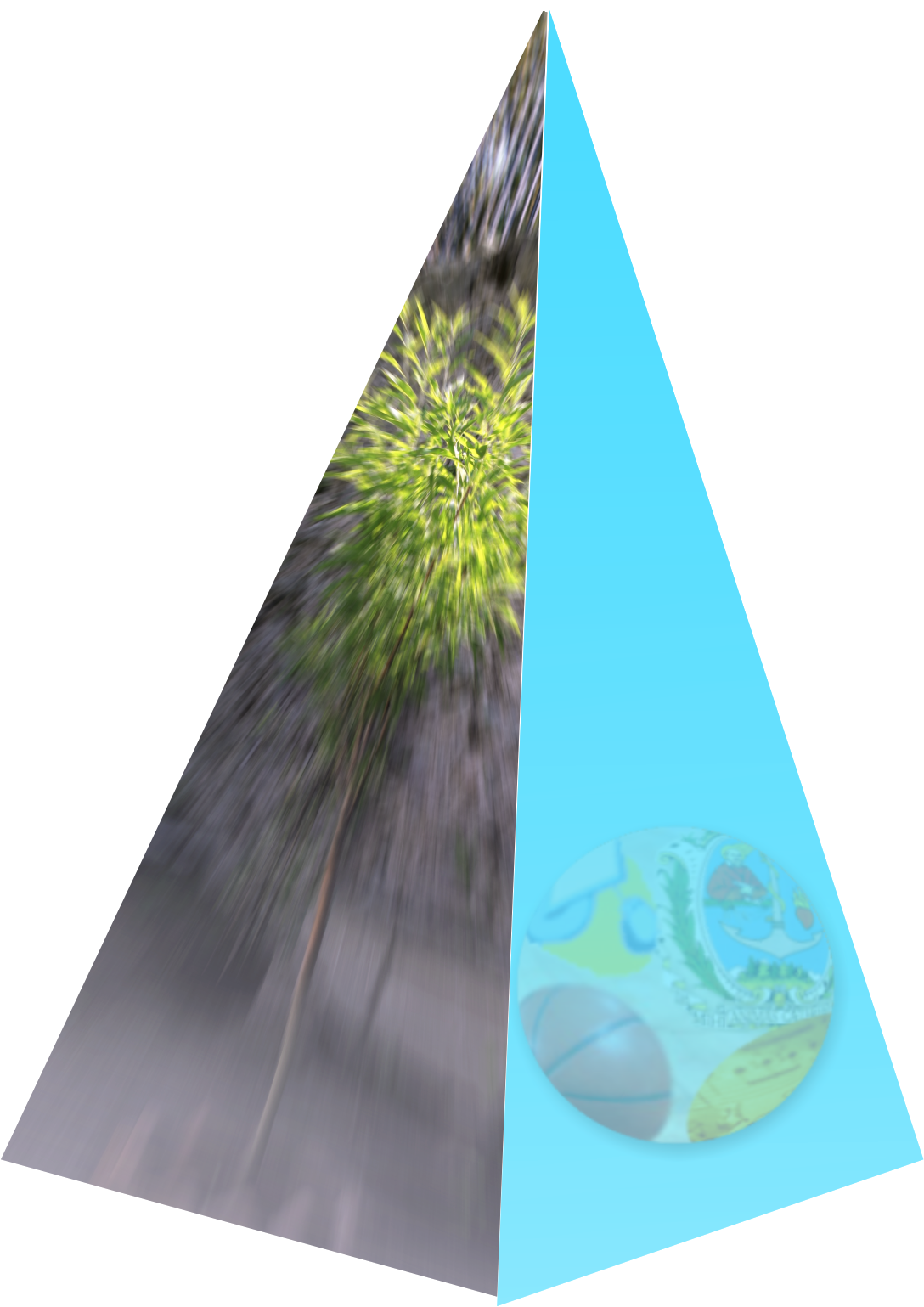 Confronto nei tre anni: A; B; C
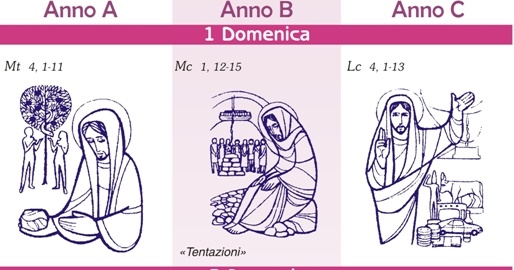 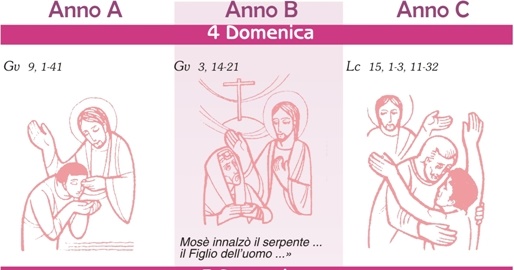 40 Giorni
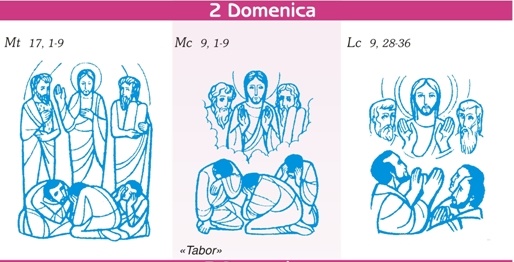 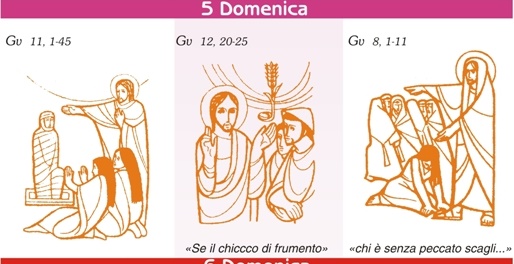 Quaresima
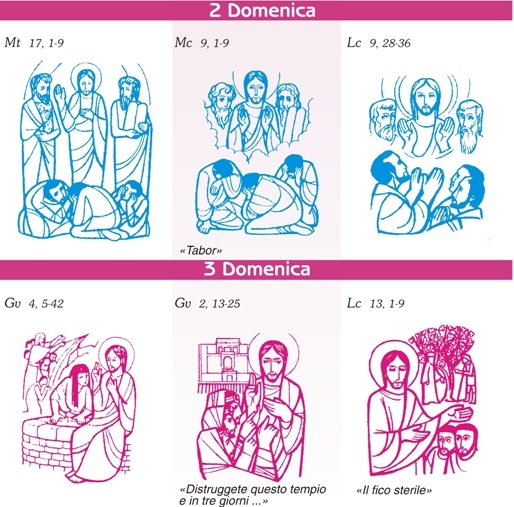 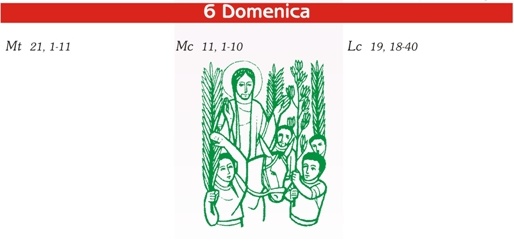 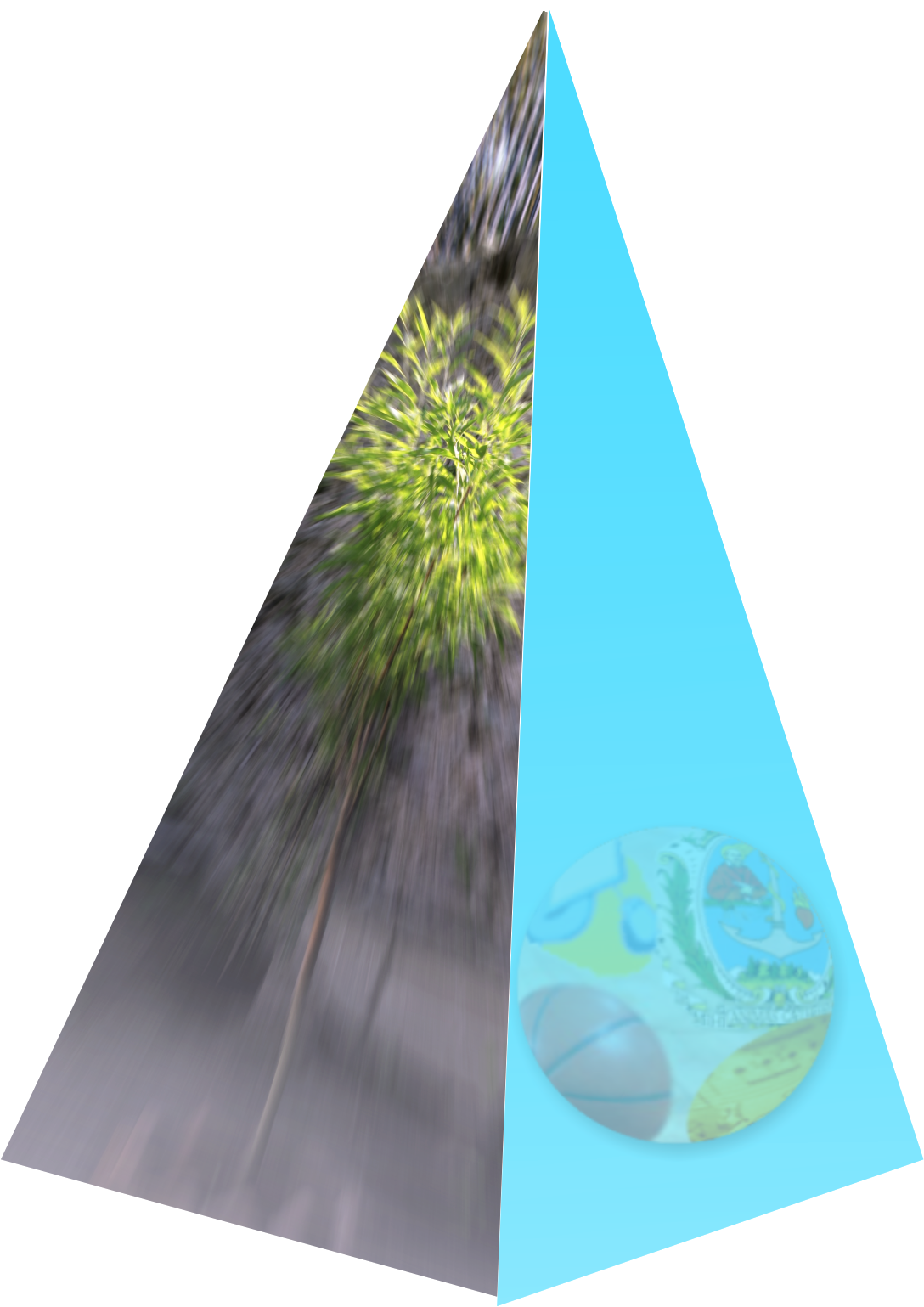 Confronto nei tre anni: A; B; C
Anno: A
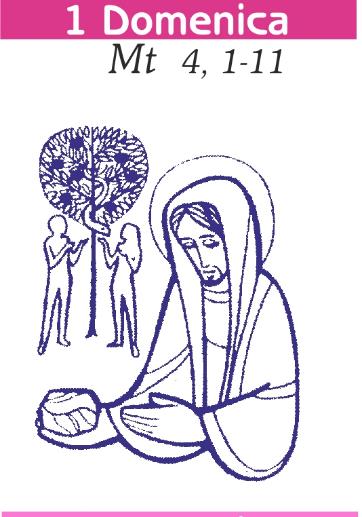 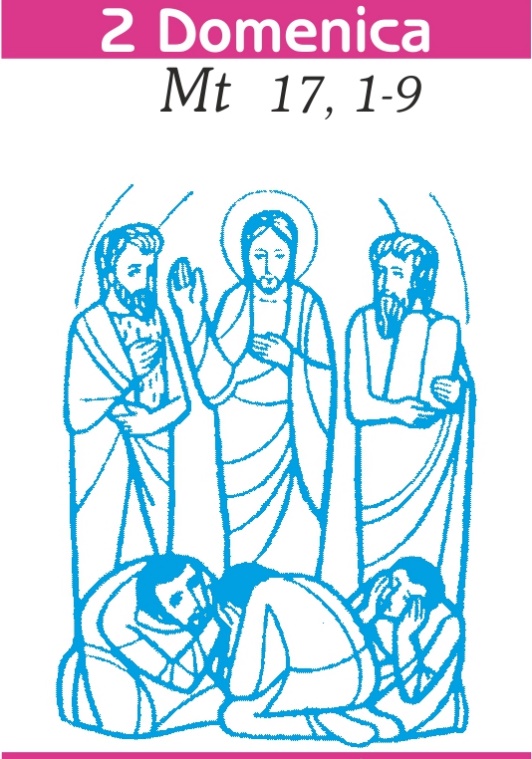 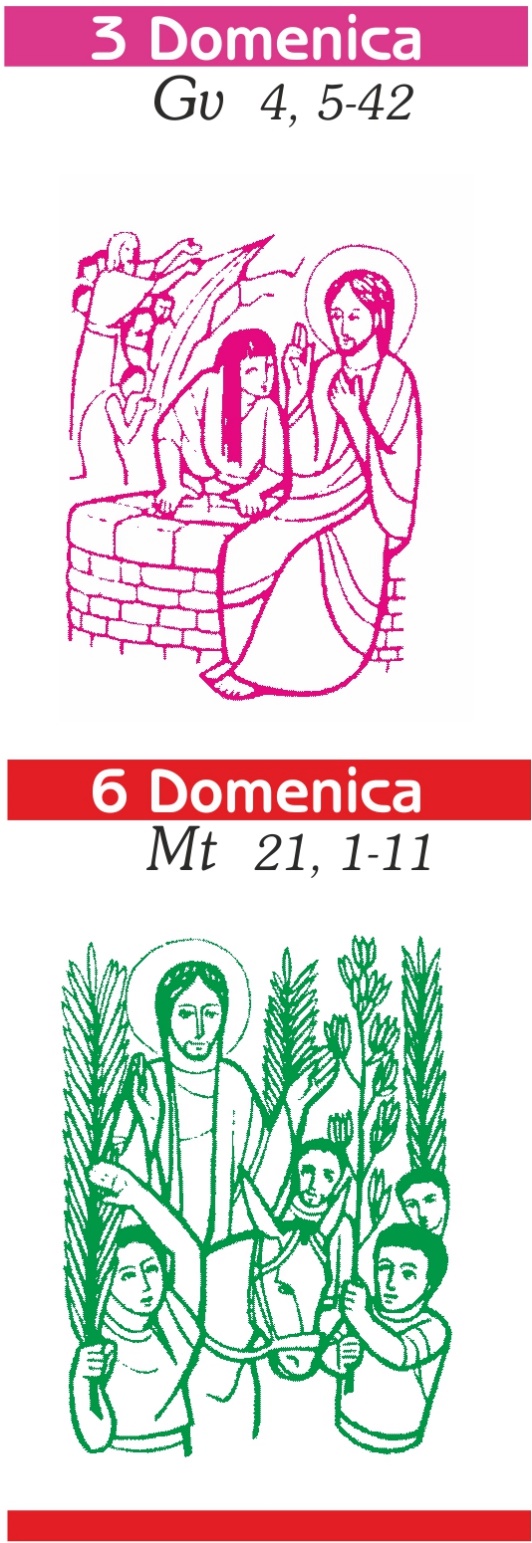 40 Giorni
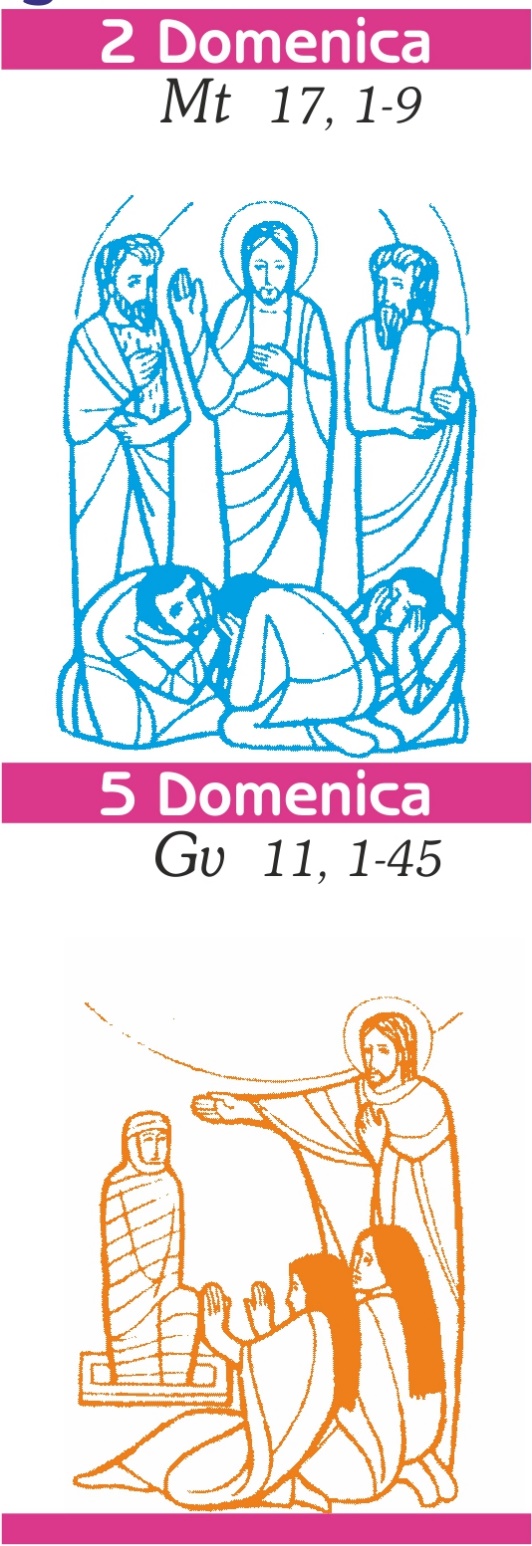 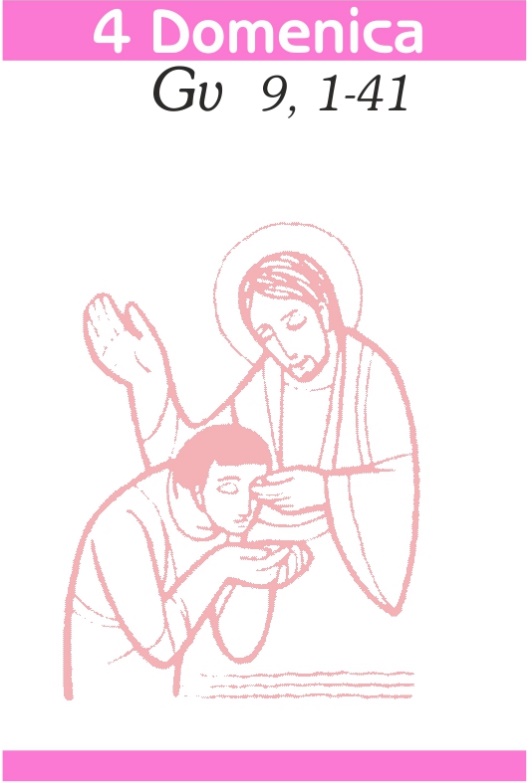 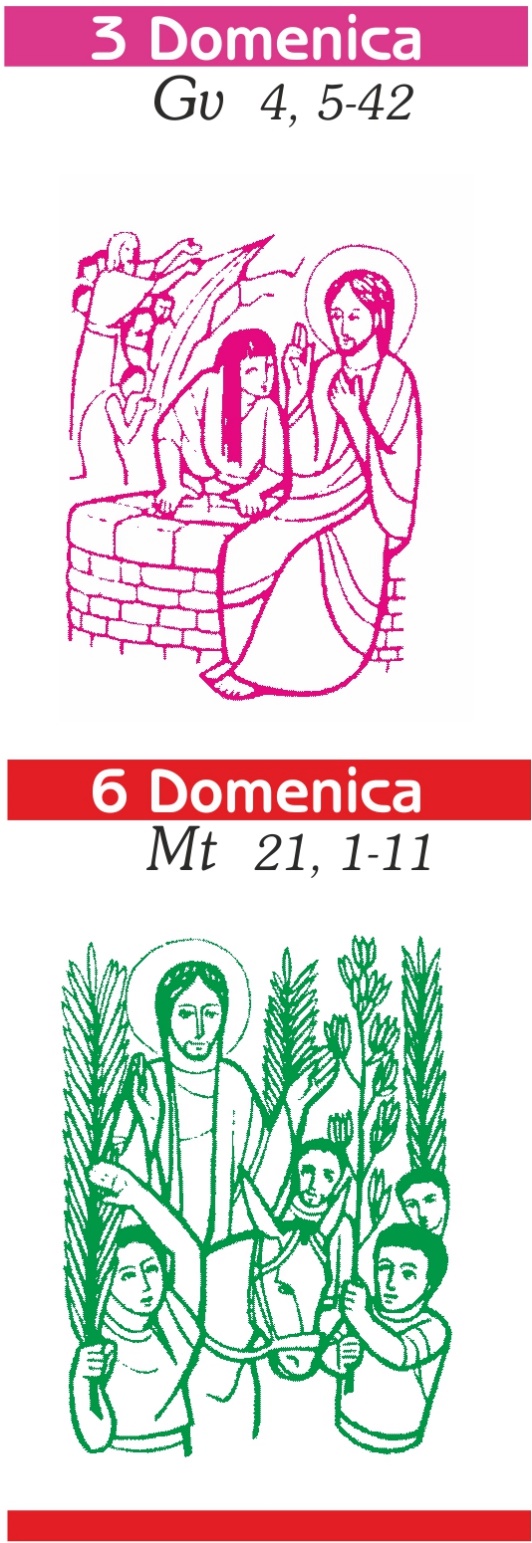 Quaresima
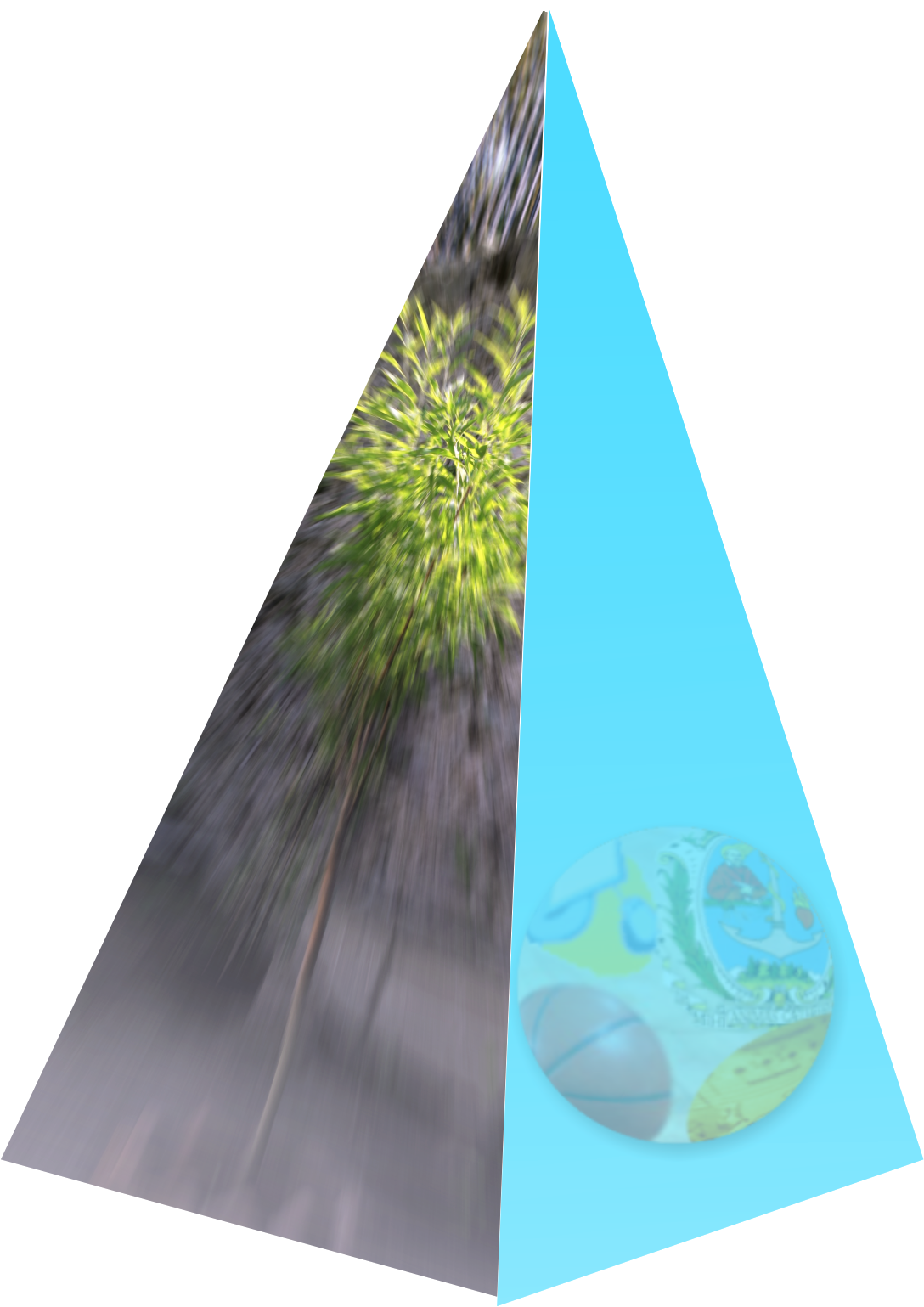 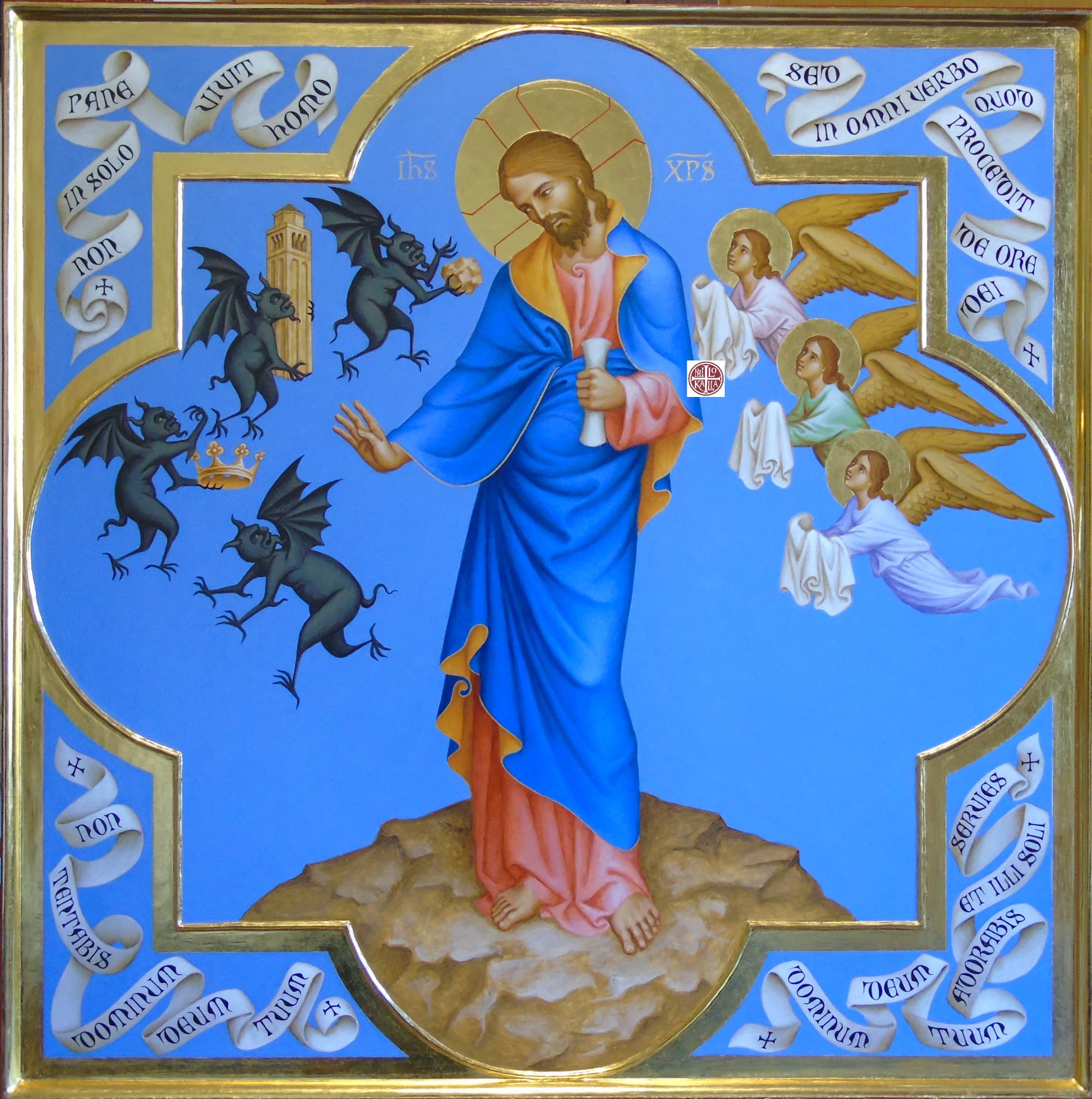 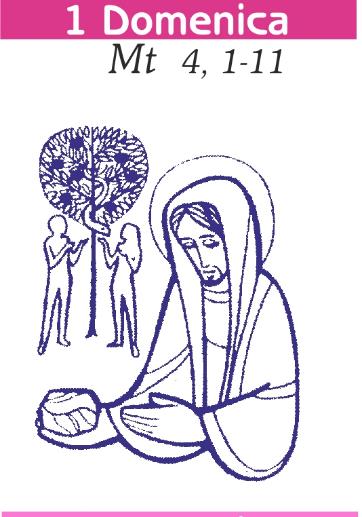 Mt IV
1-11
40 Giorni
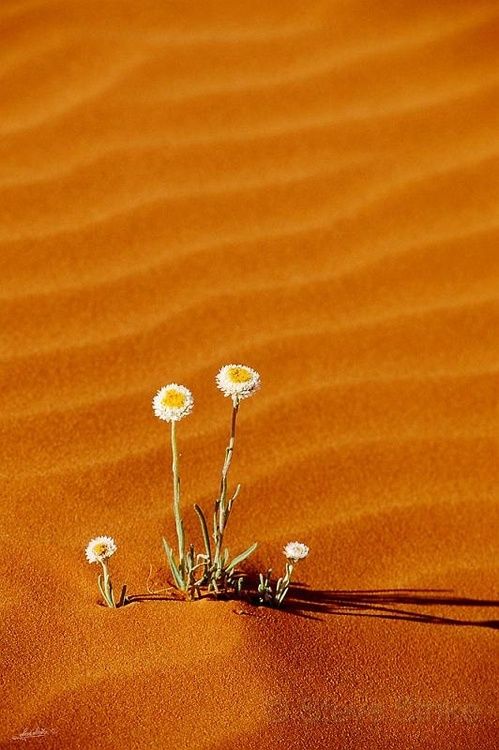 Quaresima
Tentazioni
Guidati dalla Parola
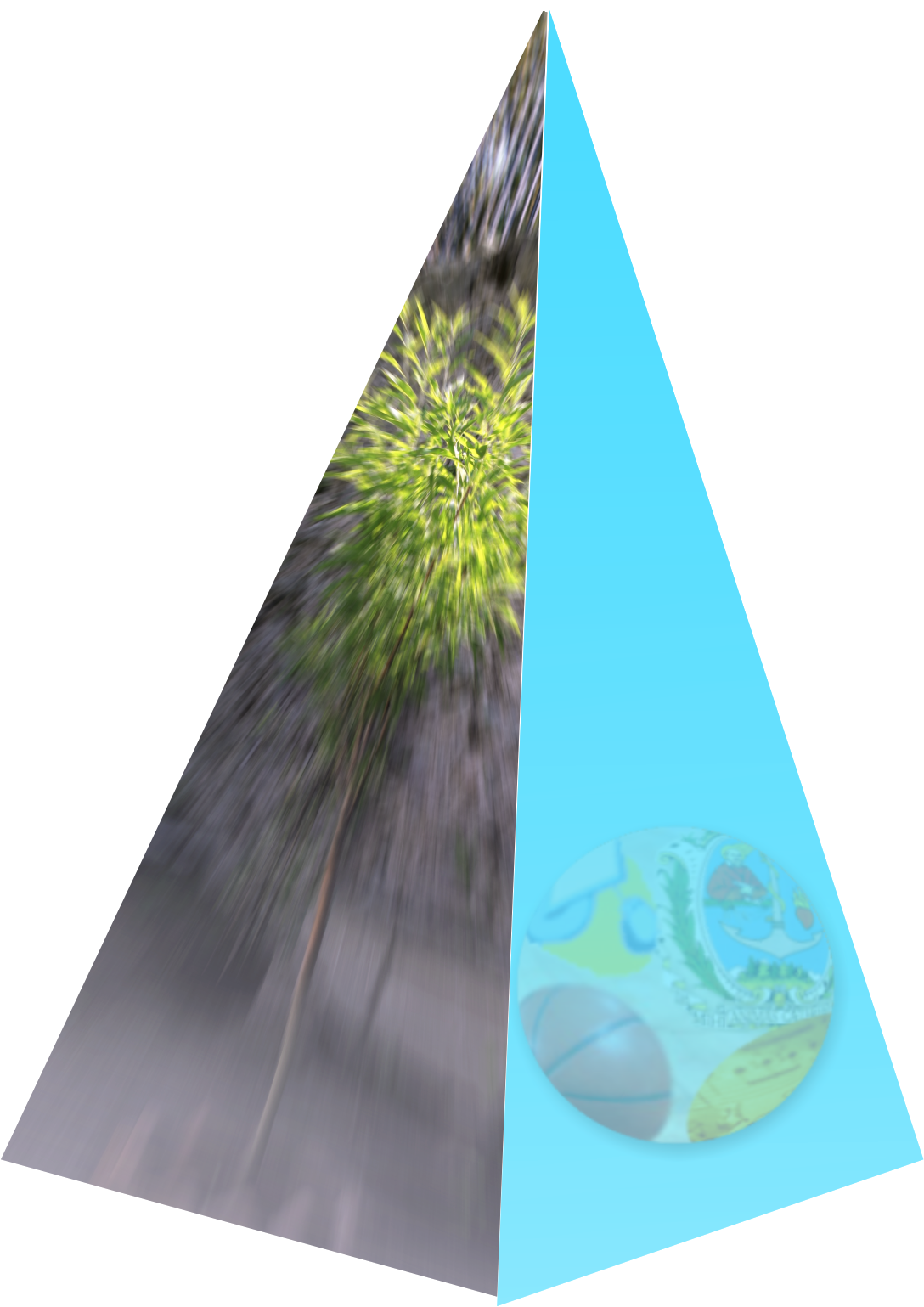 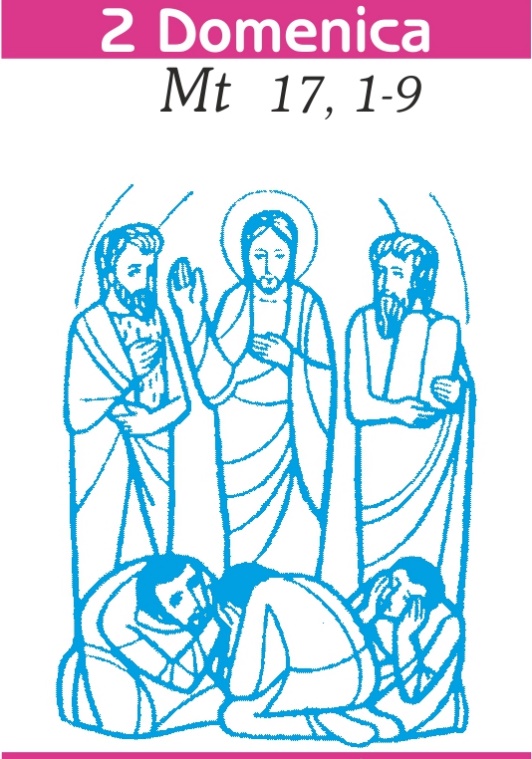 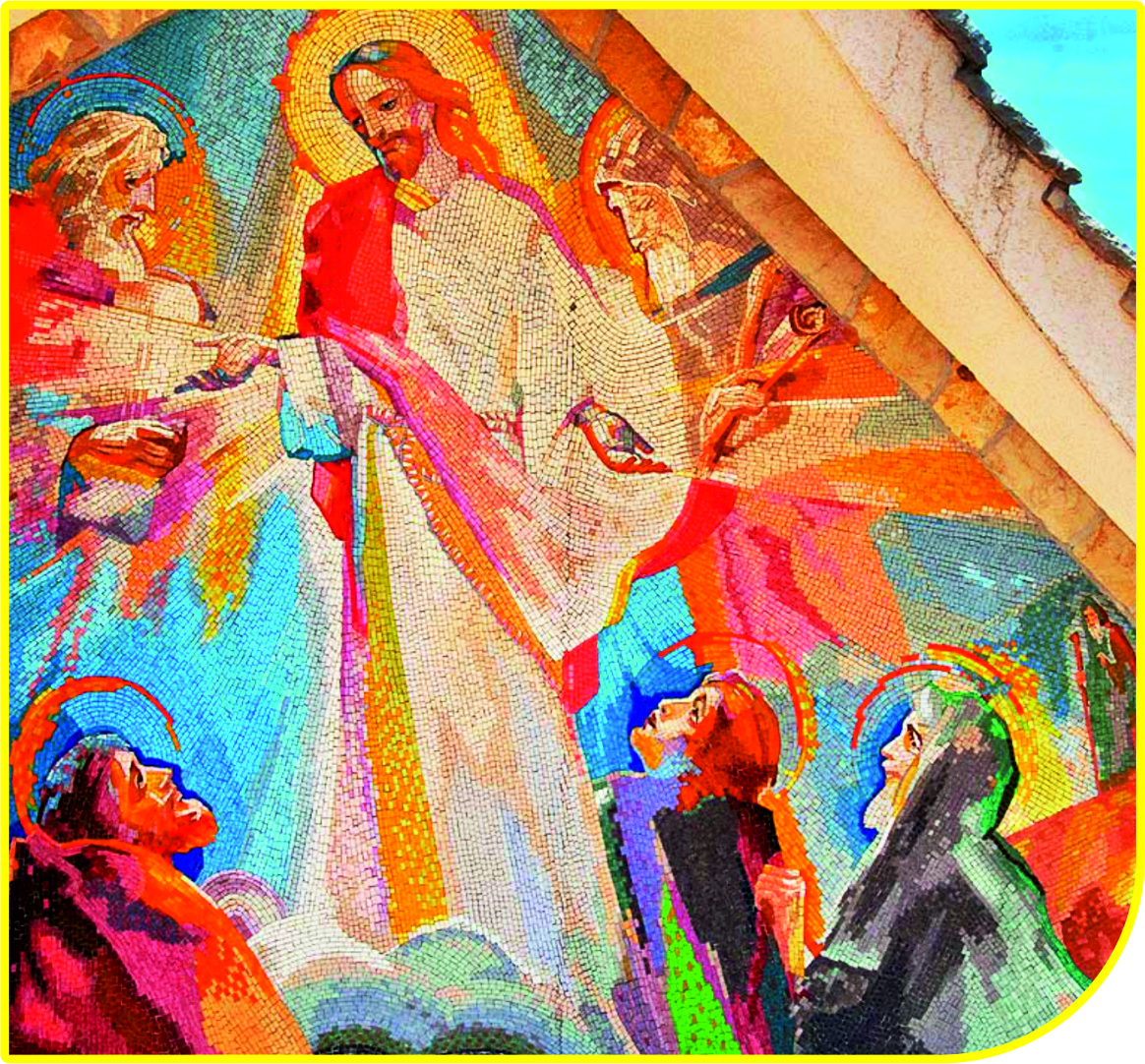 Mt XVII
1-9
40 Giorni
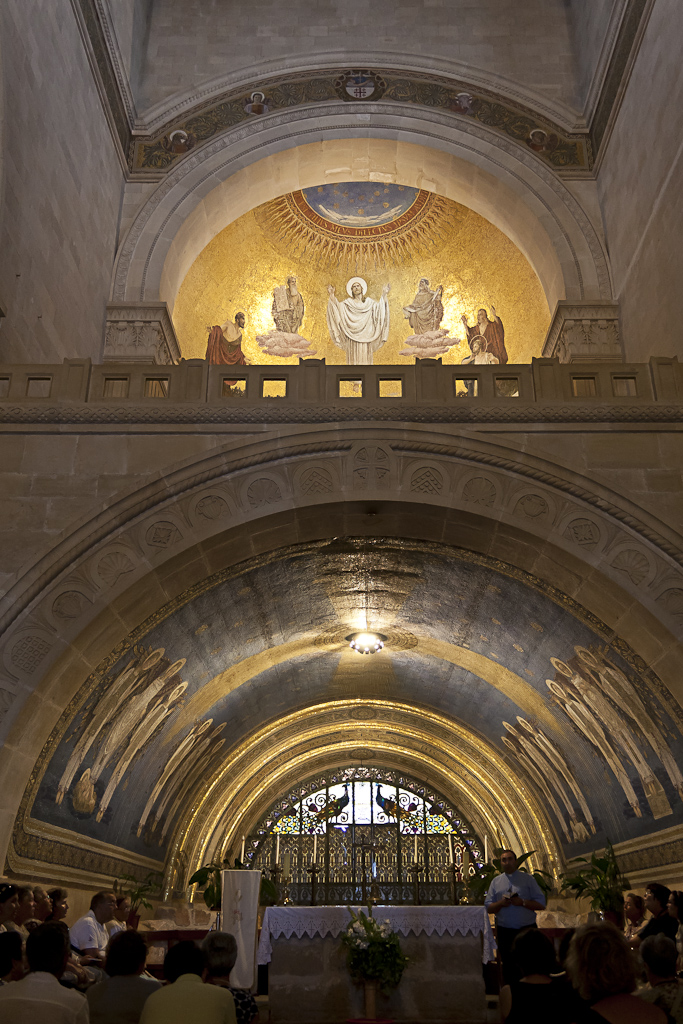 Quaresima
Tabor
La Gloria del Figlio
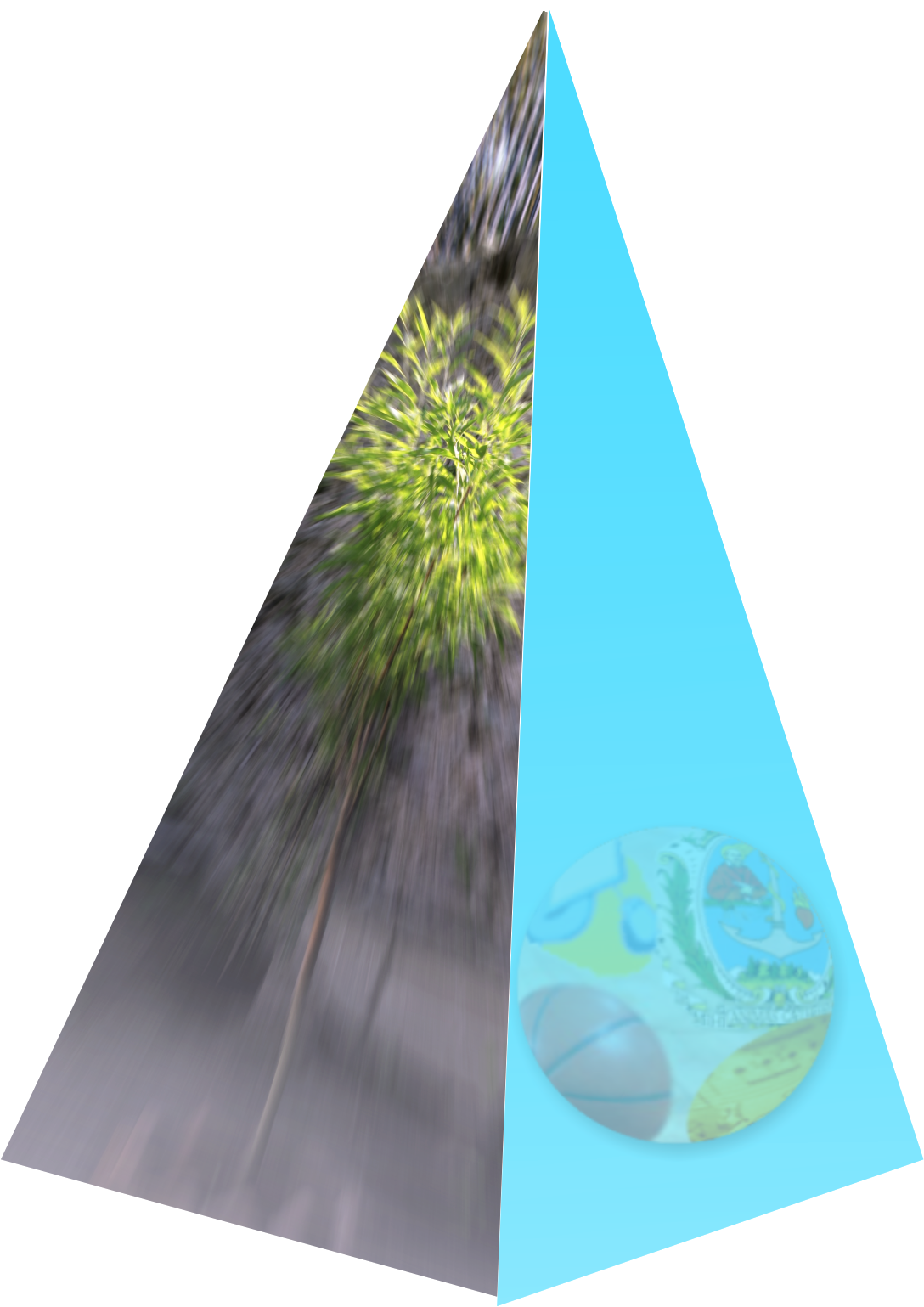 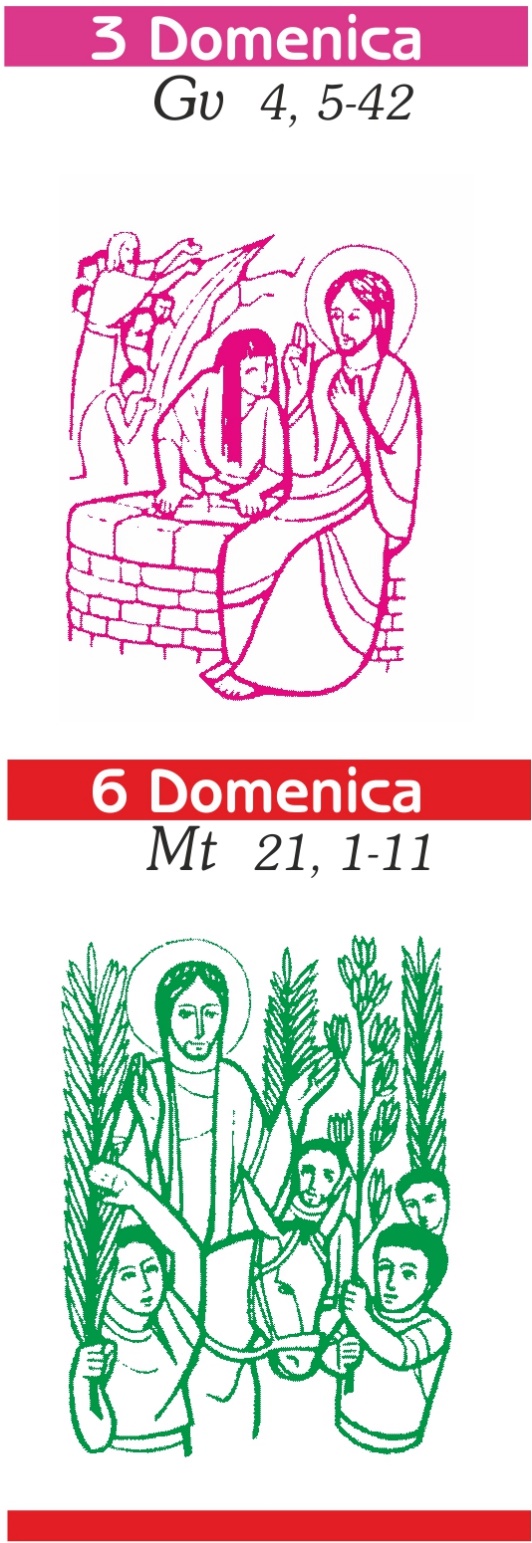 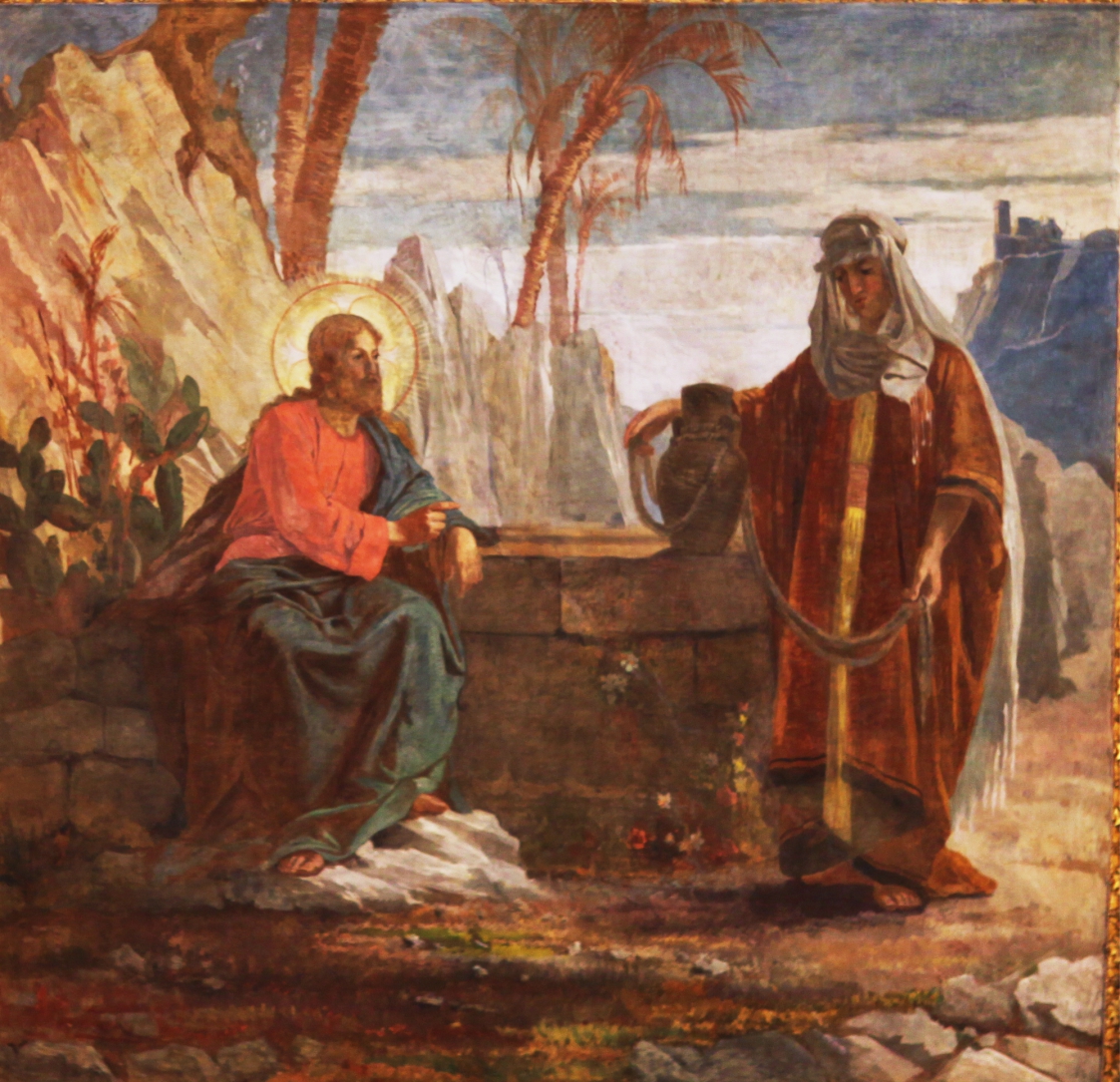 Gv IV 
5-42
40 Giorni
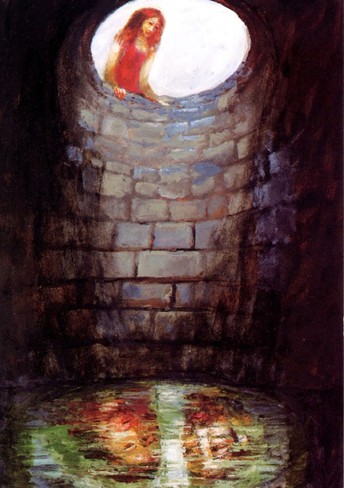 Quaresima
Samaritana
Acqua che disseta in Eterno
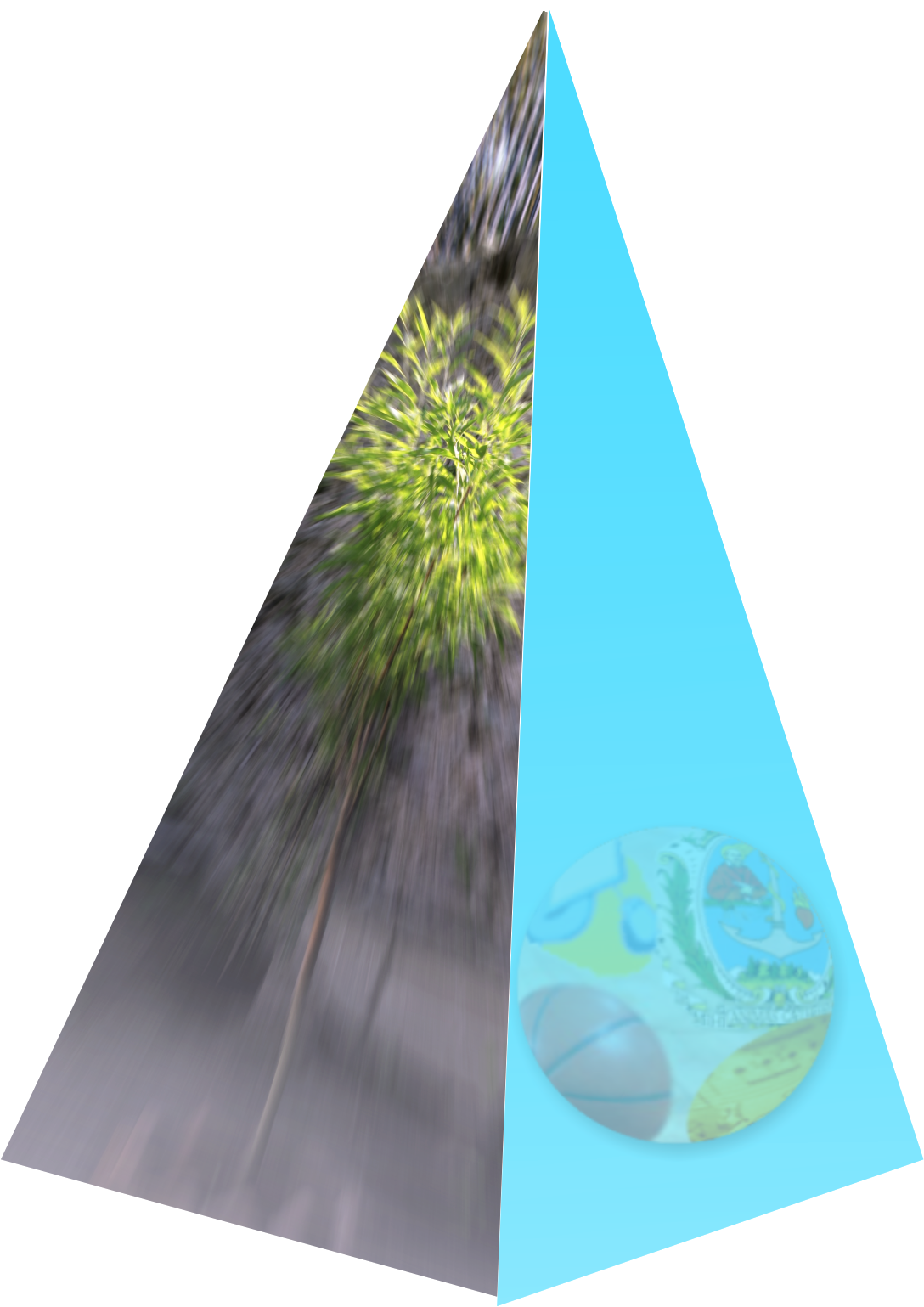 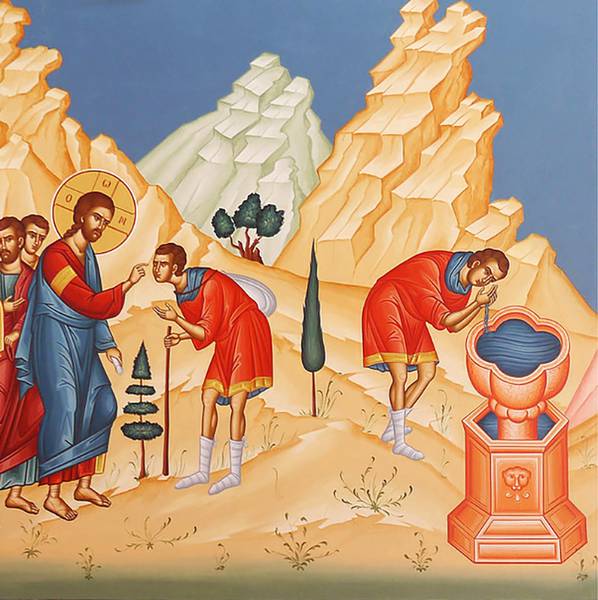 Gv IX 
1-41
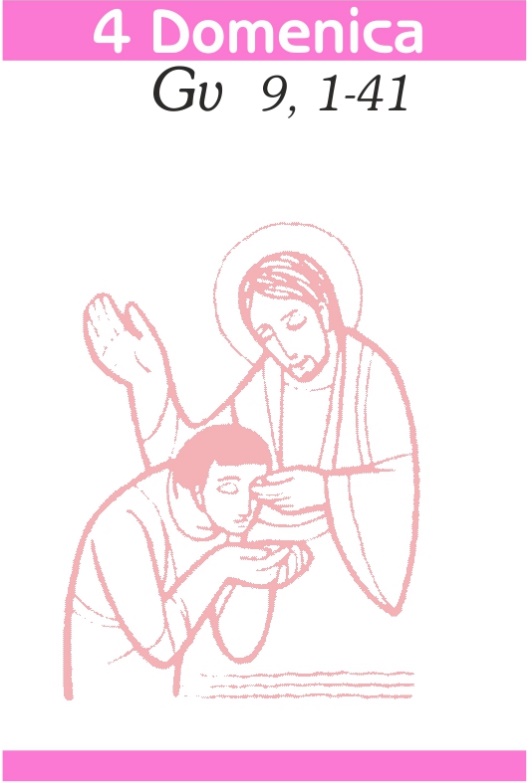 40 Giorni
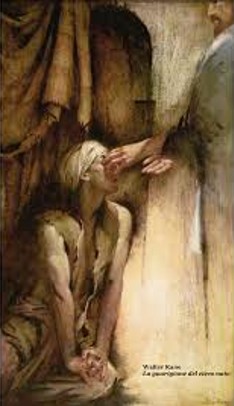 Quaresima
Cieco nato
Guarigione e Luce degli Uomini
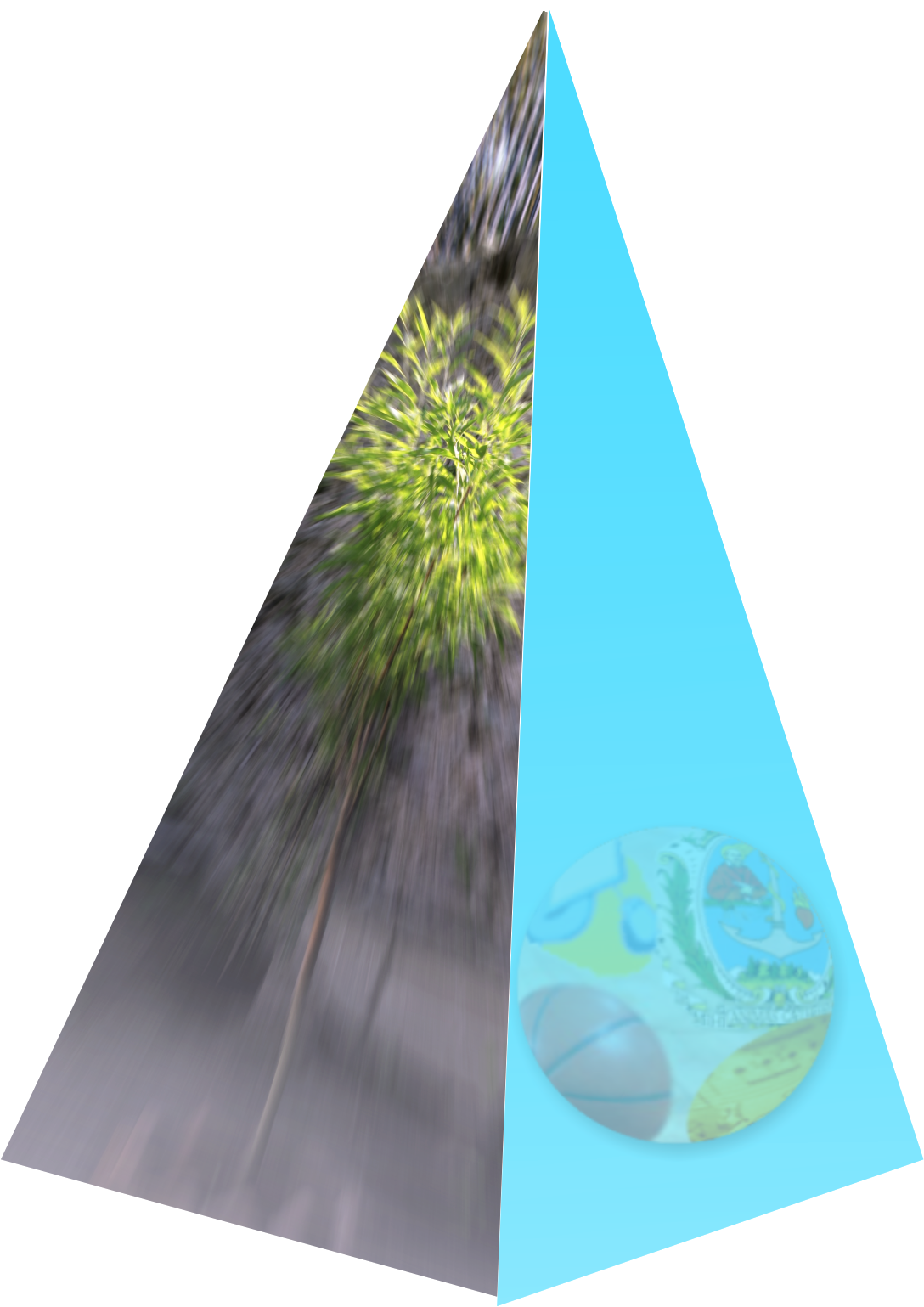 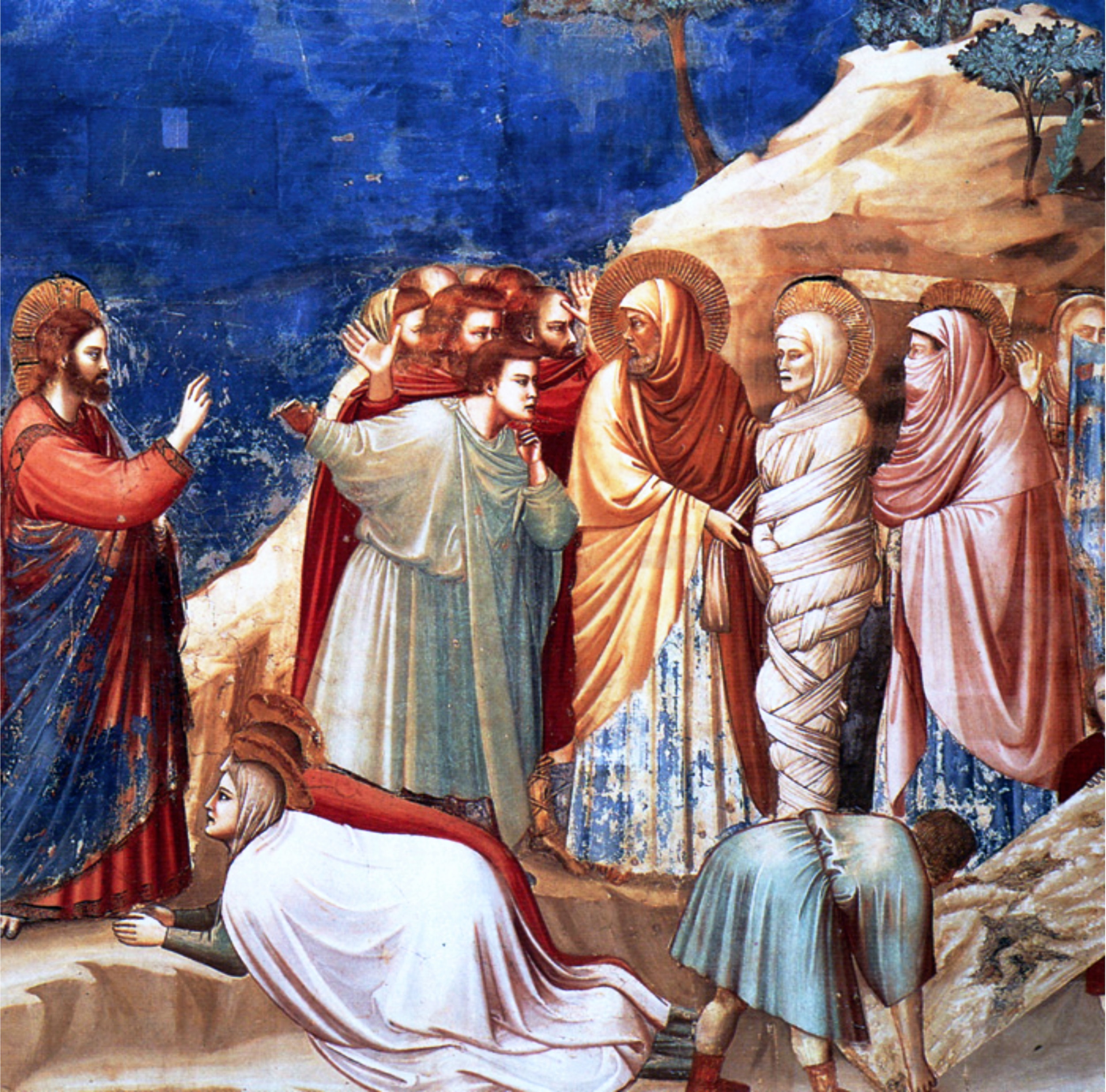 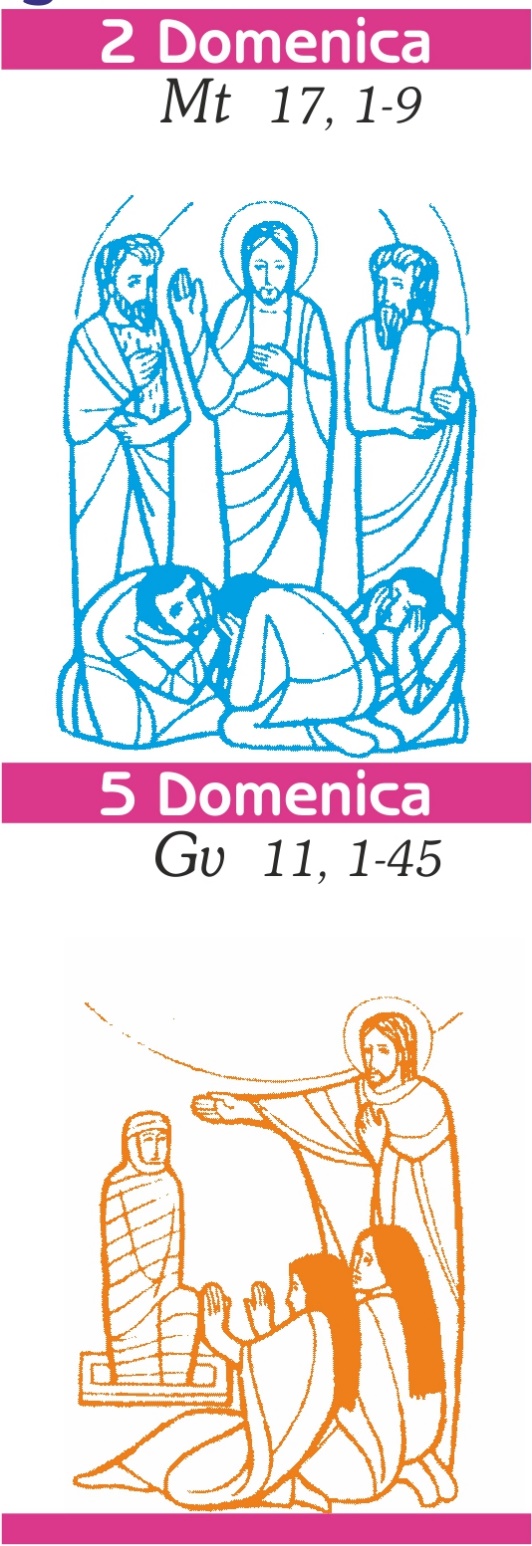 Gv XI 
1-45
40 Giorni
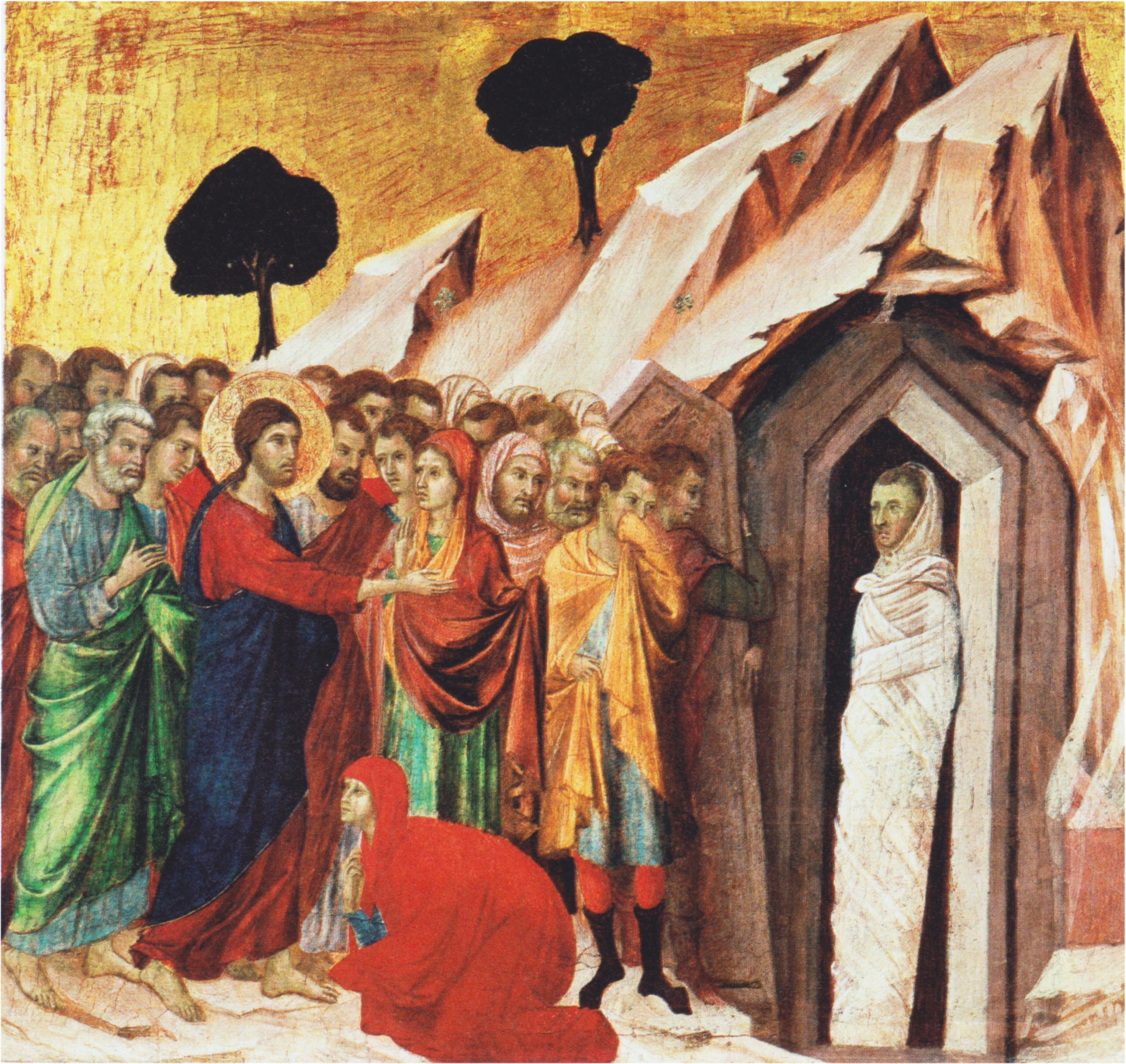 Quaresima
Cristo Gesù
R. Lazzaro
Vita nuova di chi crede
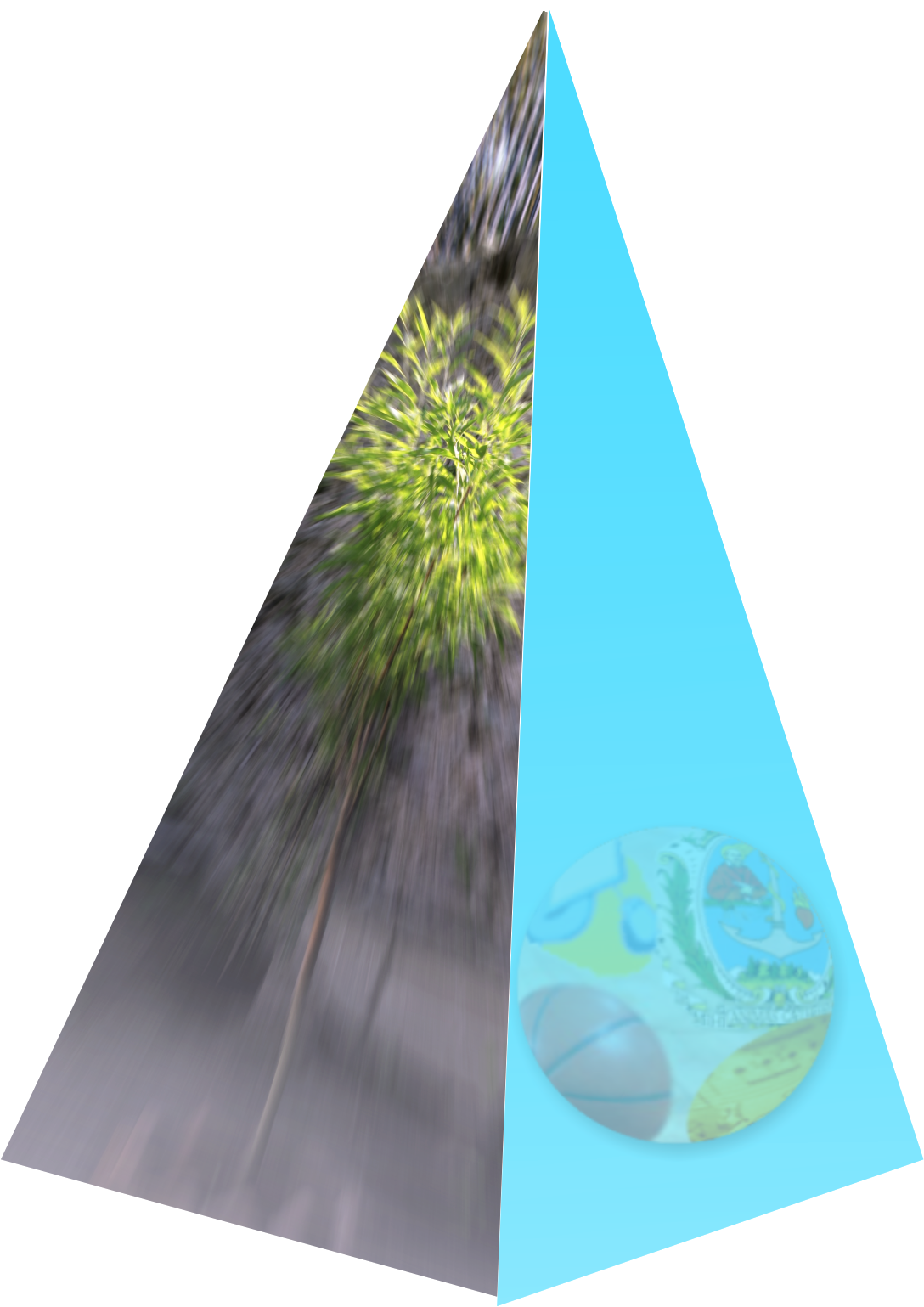 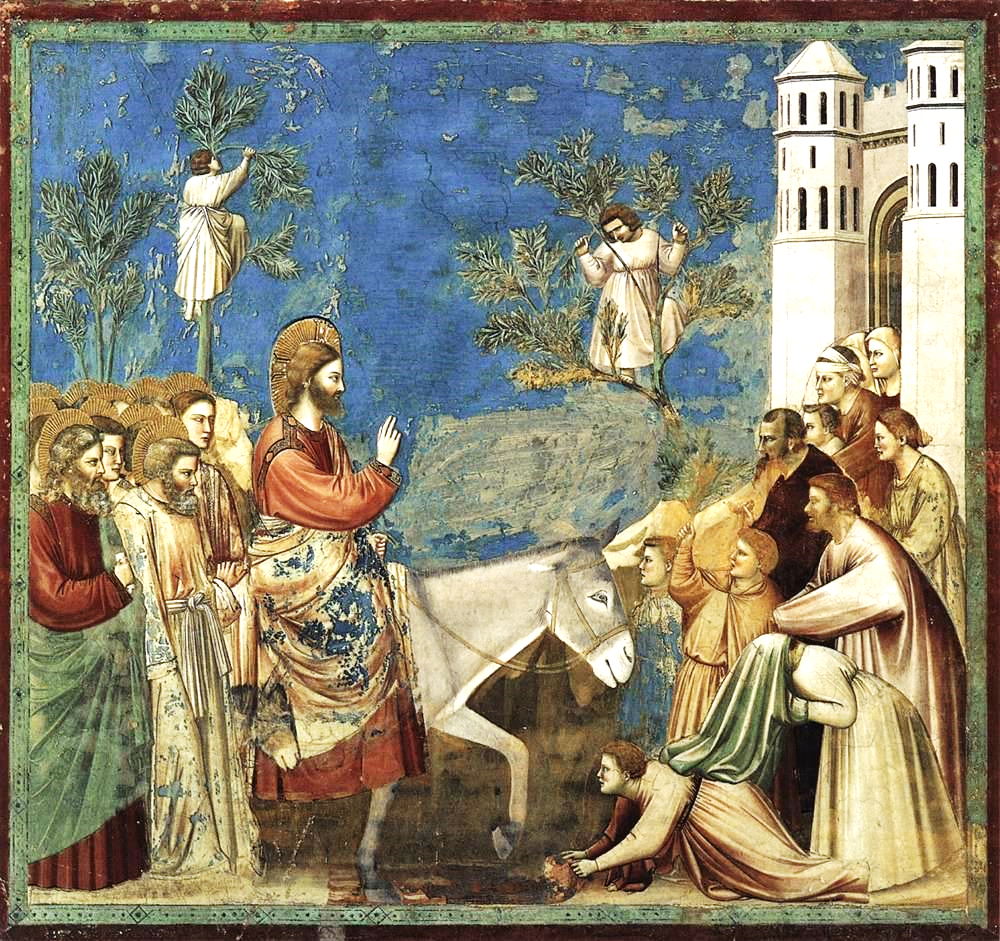 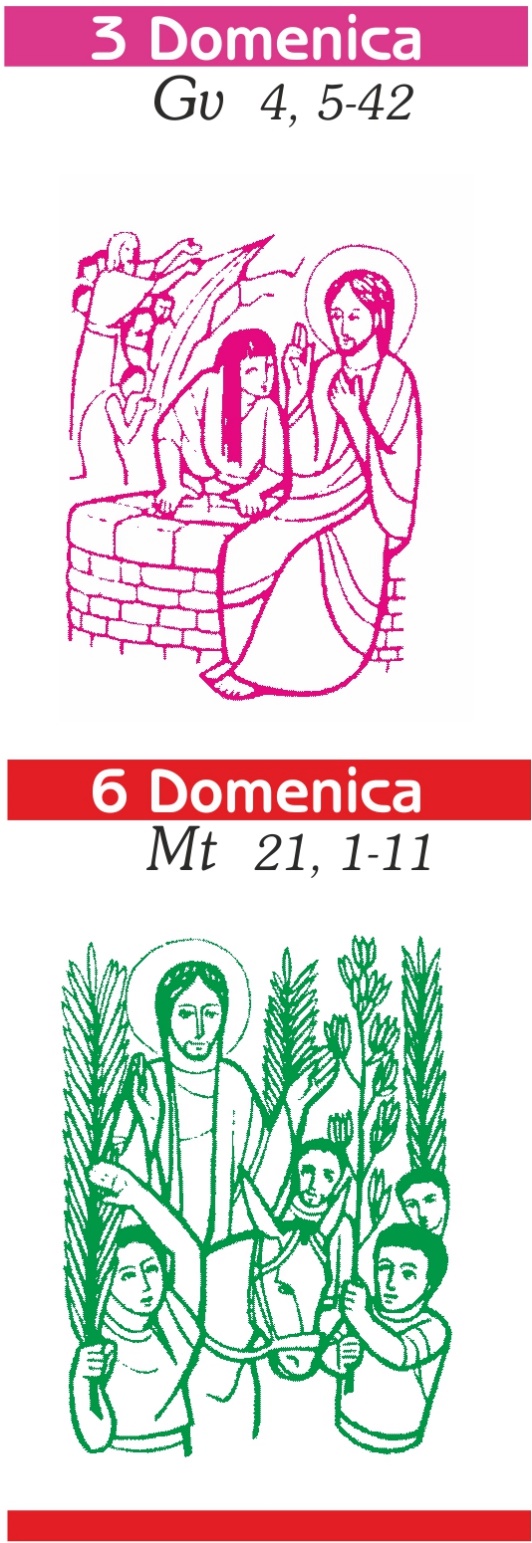 Mt XXI 
1-11
40 Giorni
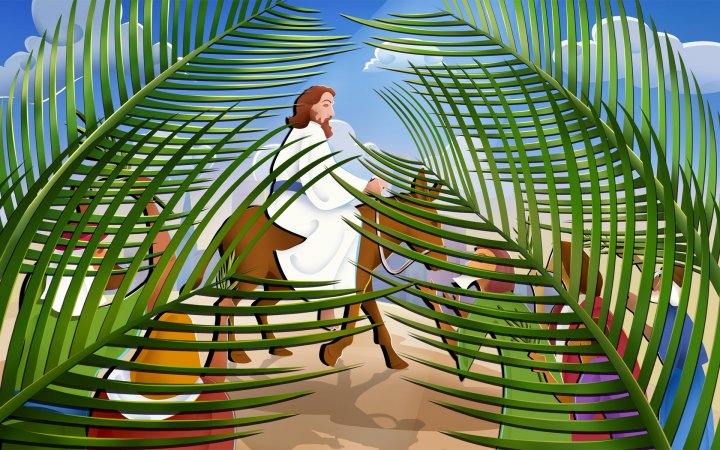 Quaresima
Dom. Palme
Gloria e Lode a Cristo
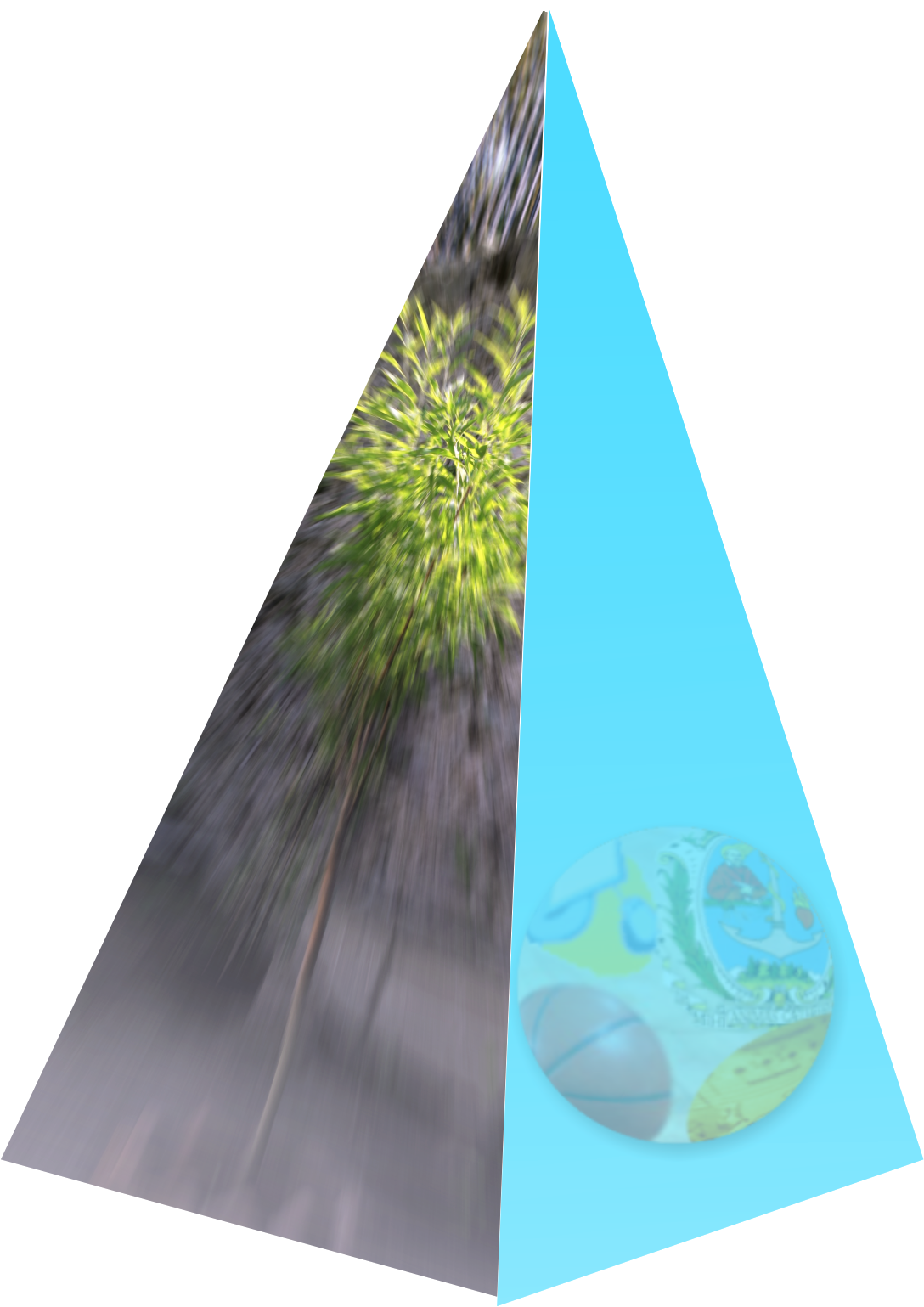 Nostro Salvatore
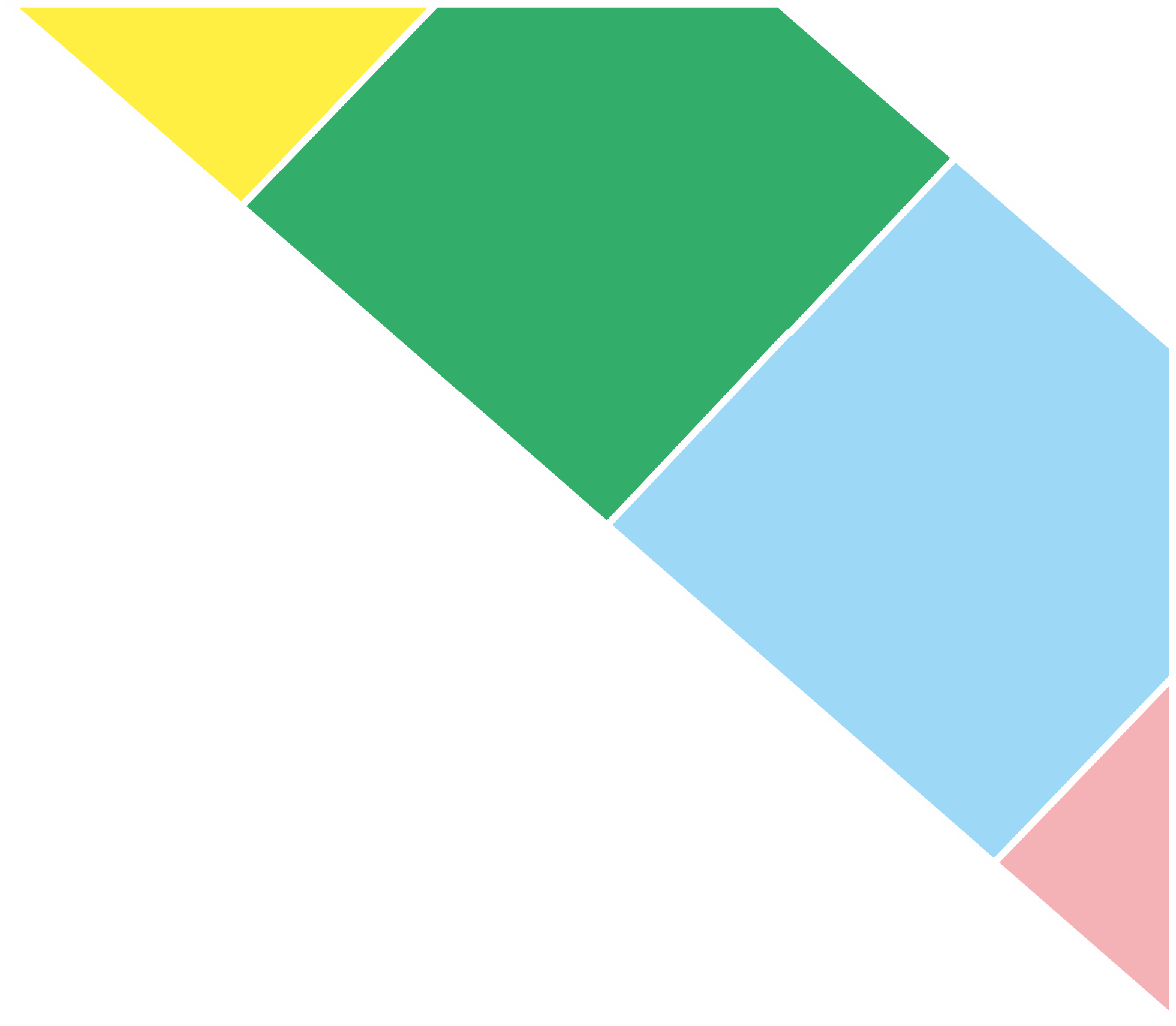 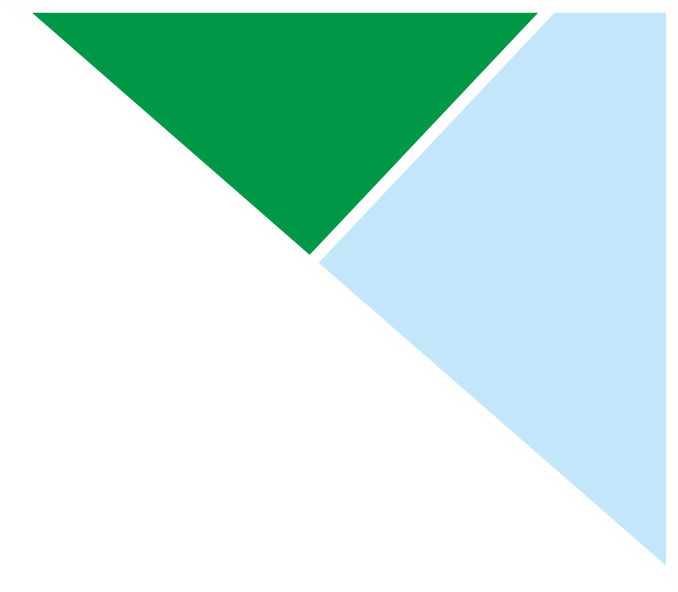 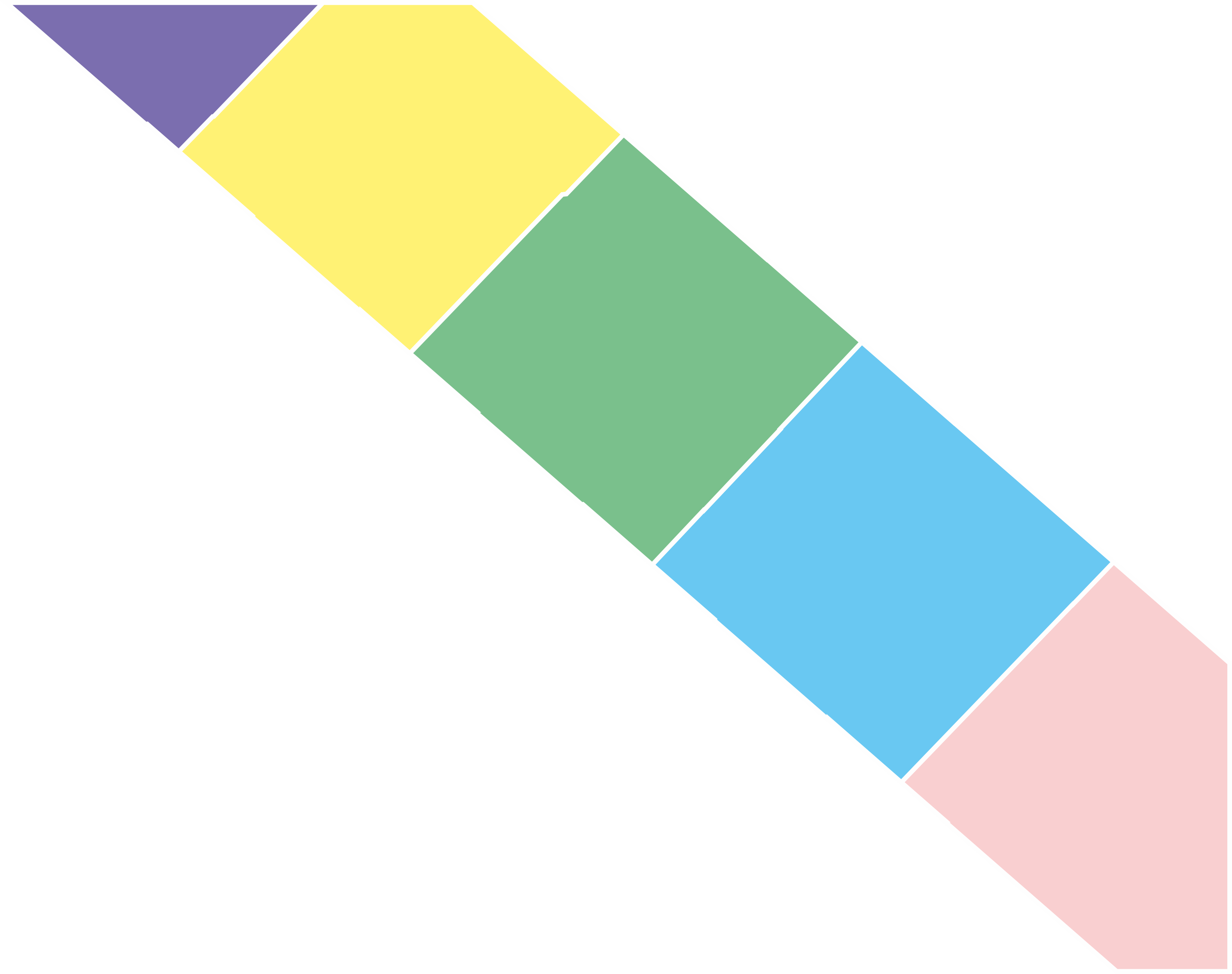 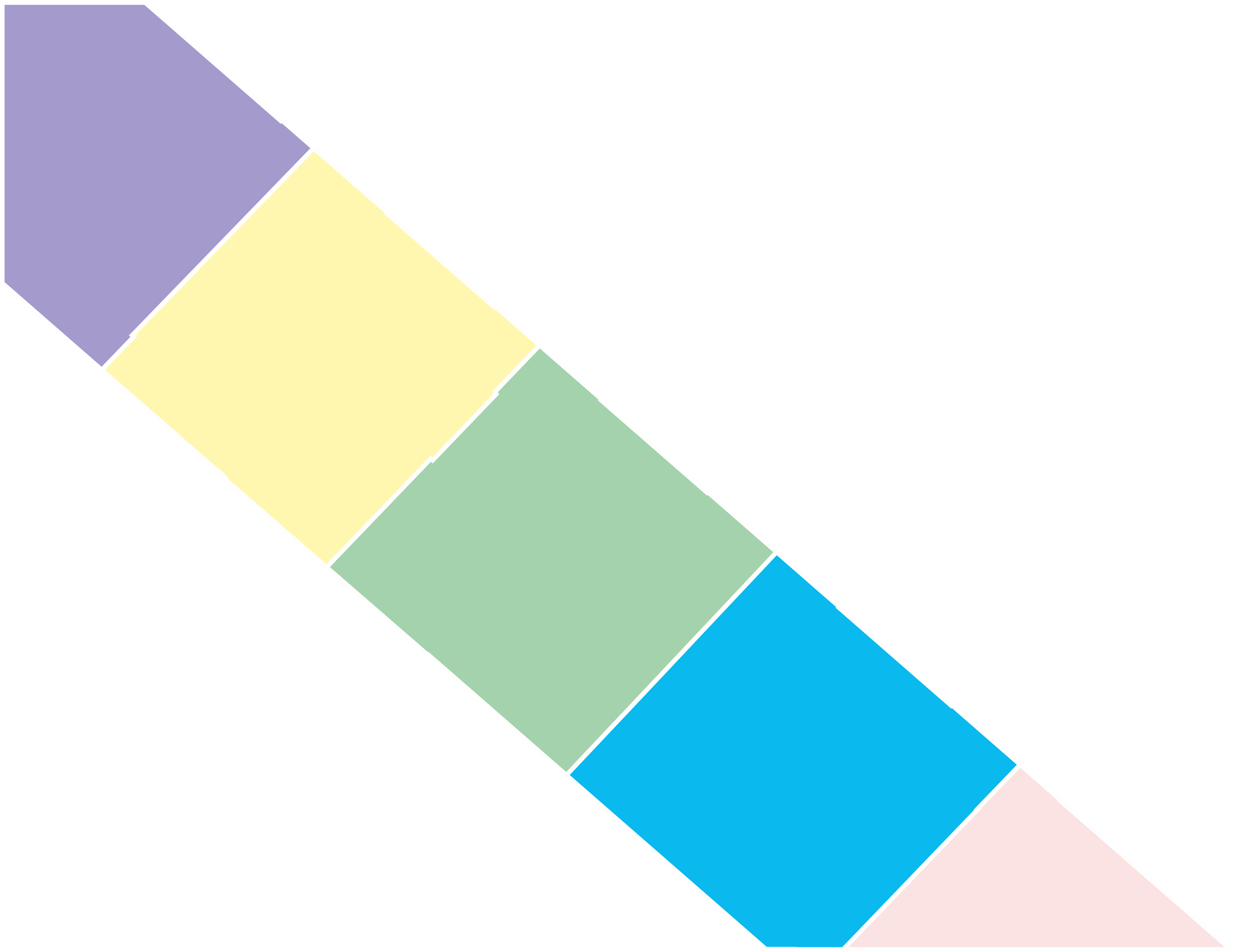 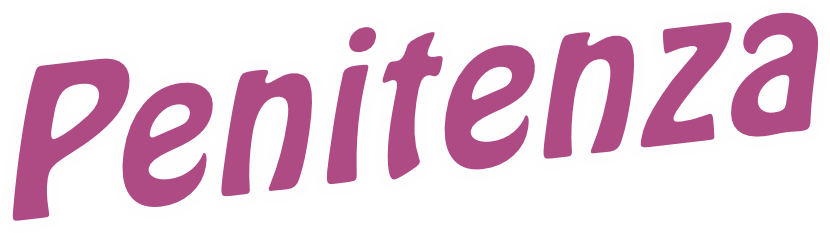 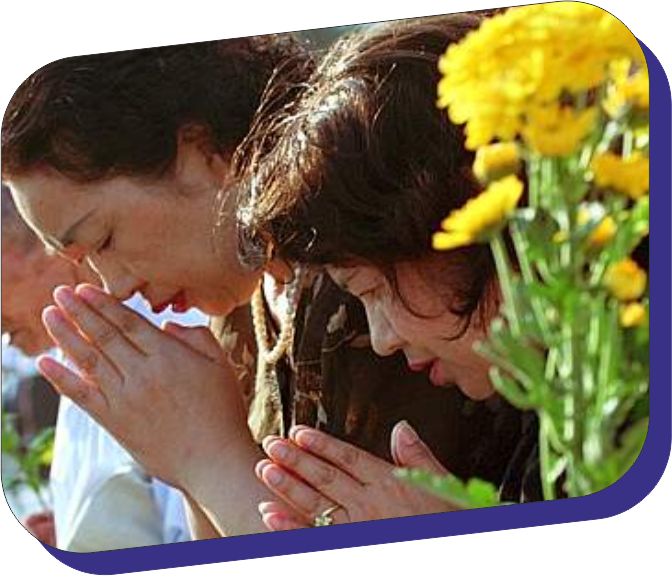 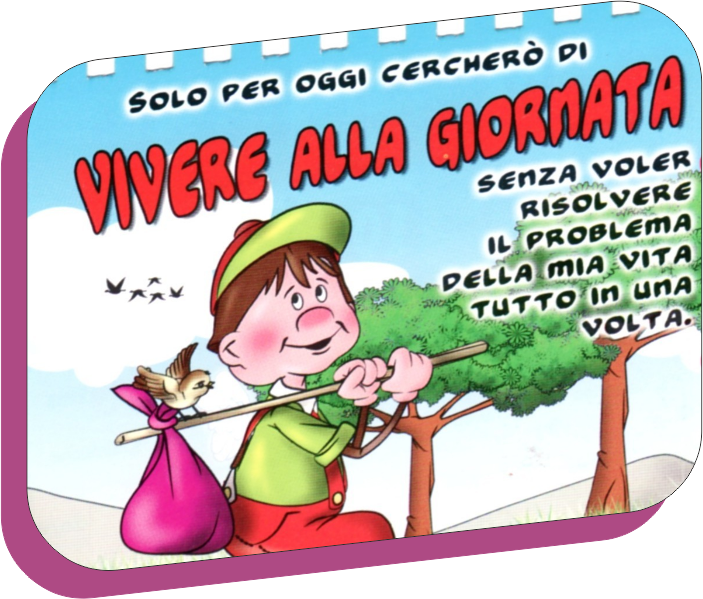 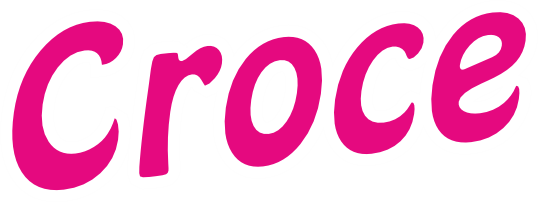 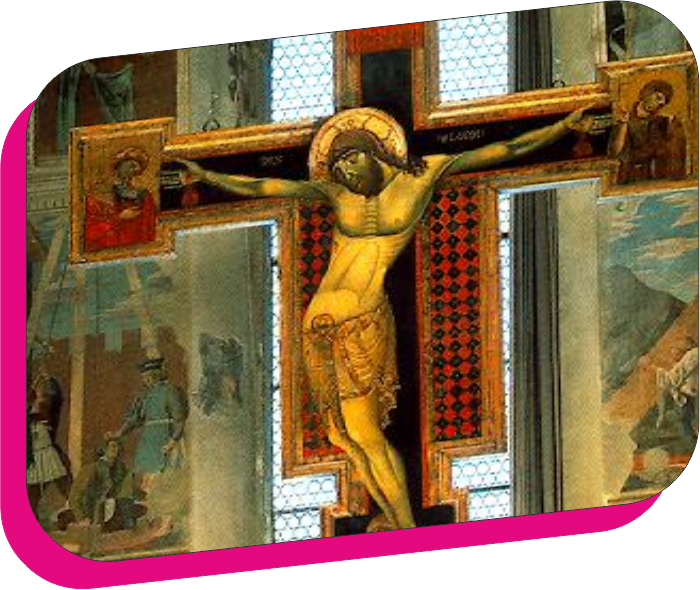 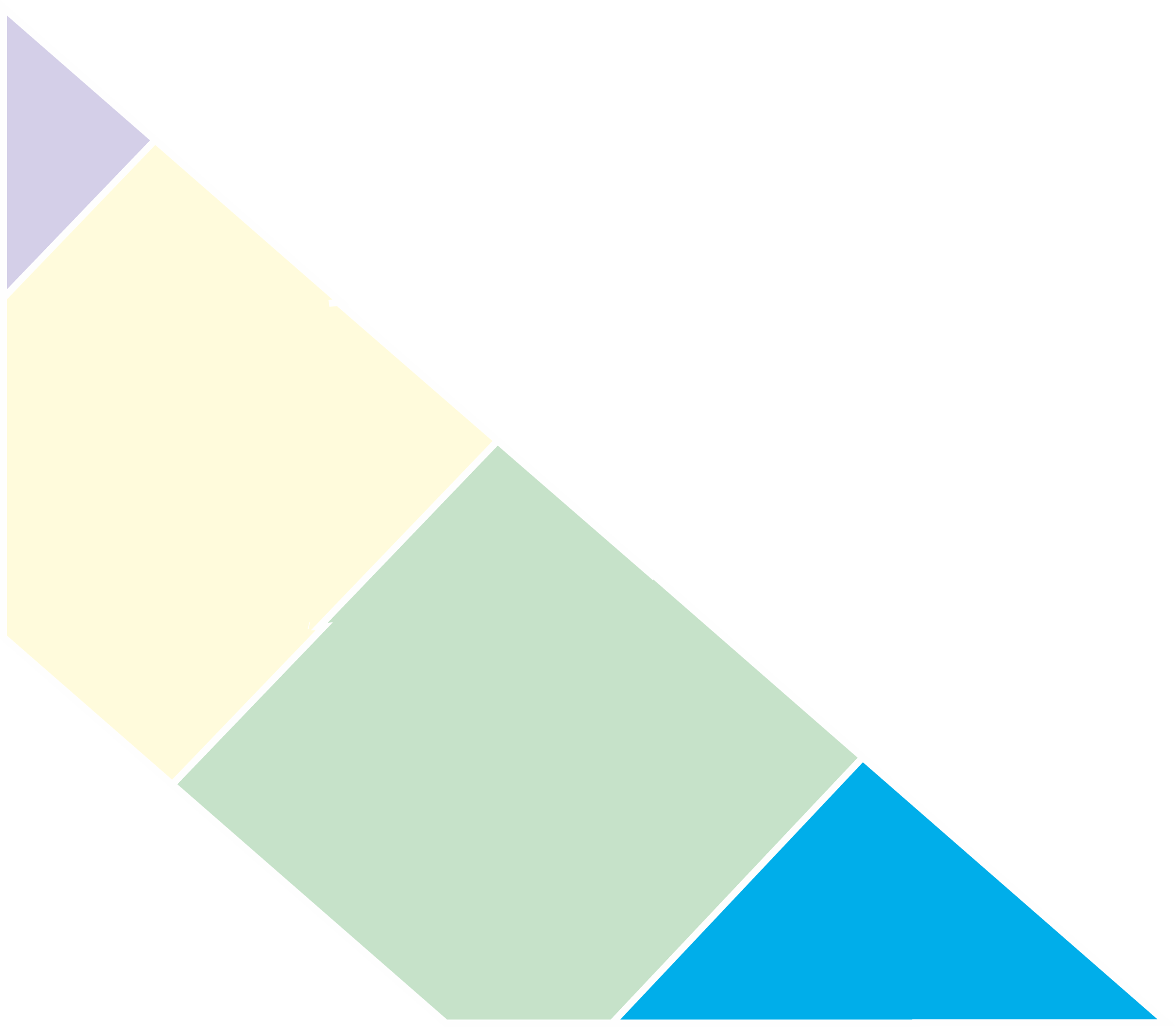 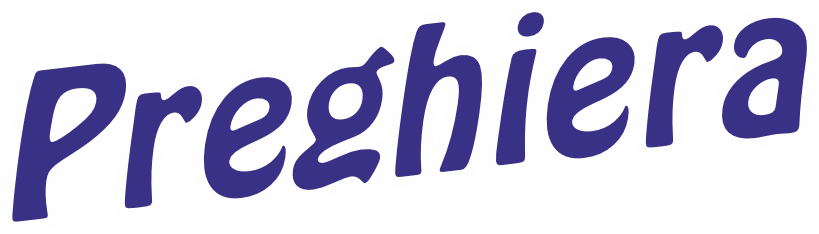 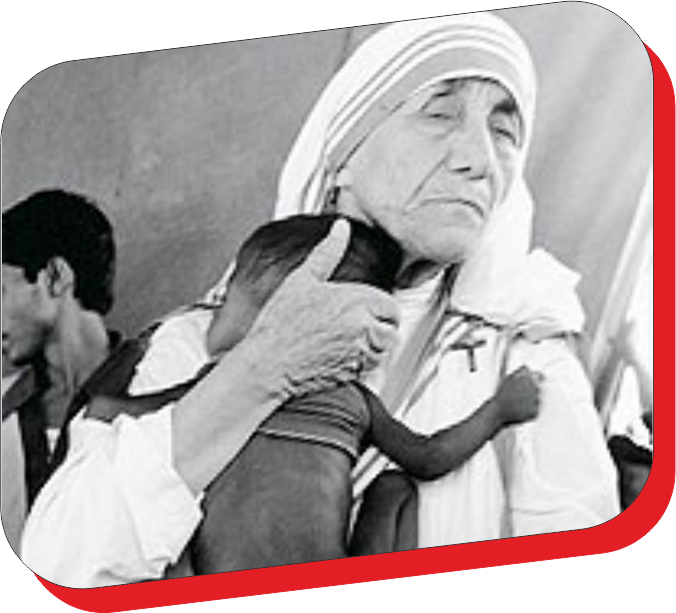 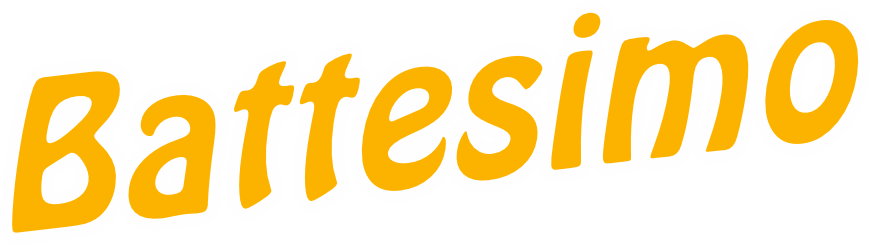 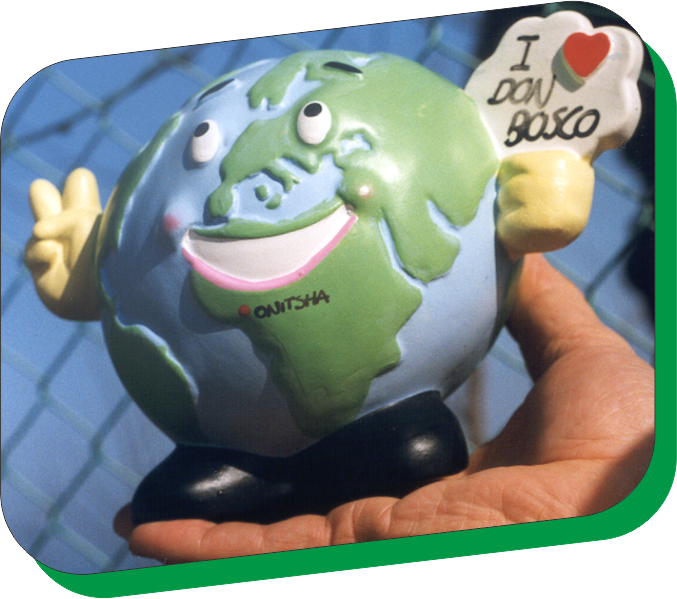 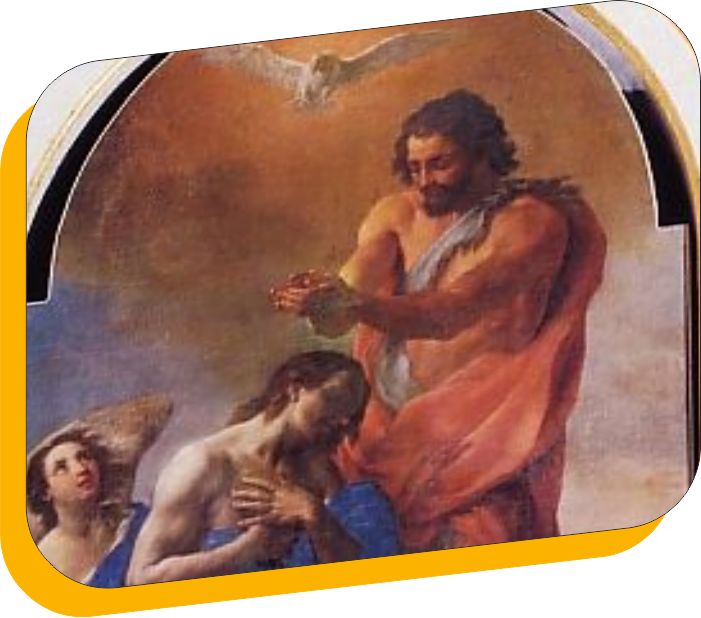 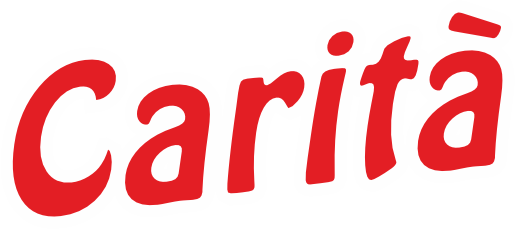 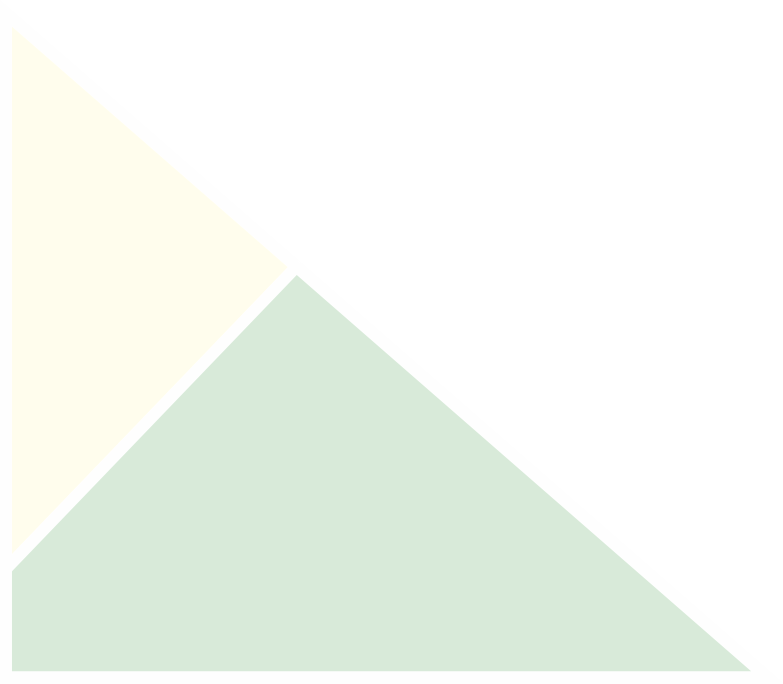 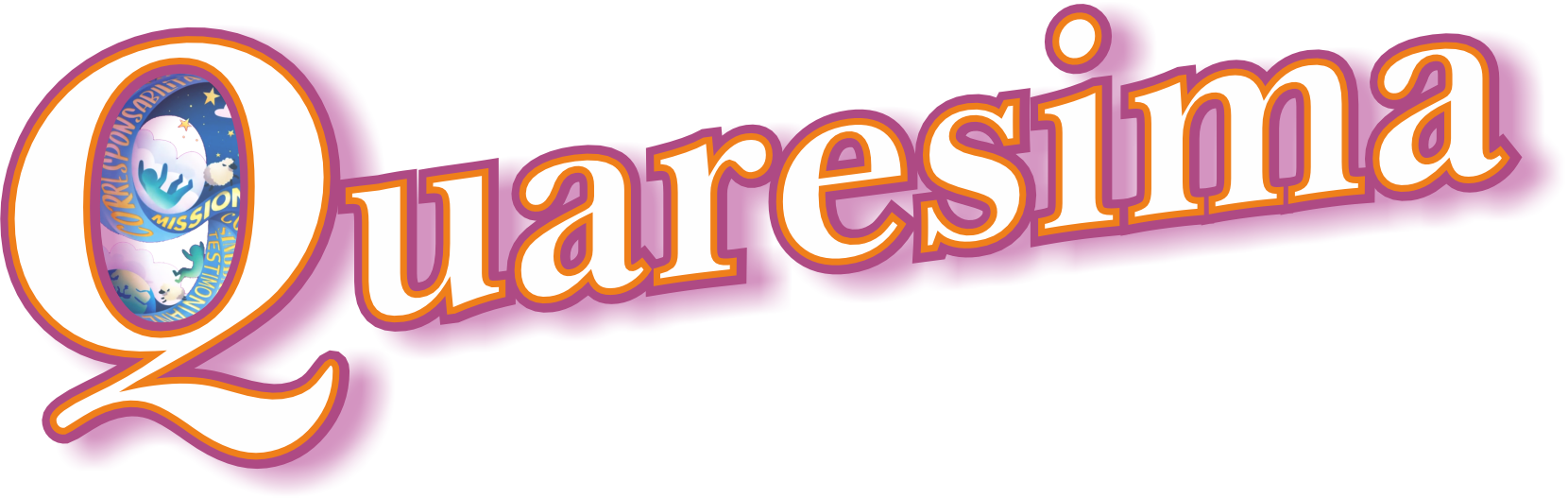 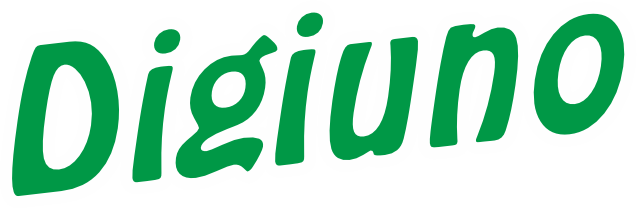 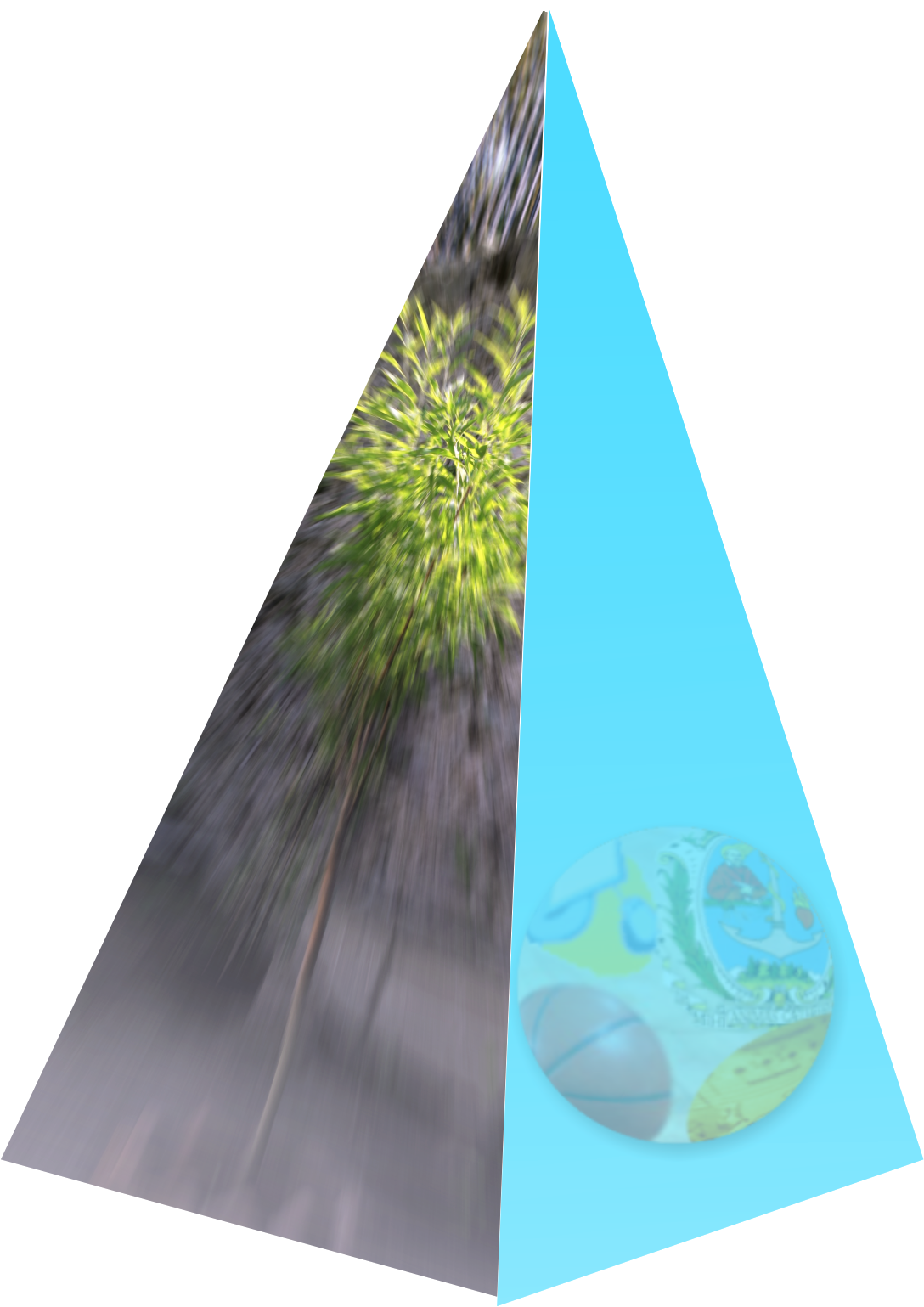 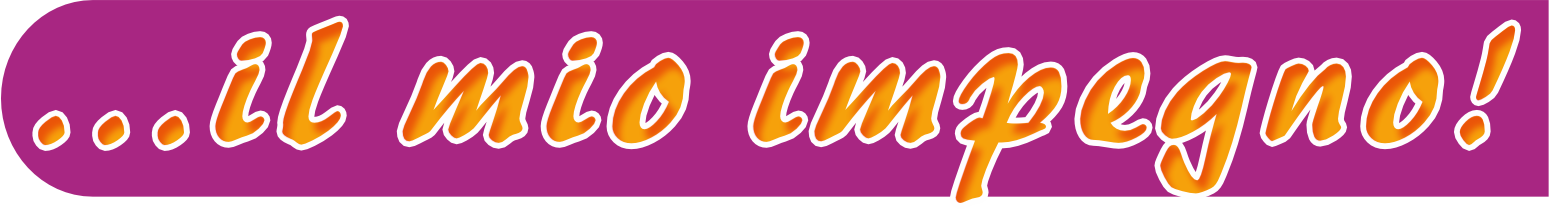 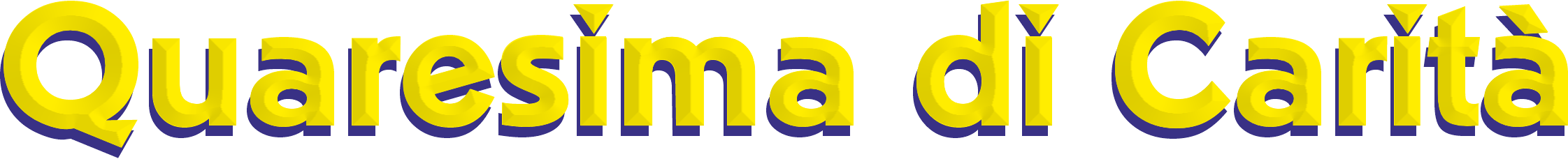 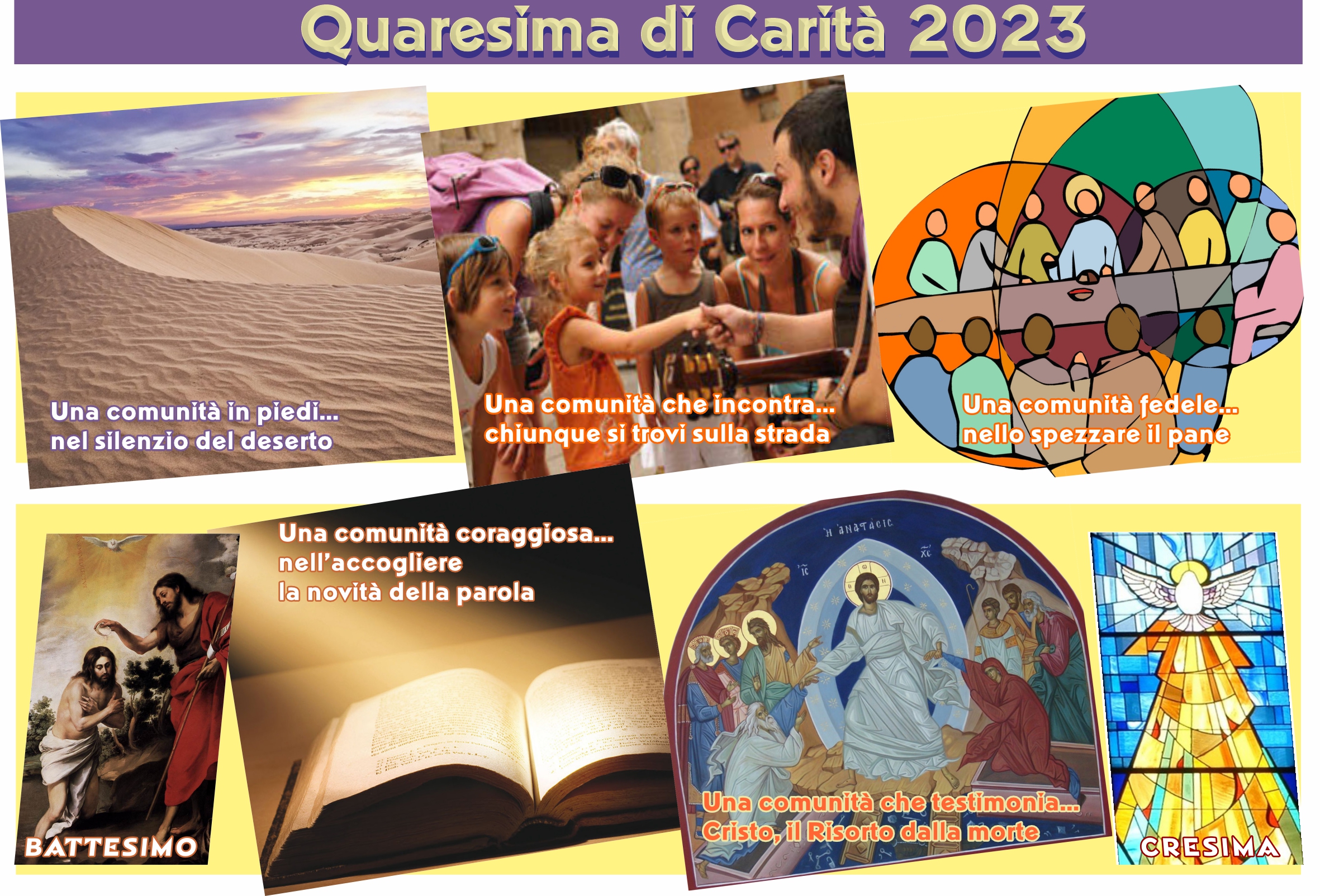 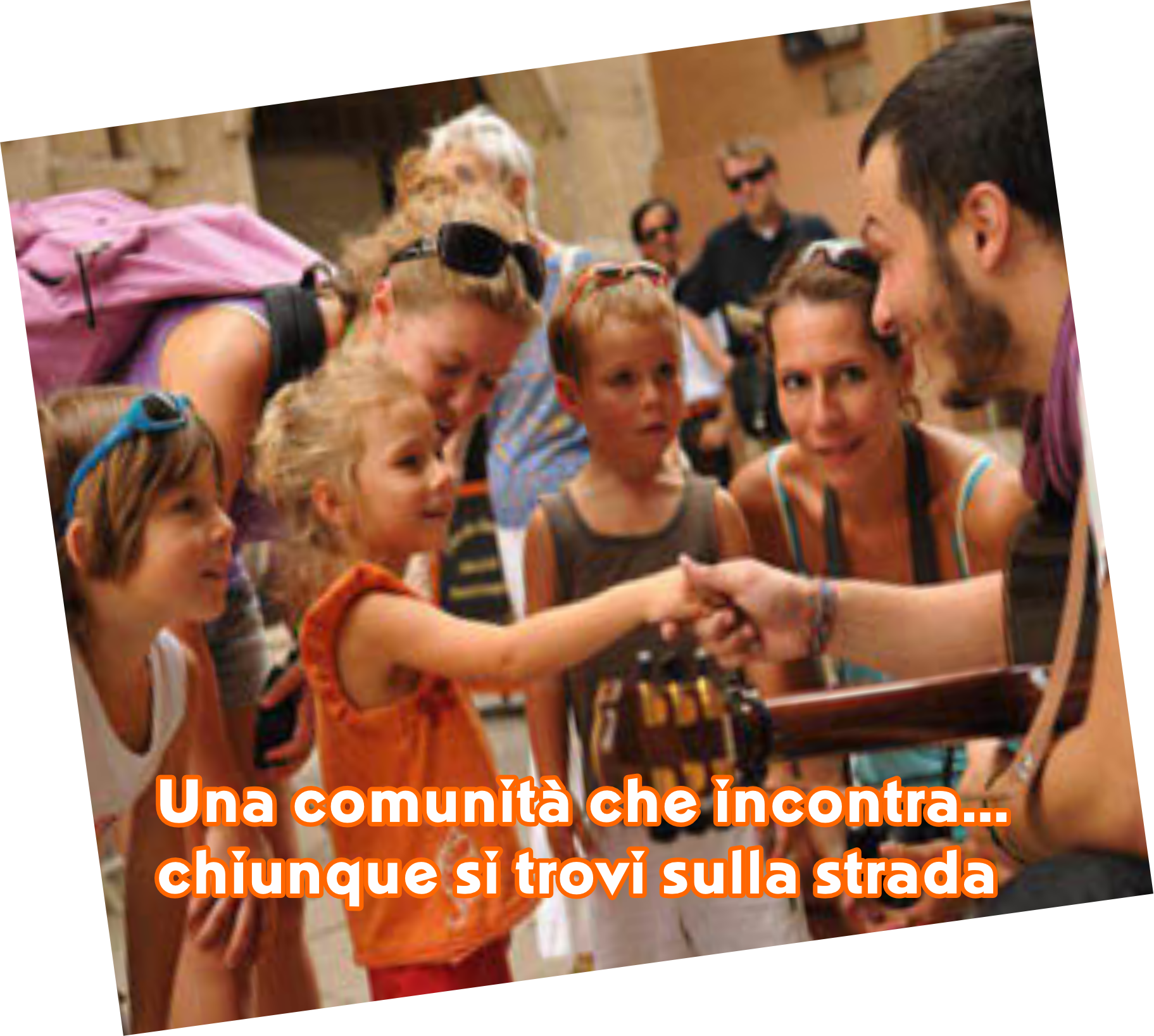 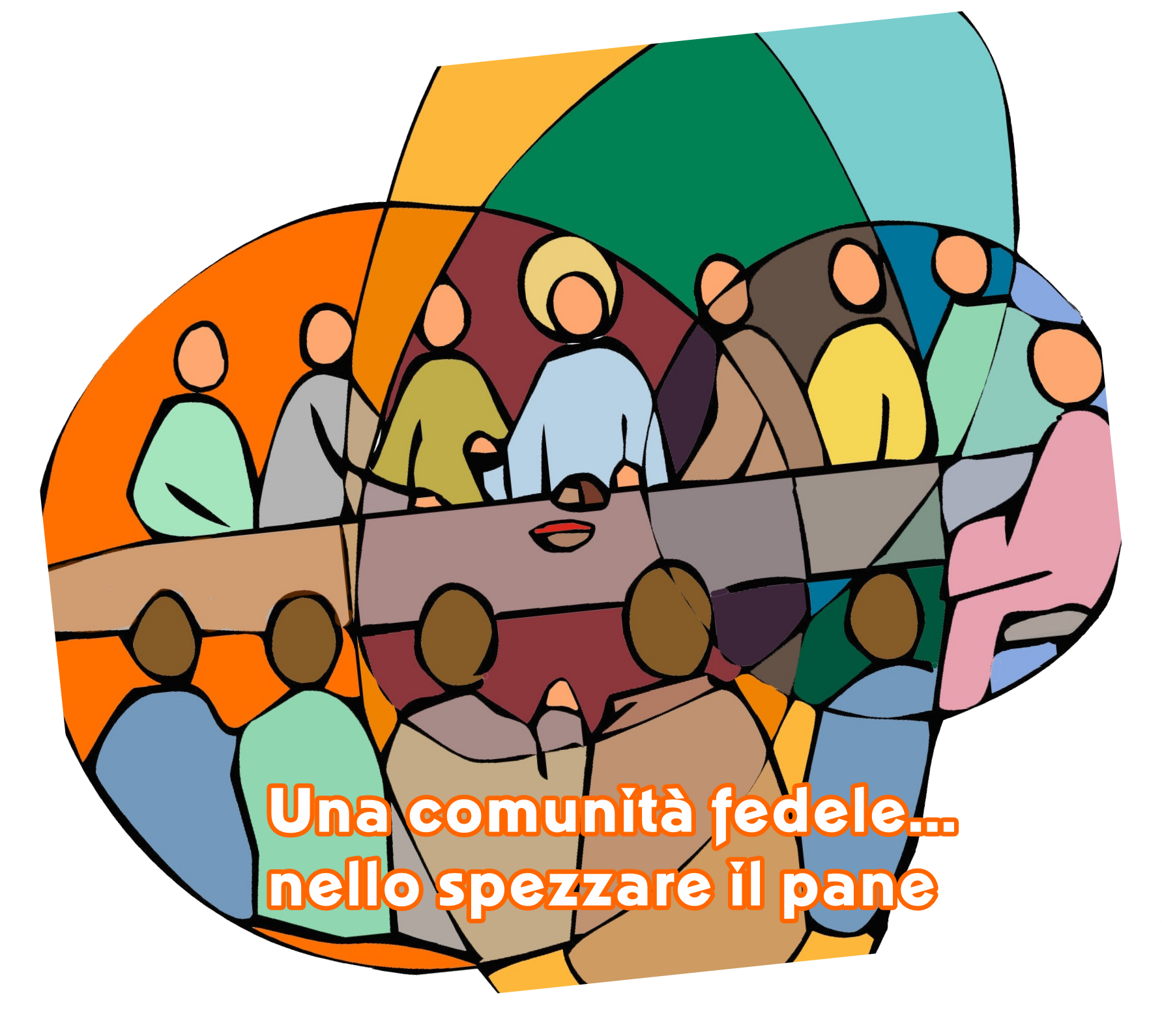 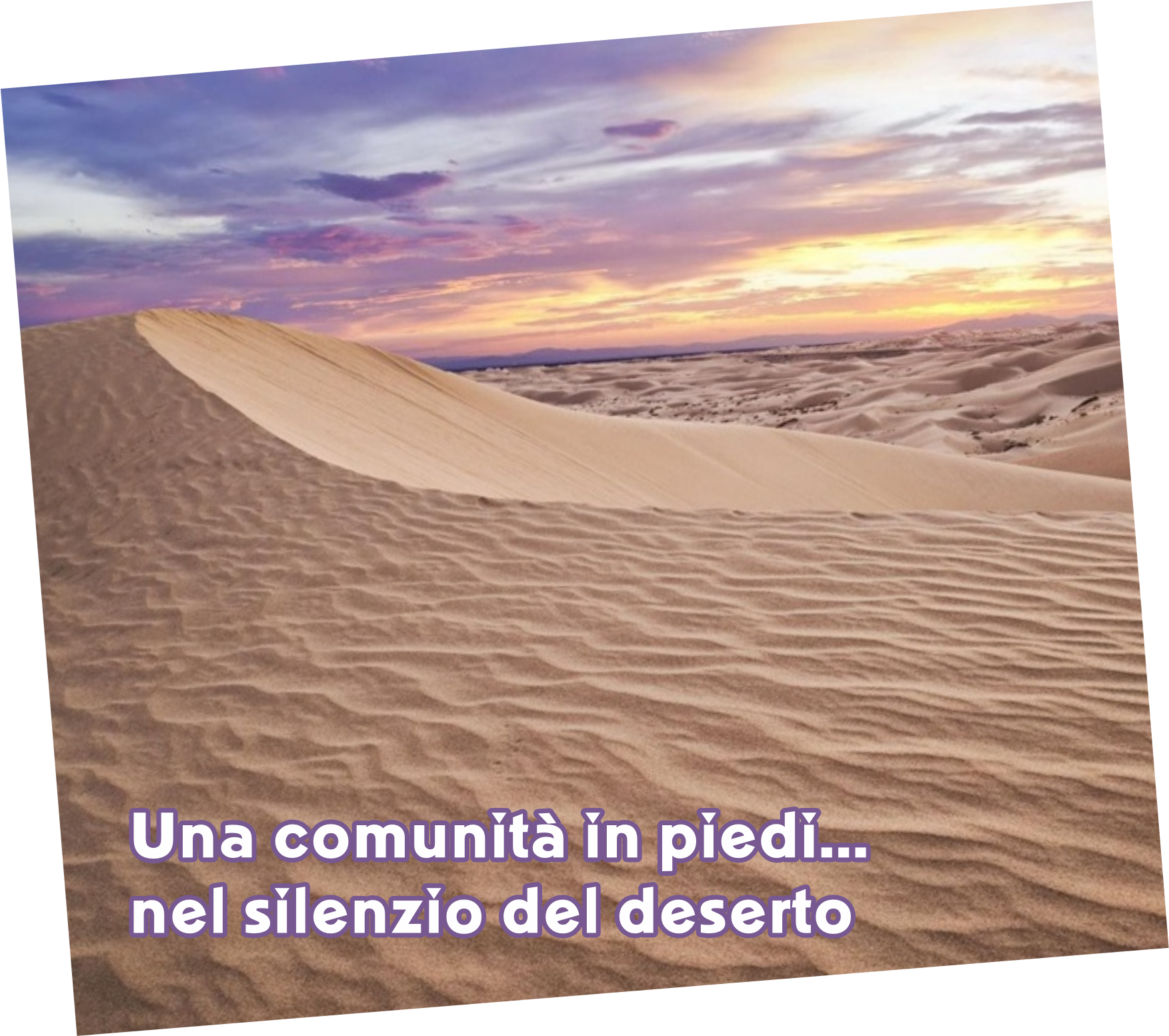 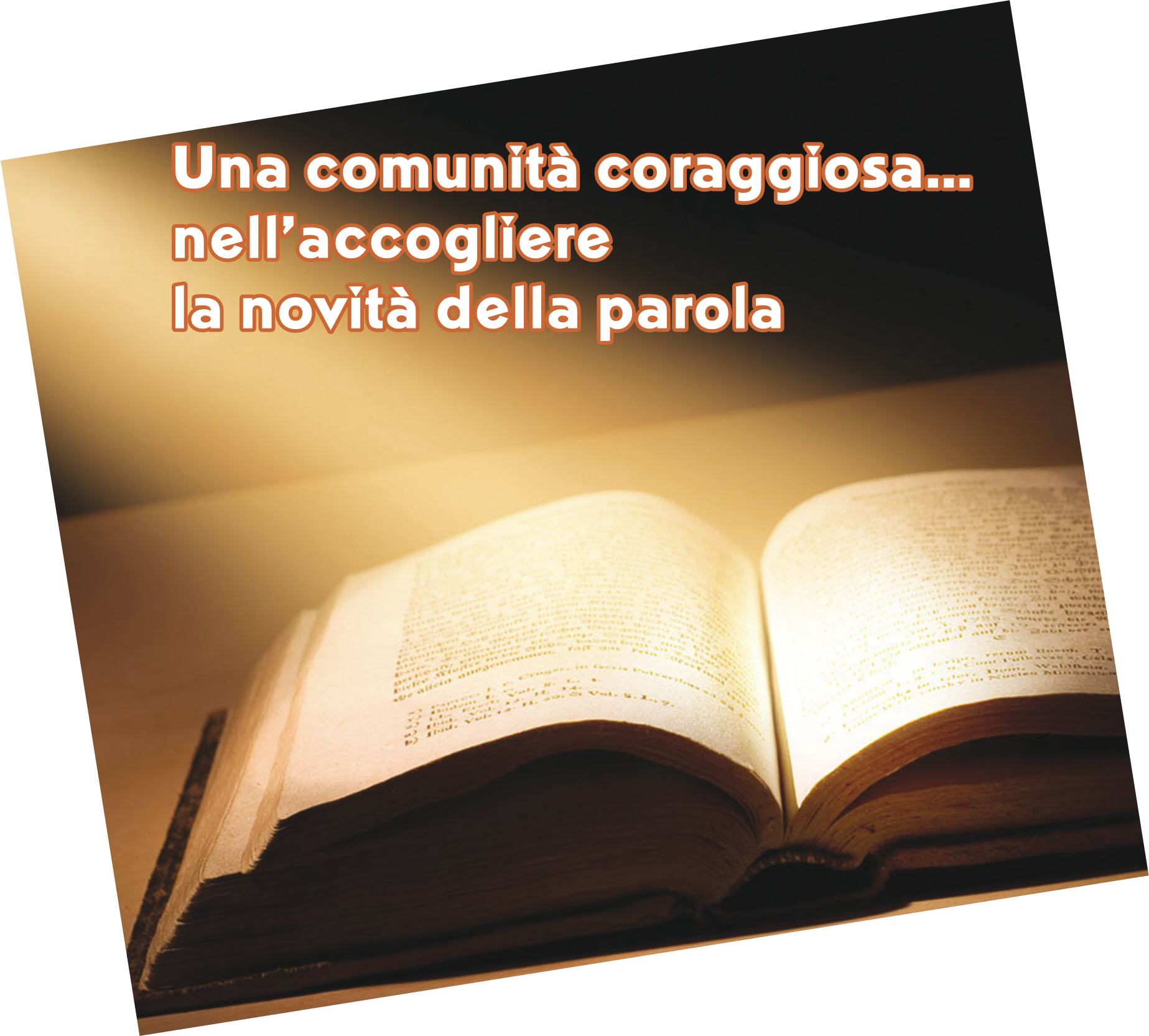 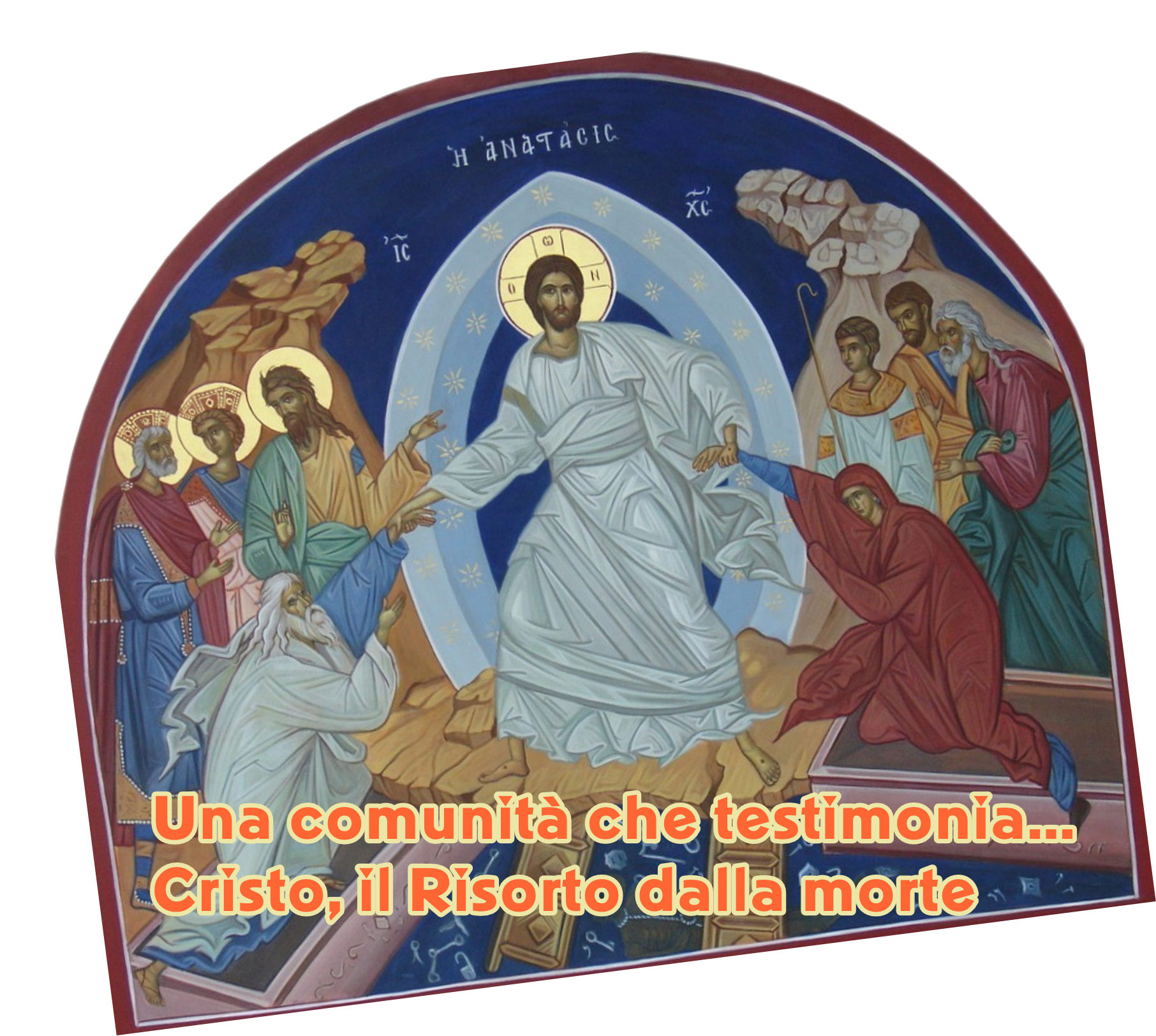 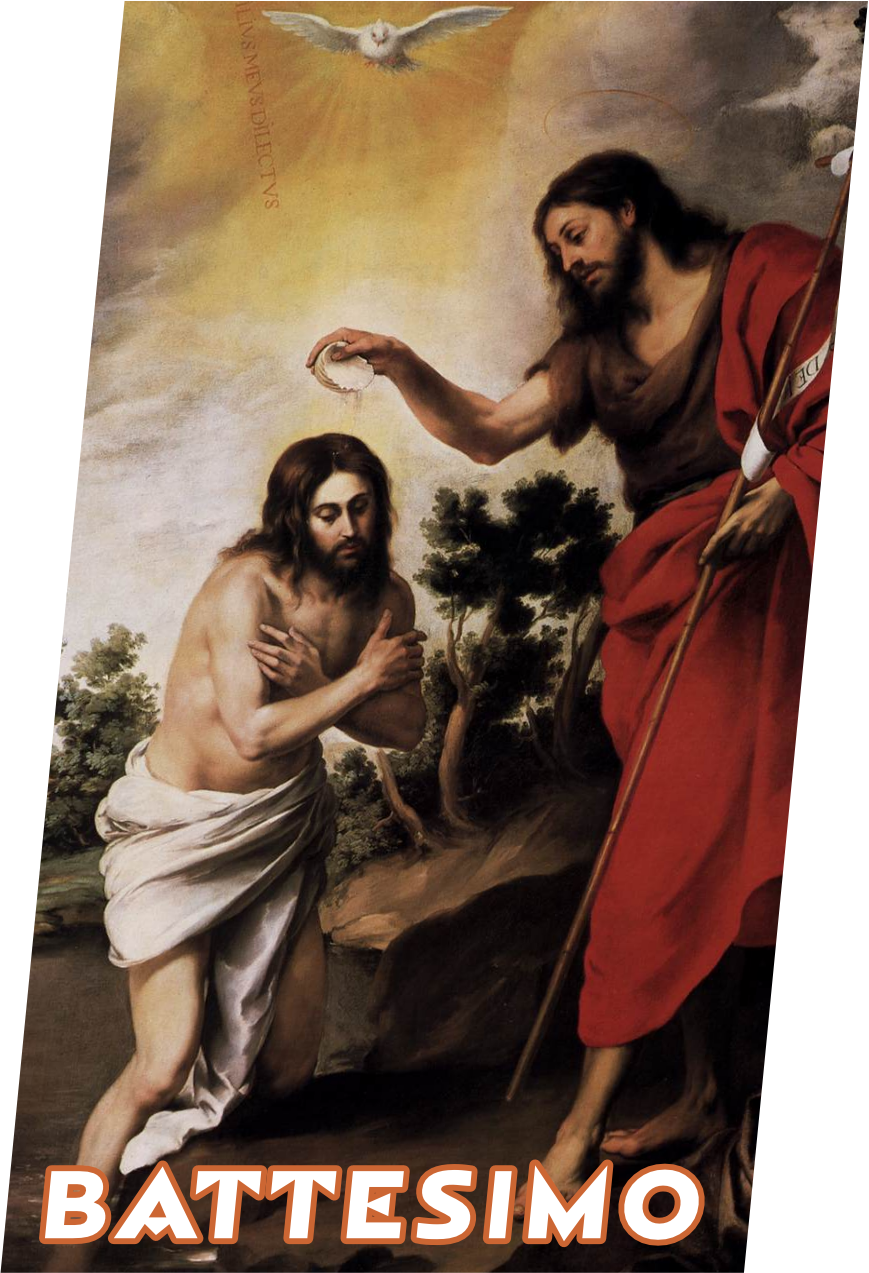 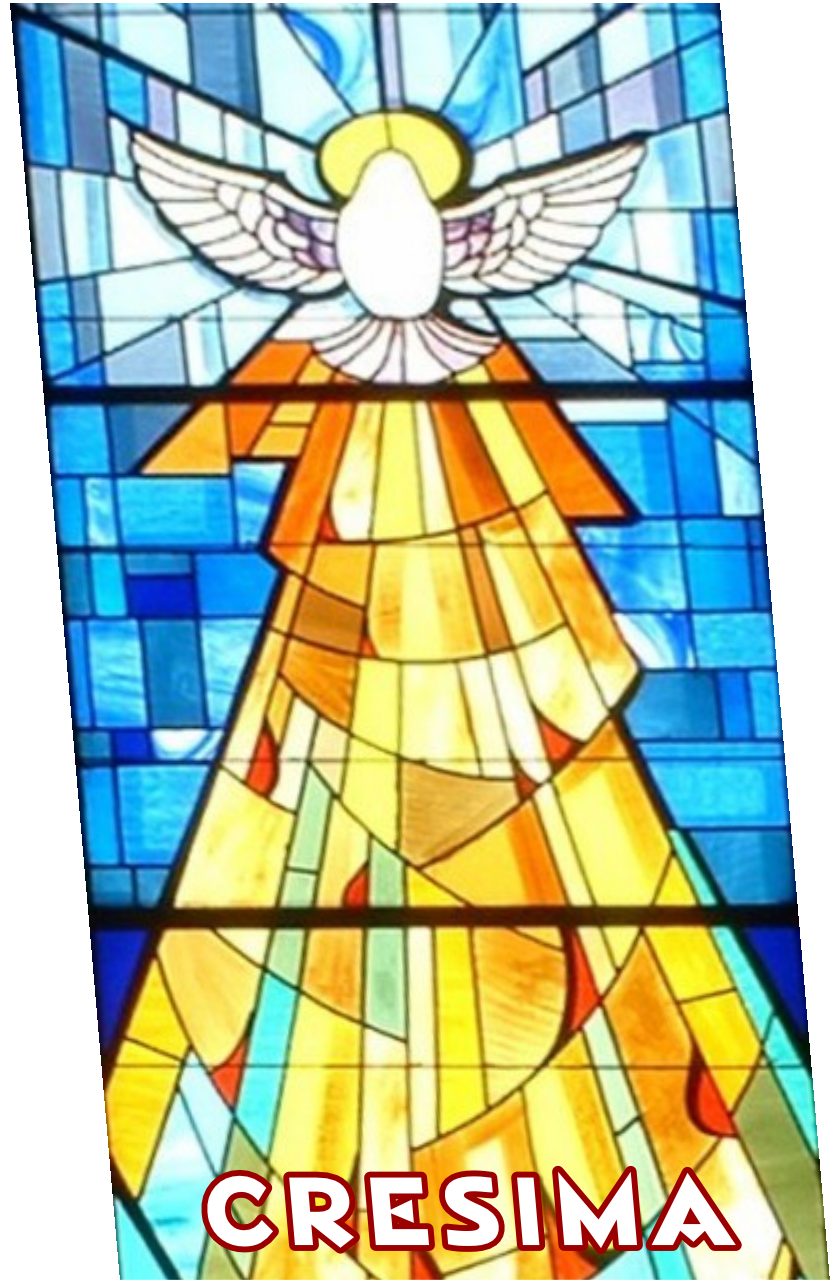 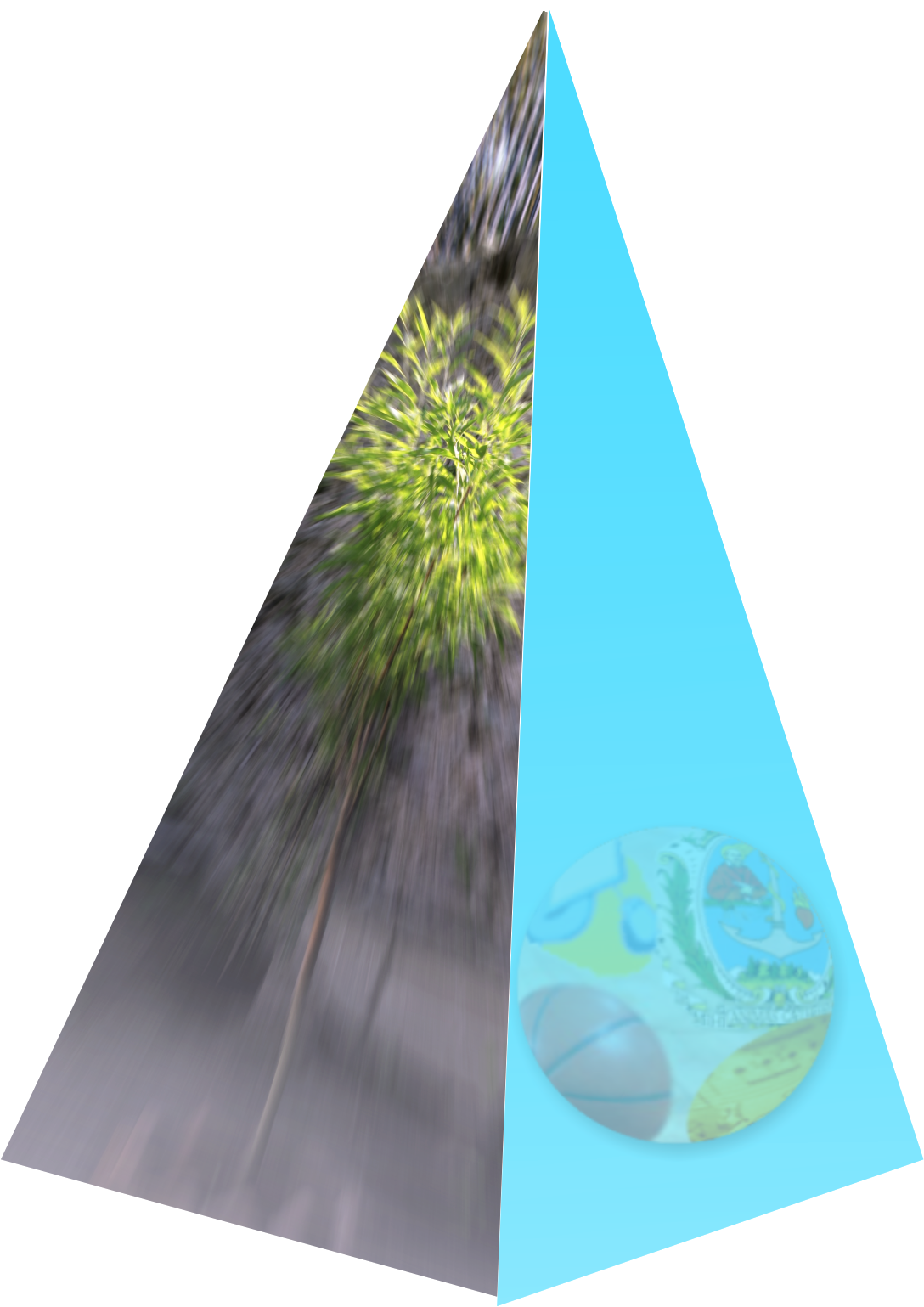 40 Giorni
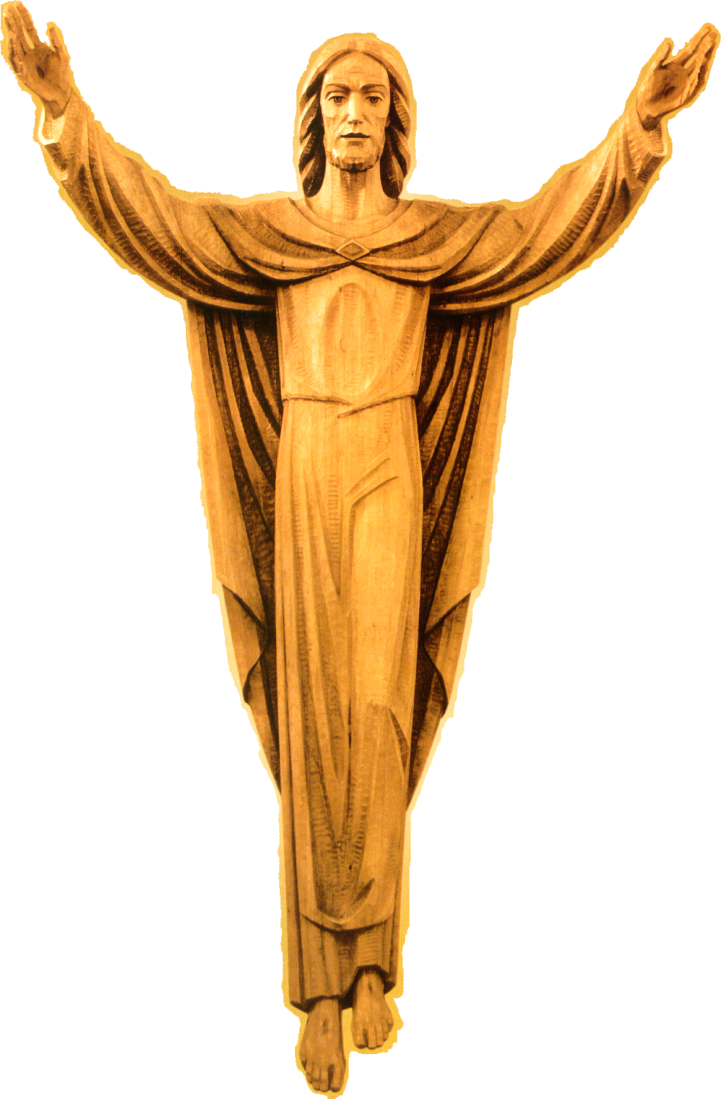 Quaresima
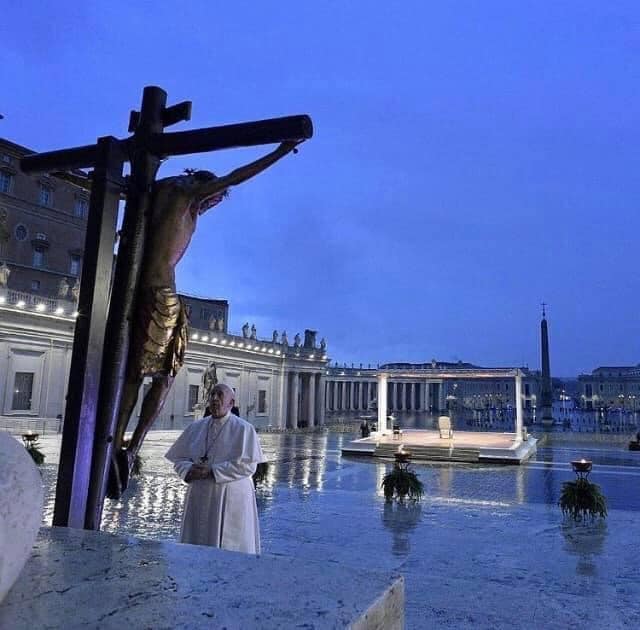 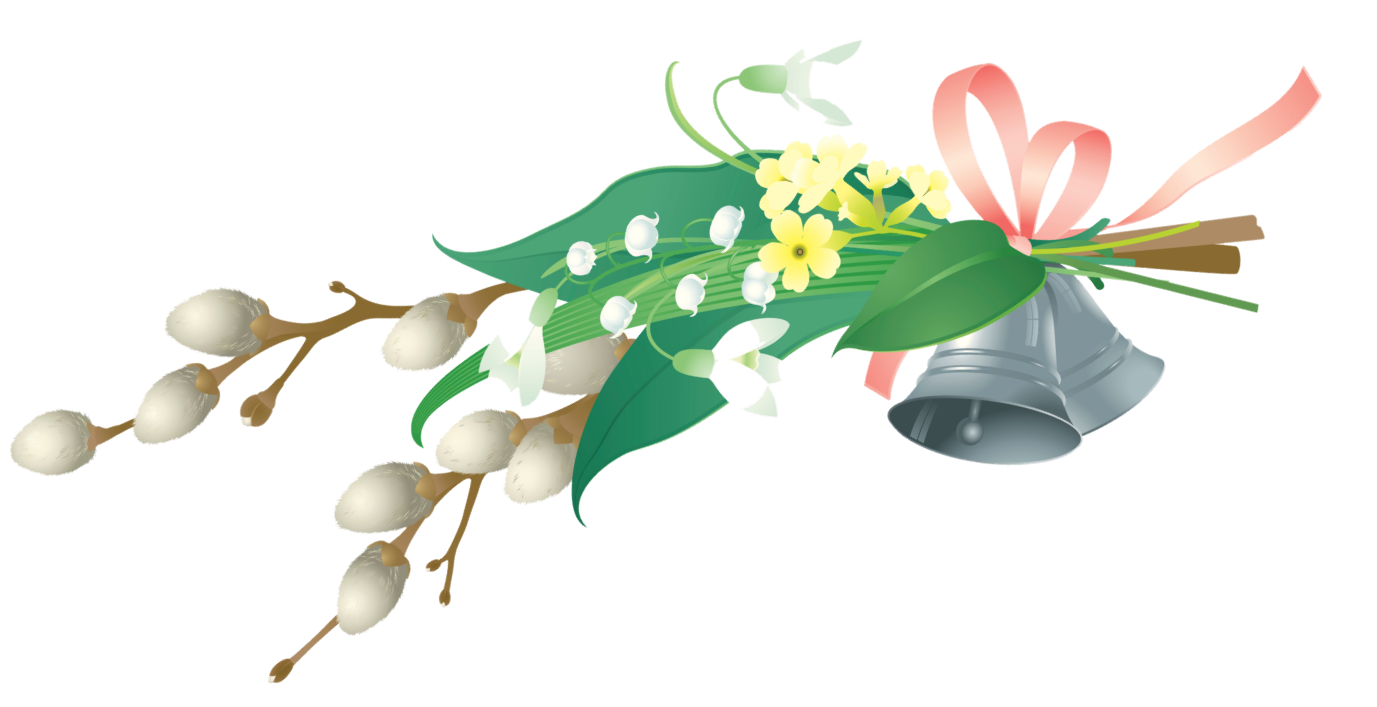 Buon Cammino verso la Pasqua
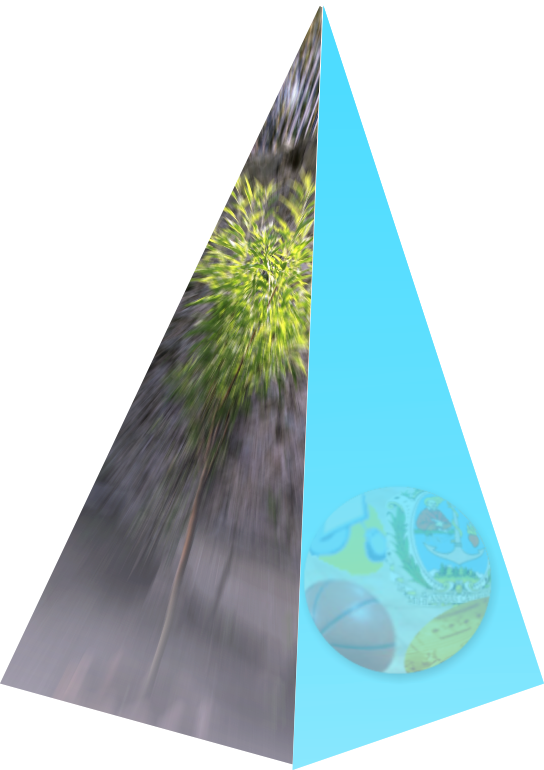 Dopo Umbertide 2023
Elia si rimette in cammno Monte Oreb x 40 gg
40+40+10 Medicina Anca/Ginocchio
40 gg revisione Aeri Boing  (malta in 70 operai)
40 gg revisione dei cacci (Ungheria in 4 operai)
40 gg preparazione campionato calcio2023/24(inizio 19 Agosto Raduno il 10 luglio)
~40 gg mondiali di basket 2023(inizio 24 Agosto Raduno  25 Luglio)
Vedi le note
40 nel N.T. citato 22 volte
[Speaker Notes: Quaranta. Un numero pieno di significati nella Bibbia
DI INNOCENZO · 13 MARZO 2017
Articolo tratto da Castello7, lettera settimanale ai parrocchiani, anno 26°, n. 19, del 5 marzo 2017
Il numero quaranta è un numero pieno di significati per l’uomo biblico. Quando designa un tempo si tratta sempre di un periodo che segna una situazione provvisoria e di attesa.  E’ il tempo del castigo e della penitenza, ma anche il tempo della misericordia e del perdono. E’ il tempo dell’intimità con Dio e del colloquio con lui. E’ il tempo in cui l’uomo prende coscienza di sé e si prepara ad accogliere i doni di Dio. E’ il tempo dell’Alleanza e della rivelazione.
Per rendersi conto di tutti questi significati è necessario tener presente che nell’antichità i numeri venivano rappresentati con le lettere dell’alfabeto e pertanto, attraverso i numeri (o meglio le lettere che servivano per indicare un numero), si potevano esprimere concetti che niente avevano a che vedere col loro valore numerico. Presso alcuni popoli, e in particolare per il popolo ebraico, dalla forma di queste lettere si potevano ricavare anche significati simbolici.
La lettera (ebraica) MEM oltre al numero 40 indica con la sua forma il ventre materno e anche una sorgente di acqua. I quaranta giorni così rappresentano un periodo determinato che racchiude un avvenimento o un’esperienza che si prolunga nel tempo, ma che è aperto alla vita.Scorrendo la bibbia vediamo anche che con 40 anni si indica la durata della vita di un uomo. Con questo criterio il Deuteronomio (34,7) può affermare che Mosè visse 120 anni, cioè 40×3, perché per tre volte egli ha mutato radicalmente la sua esperienza di vita.
Sono 40 gli anni trascorsi dal popolo di Israele nel deserto; 40 giorni e 40 notti durò il diluvio (Gen. 7,4); 40 giorni e 40 notti Mosè rimase sul monte (Es. 24,18); Elia camminò per 40 giorni e 40 notti nel deserto per sfuggire all’ira della regina Gezabele (1 Re,19,8); 40 giorni sono il tempo concesso agli abitanti di Ninive per fare penitenza (Giona 3,4); 40 sono il massimo dei colpi di verga per le punizioni corporali (Deut. 25, 3).
Nel Nuovo Testamento il numero 40 si trova 22 volte. I vangeli sinottici parlano di 40 giorni e 40 notti di digiuno di Gesù nel deserto (Matteo 4,1ss; Marco 1,13; Luca 4,2 ss) mettendoli in relazione con il periodo trascorso da Mosè sul monte Sinai. Matteo e Luca poi stabiliscono anche un raffronto fra la permanenza del popolo d’Israele nel deserto, periodo in cui «tentarono e misero alla prova Dio» (Salmo 95,9-10), con la fedeltà e l’obbedienza di Gesù.
In questo modo, servendosi del semplice numero 40, gli evangelisti ci invitano a riconoscere in Gesù il nuovo Mosè, che dà inizio al nuovo popolo capace di dare un senso nuovo all’alleanza fondata non più su una legge scritta, ma sulla stessa persona di Gesù.Secondo il libro degli Atti (1,3) per 40 giorni il Signore si manifestò ai discepoli dopo la risurrezione prima di salire al cielo per completare il suo insegnamento e confermarli nella fede.
La Chiesa ci propone i quaranta giorni della Quaresima perché nel silenzio e nell’ascolto della Parola possiamo ritrovare il senso del nostro pellegrinaggio qui sulla terra, perché possiamo scoprire la nostra dimensione di limite e di peccato, perché possiamo accogliere il dono dello Spirito Santo, che dà vita e speranza e nascere di nuovo nella Pasqua del Signore.]